SCIENCE SUBJECT FOR ELEMENTARY SCHOOL
PLANTS
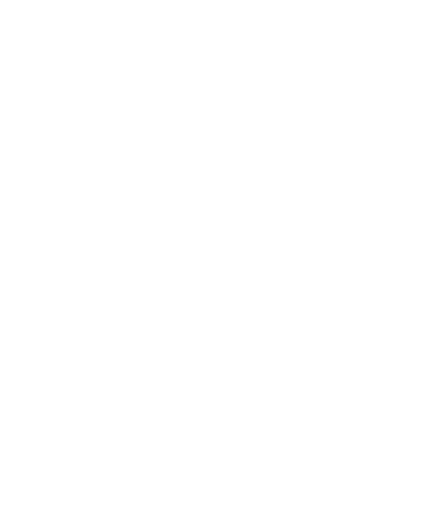 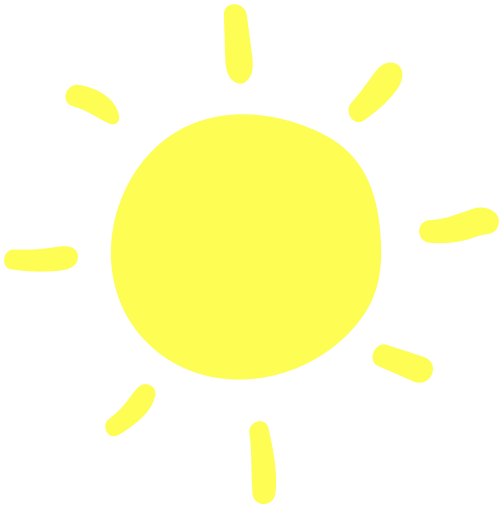 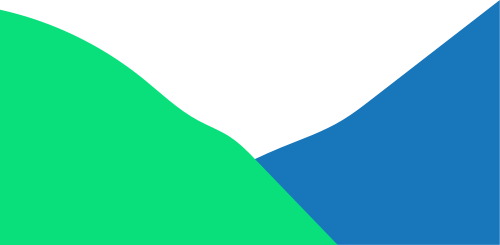 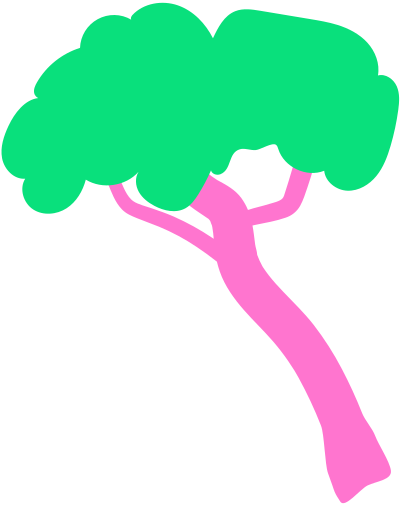 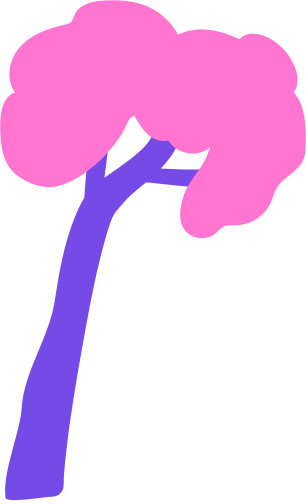 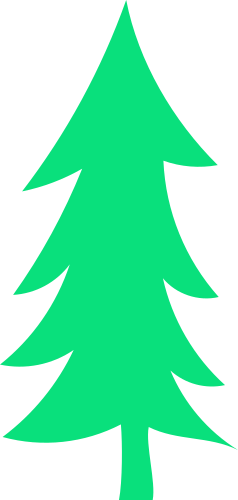 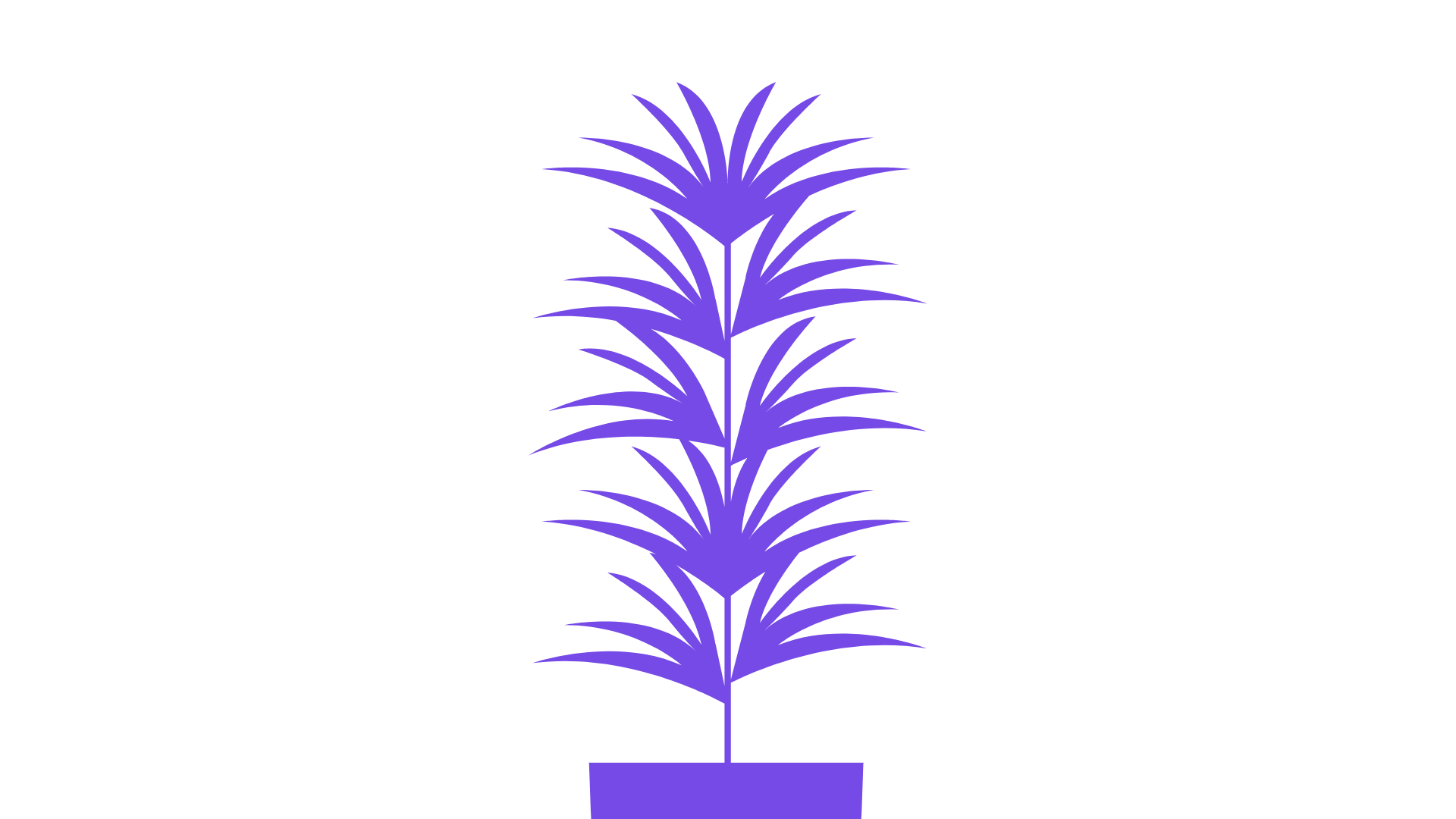 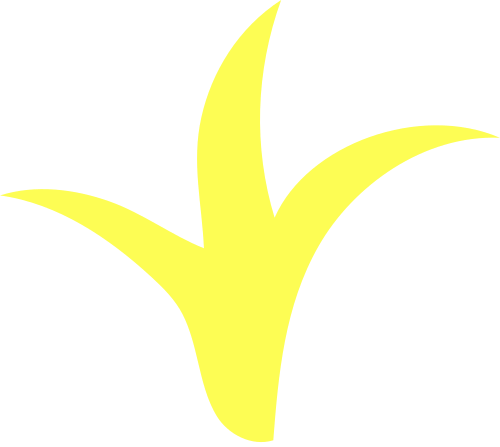 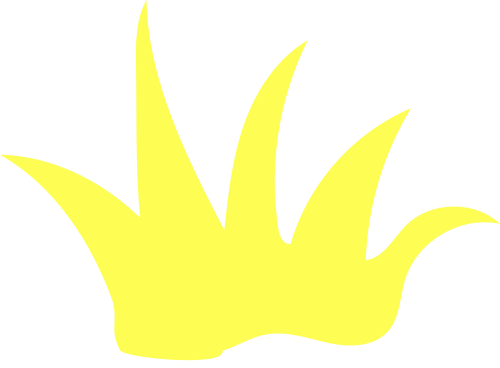 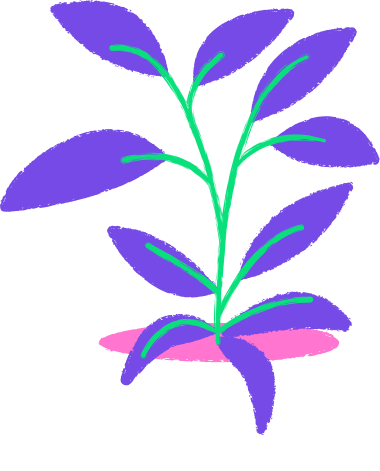 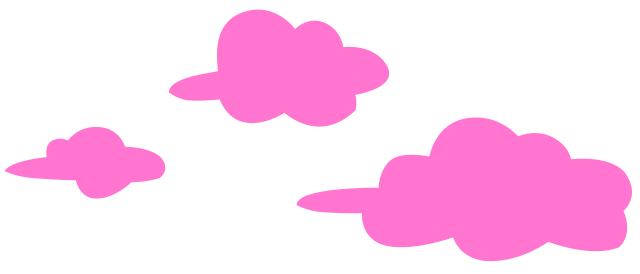 GOOGLE SLIDES
POWERPOINT
CANVA
Click on the "PowerPoint" button
below this presentation preview. 

Start editing your presentation.

Download and install
the fonts used in this presentation
as listed on the next page.
Click on the "Canva" button under
this presentation preview. 

Start editing your presentation.

You need to sign in to
your Canva account.
Click on the "Google Slides" button
below this presentation preview. 

Click on "Make a copy."
Start editing your presentation.

You need to sign in to
your Google account.
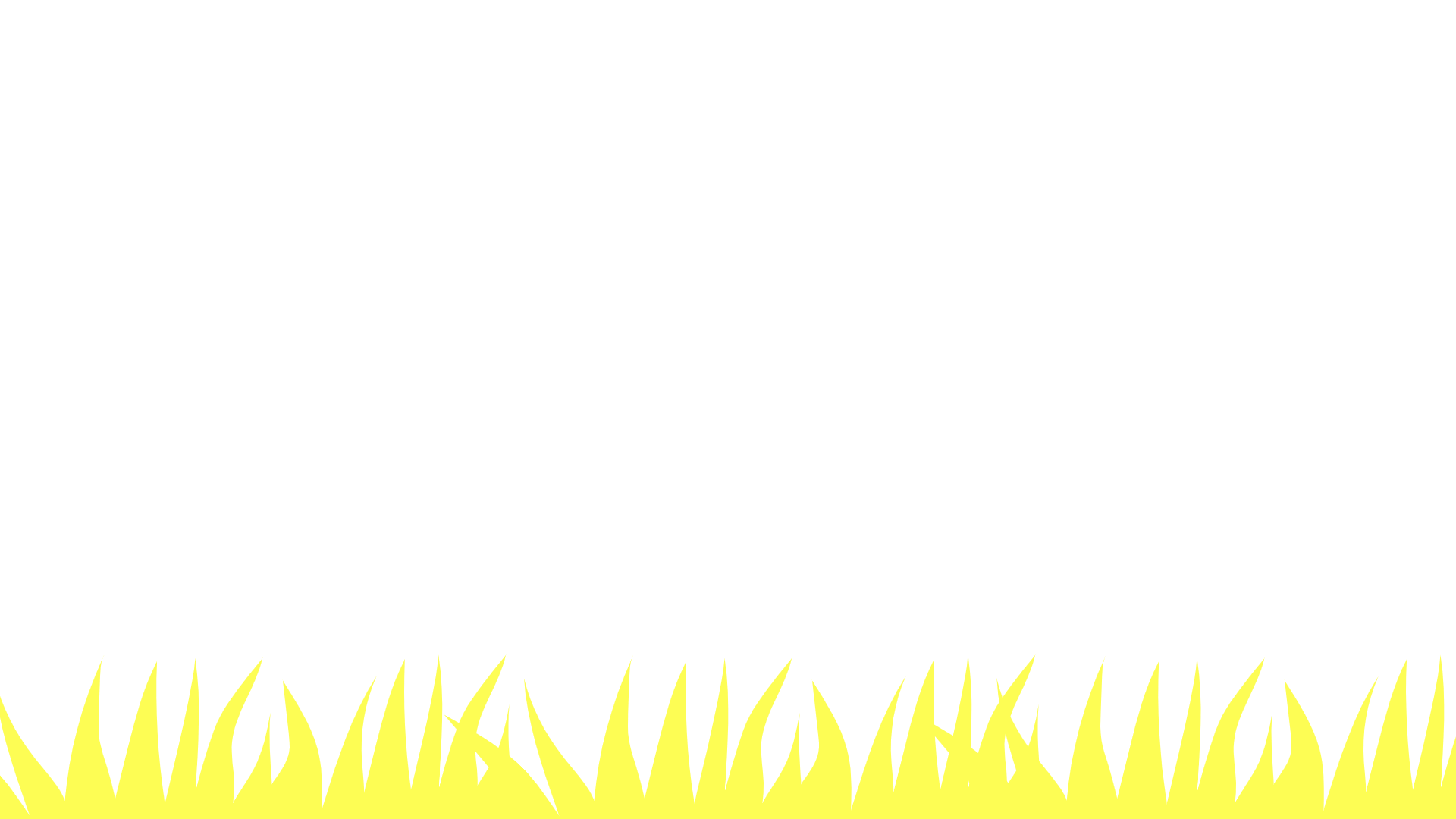 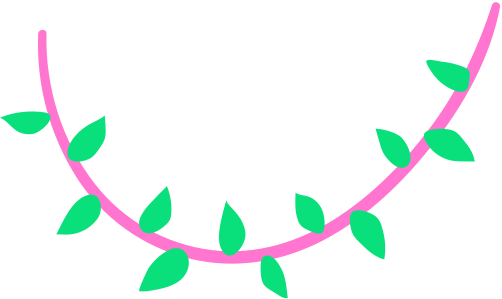 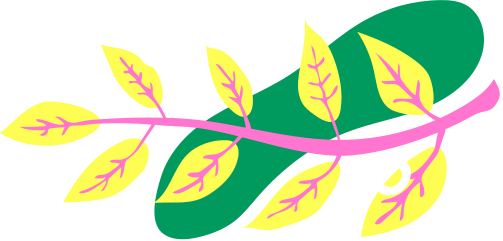 ADD AN AGENDA PAGE
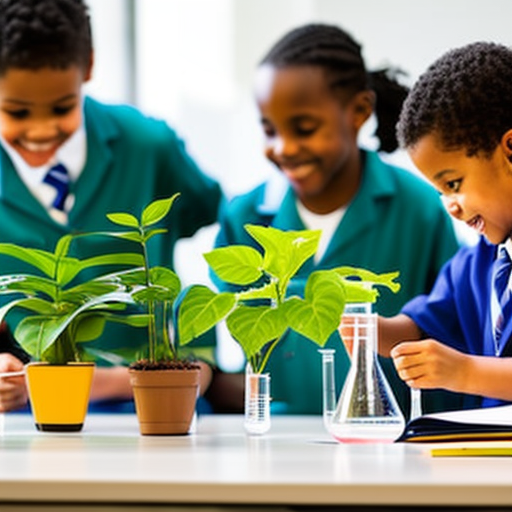 Write an agenda here.
Write an agenda here.
Write an agenda here.
Write an agenda here.
Write an agenda here.
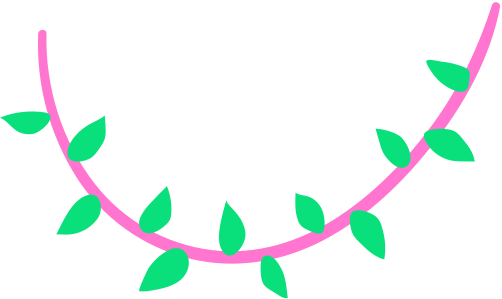 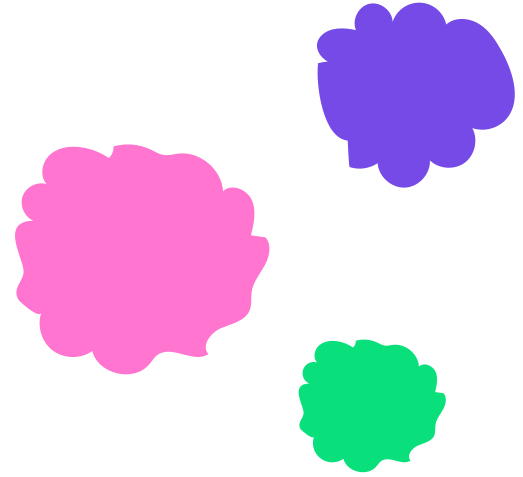 HELLO
THERE!
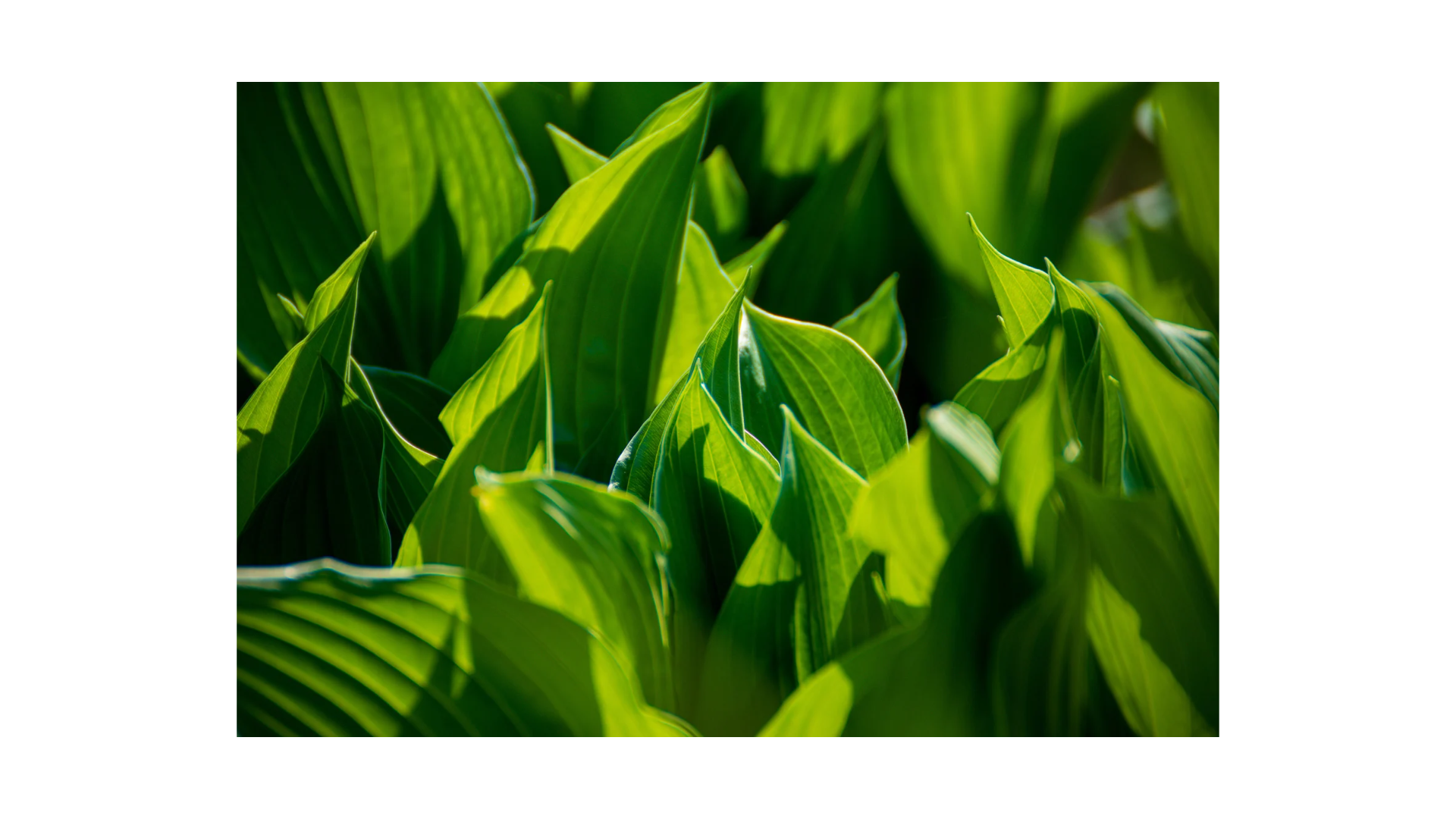 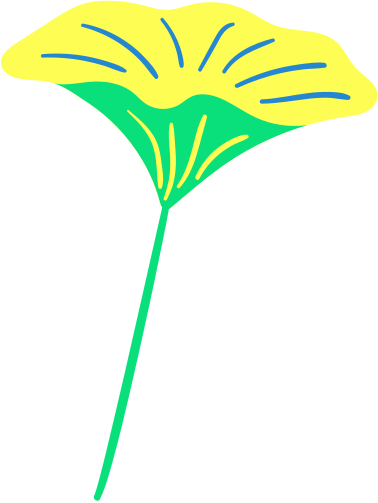 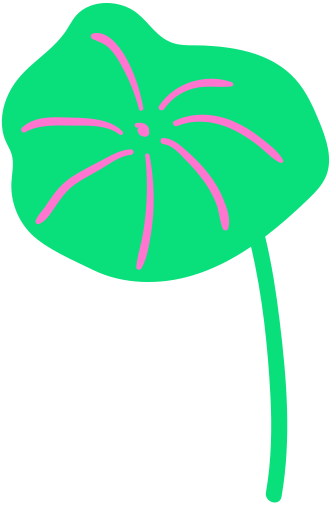 I'm Rain.
Welcome to my education presentation
Follow me at @reallygreatsite to learn more.
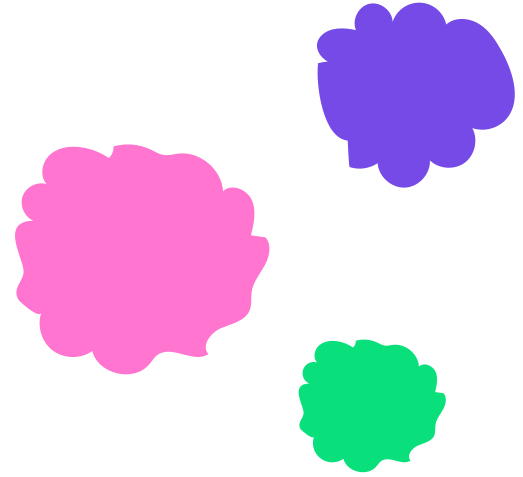 WRITE YOUR
TOPIC OR IDEA
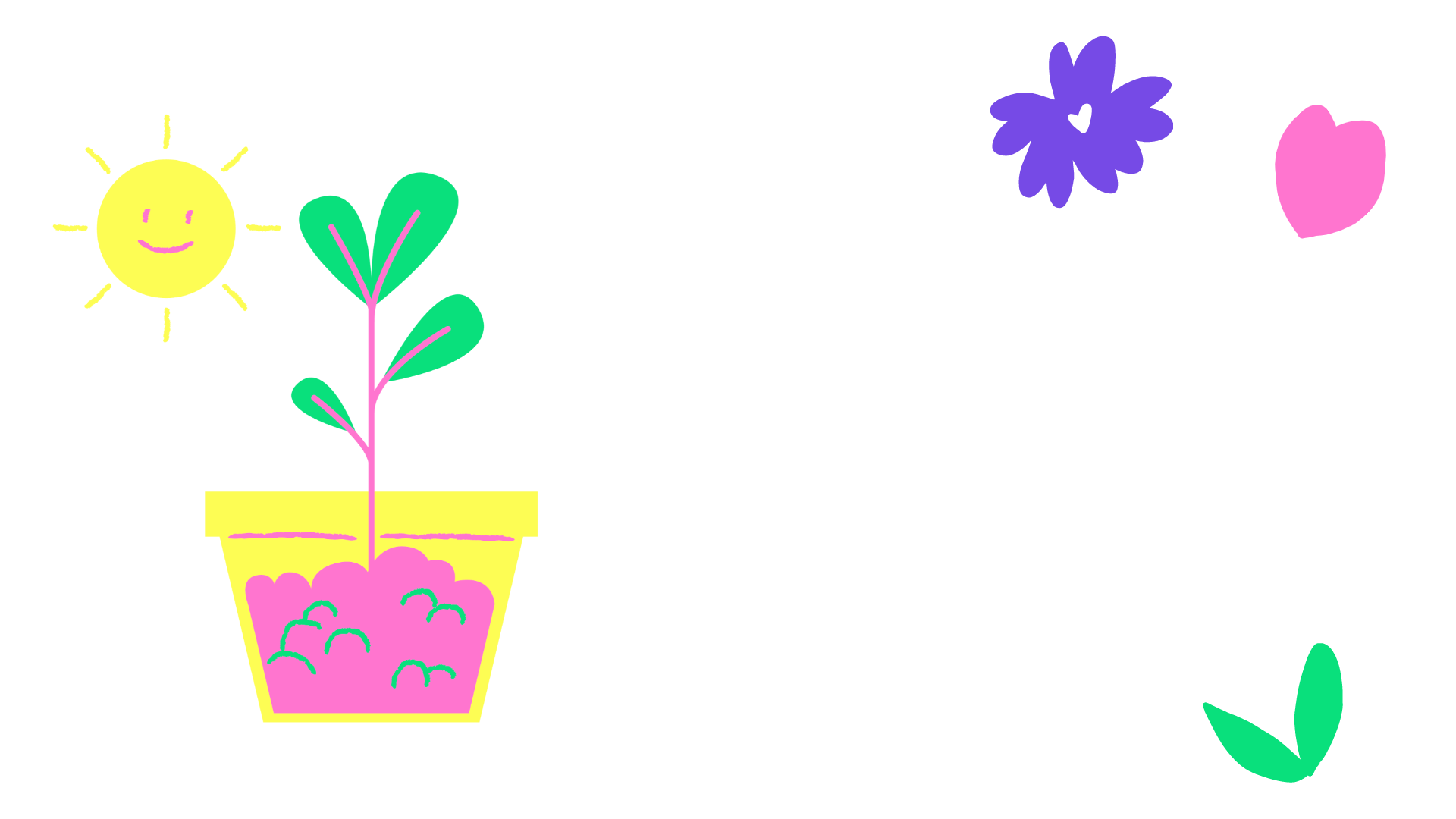 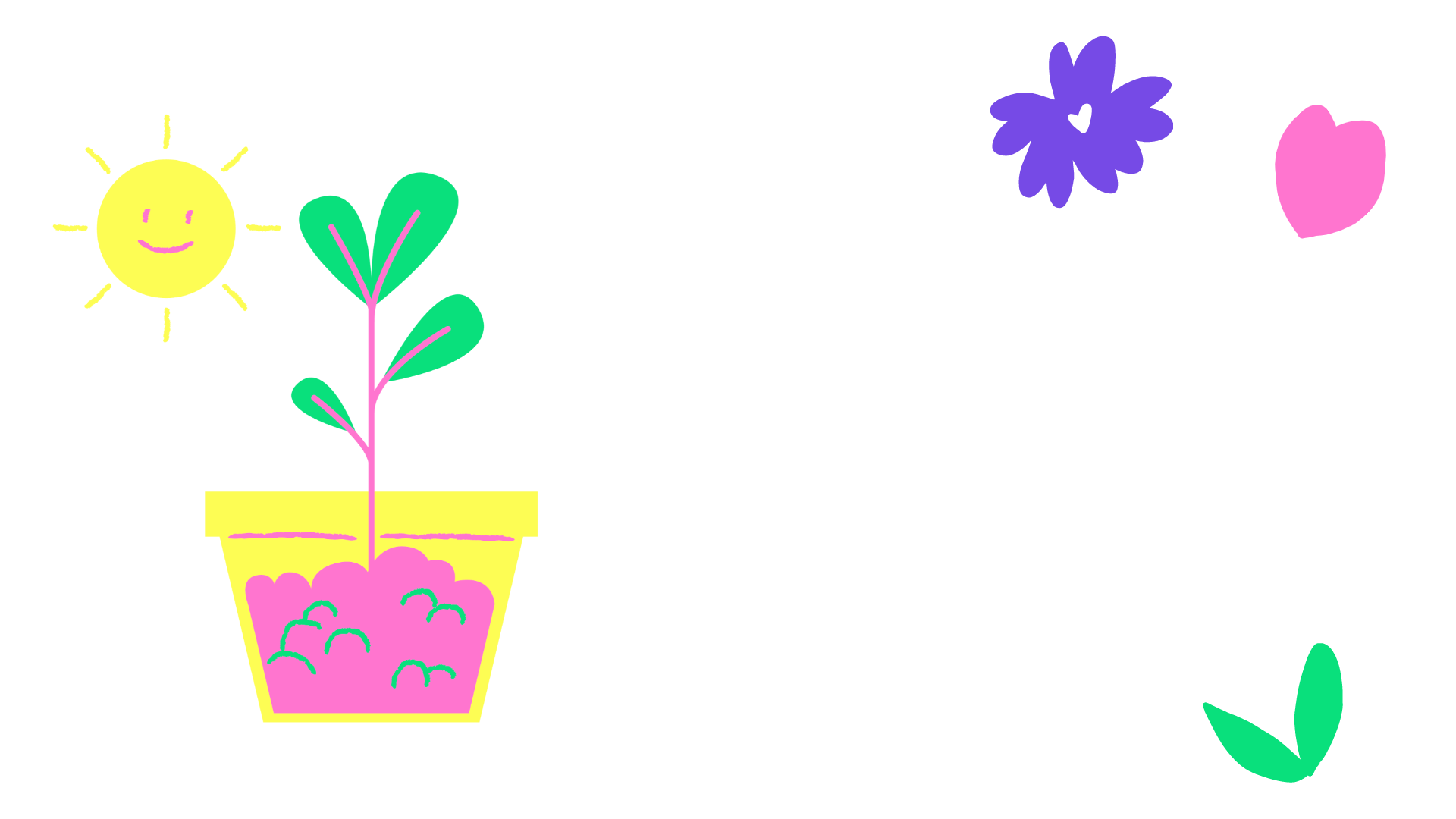 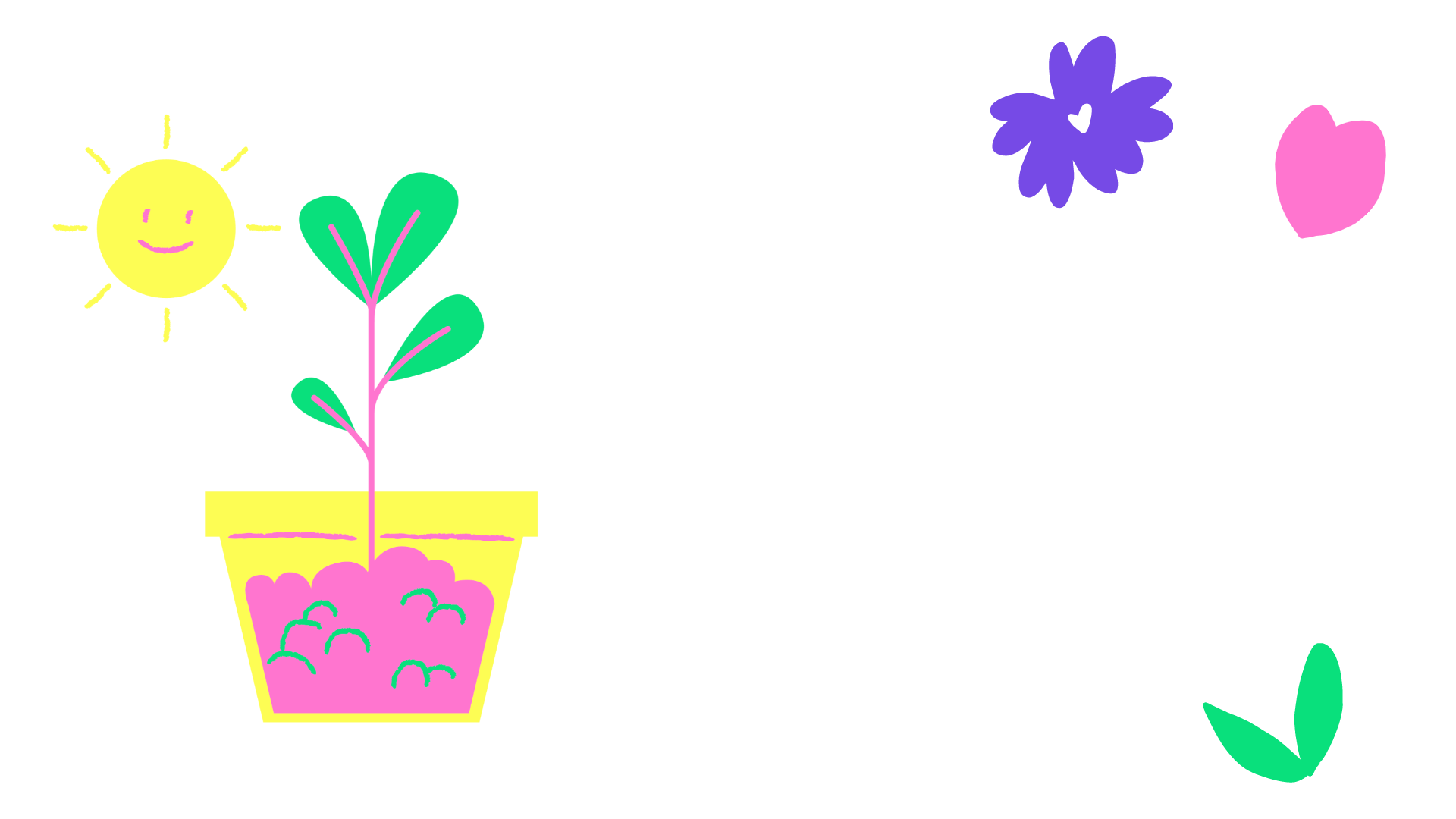 Elaborate on what you want to discuss.
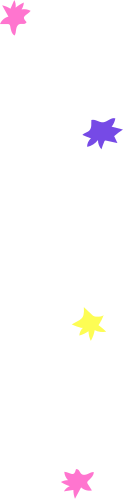 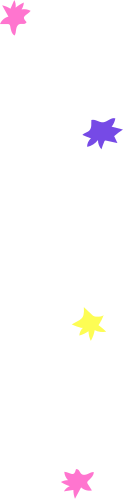 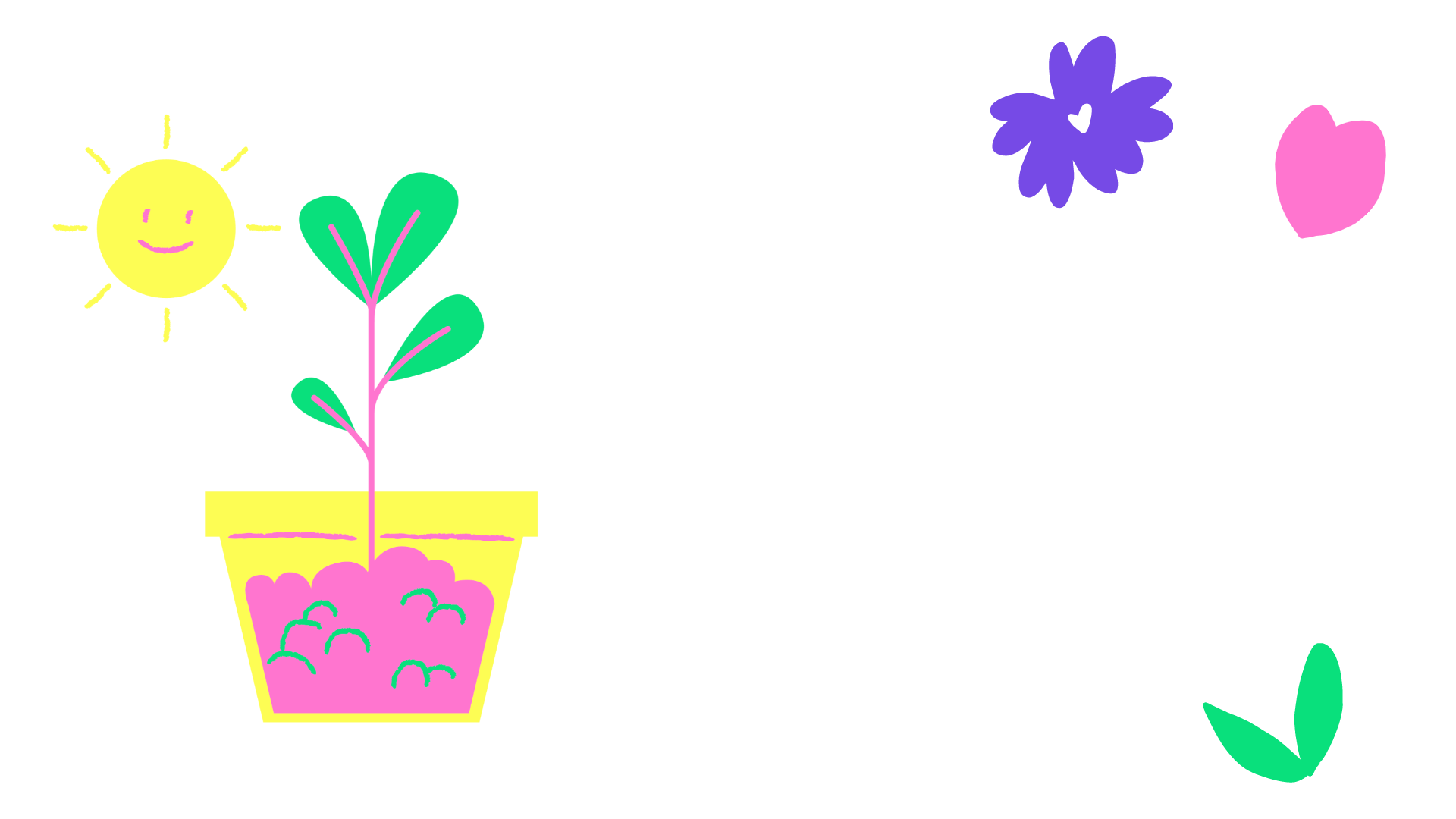 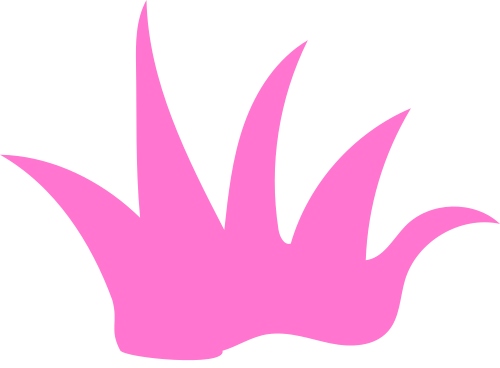 WRITE AN ORIGINAL
STATEMENT OR
INSPIRING QUOTE
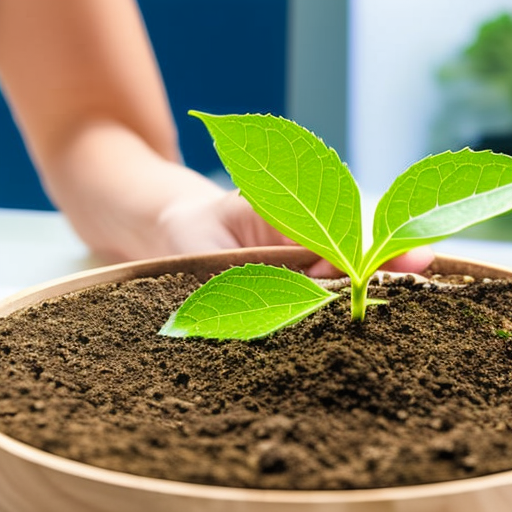 Include a credit, citation, or supporting message
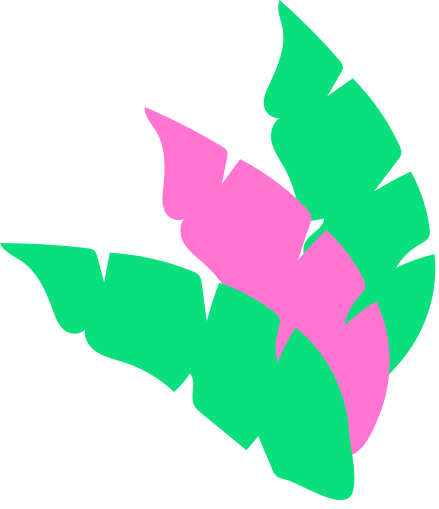 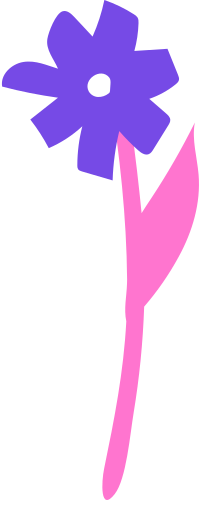 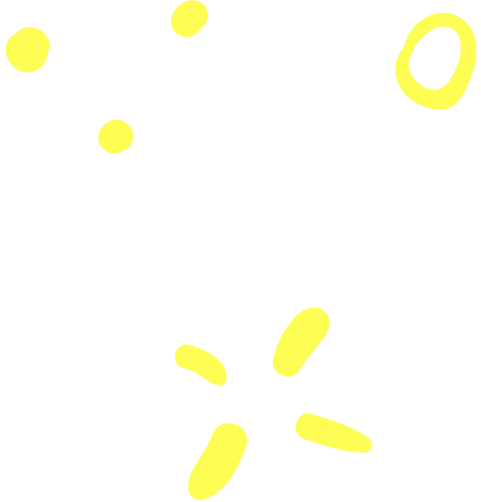 Add a main point
Add a main point
Add a main point
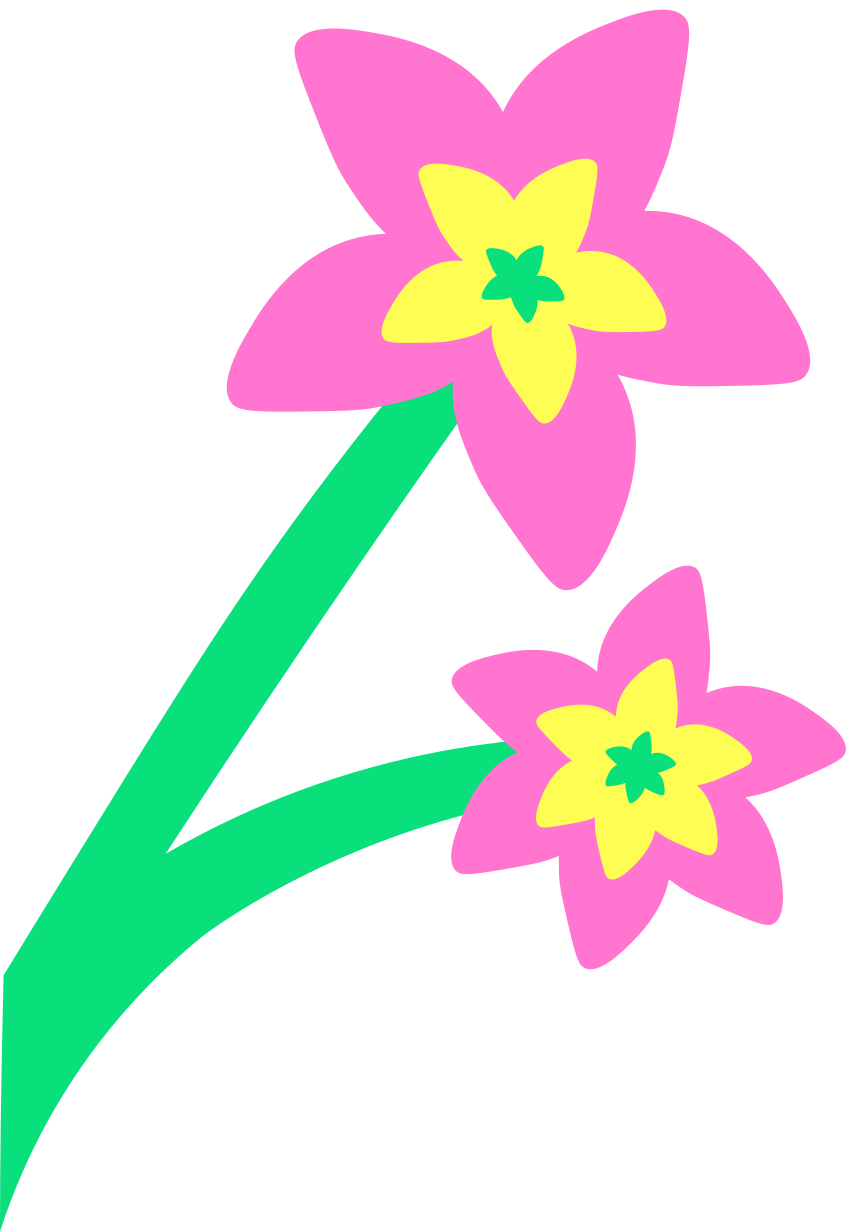 WRITE YOUR TOPIC OR IDEA
Briefly elaborate on
what you want to discuss.
Briefly elaborate on
what you want to discuss.
Briefly elaborate on
what you want to discuss.
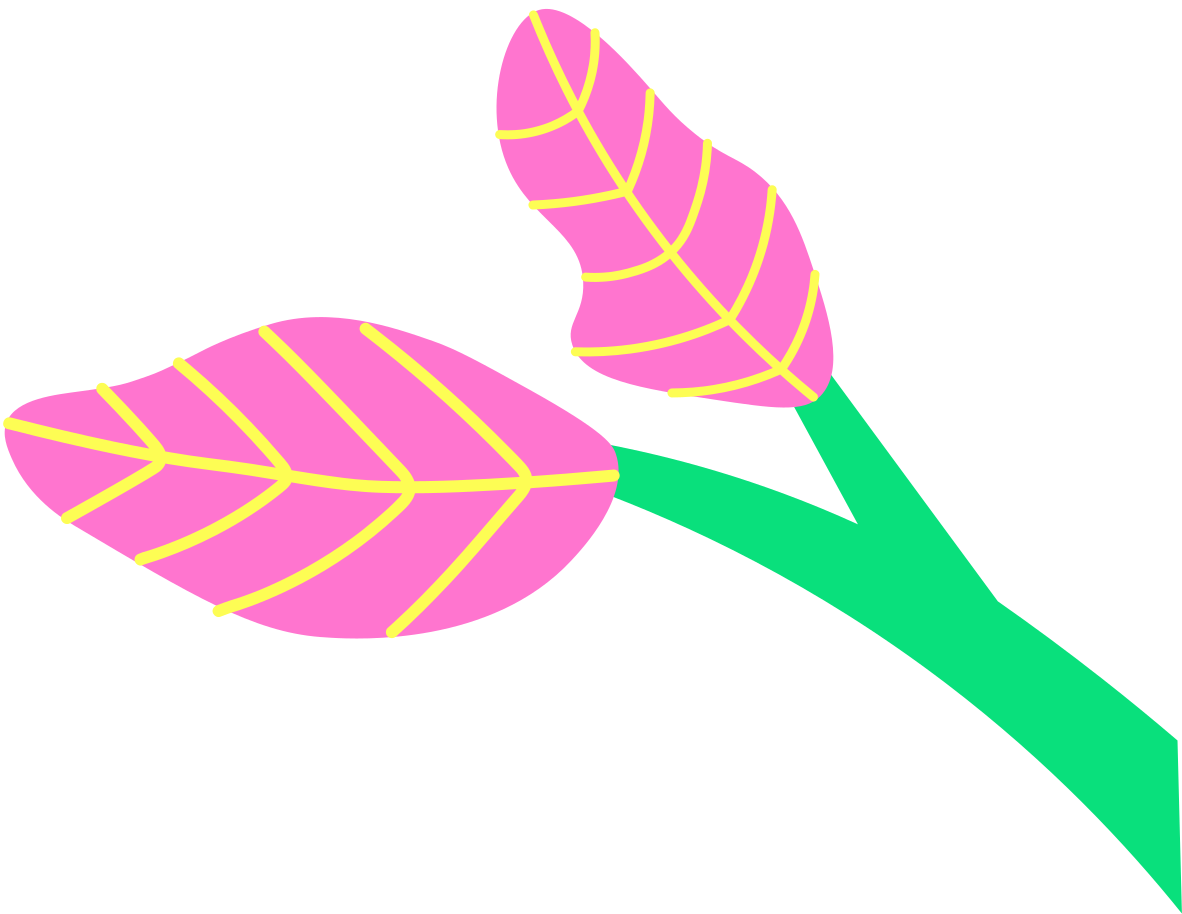 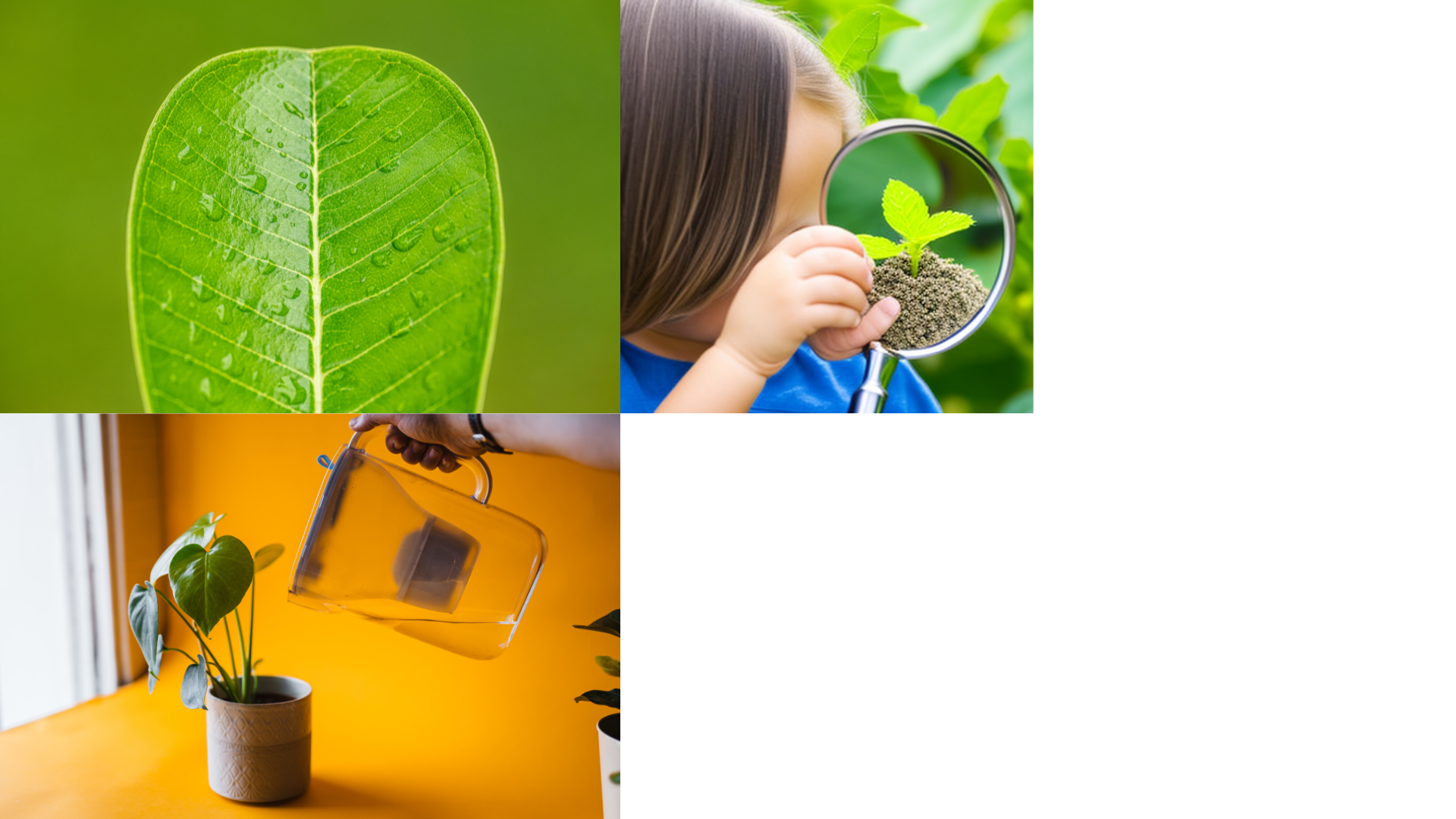 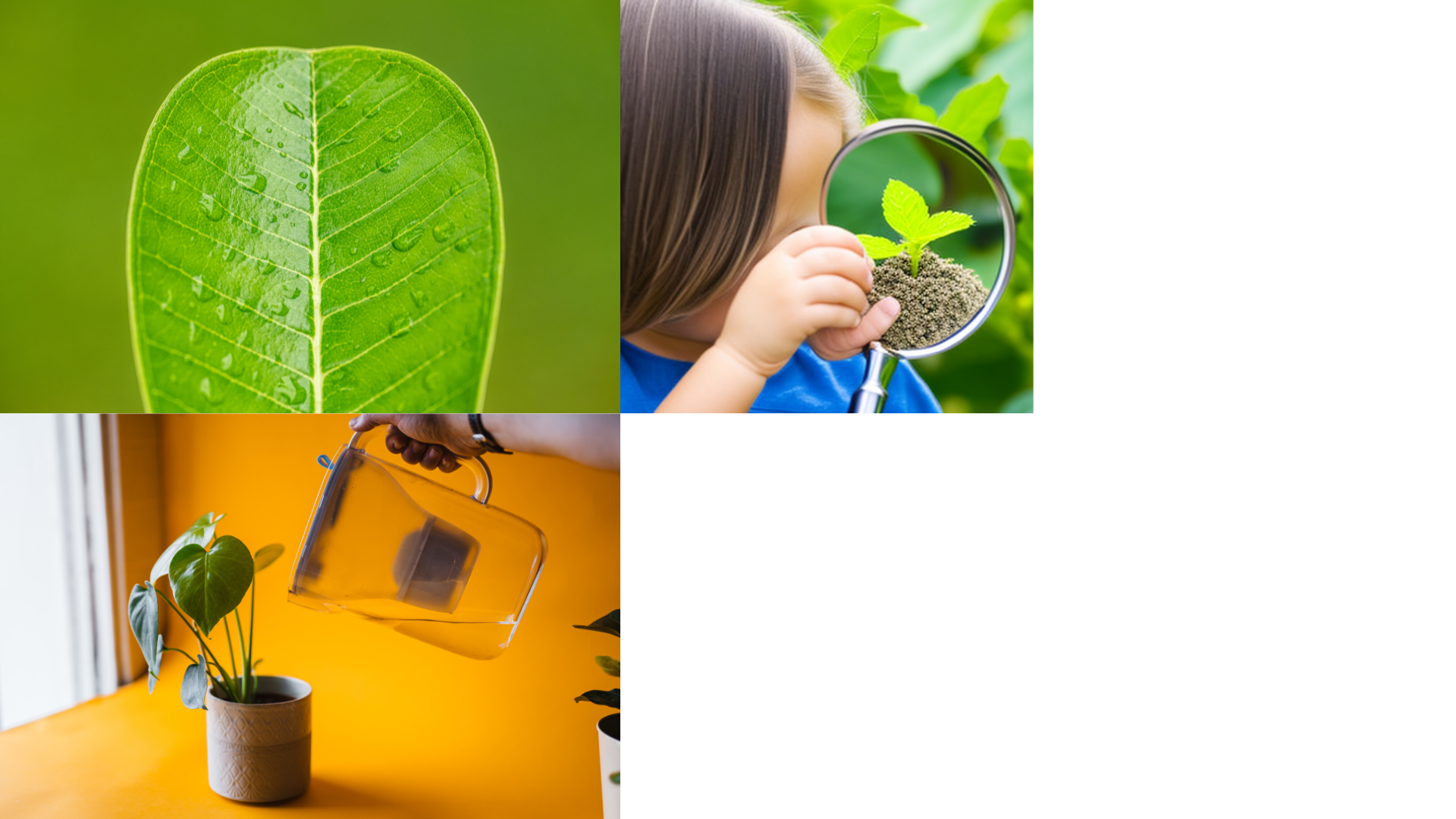 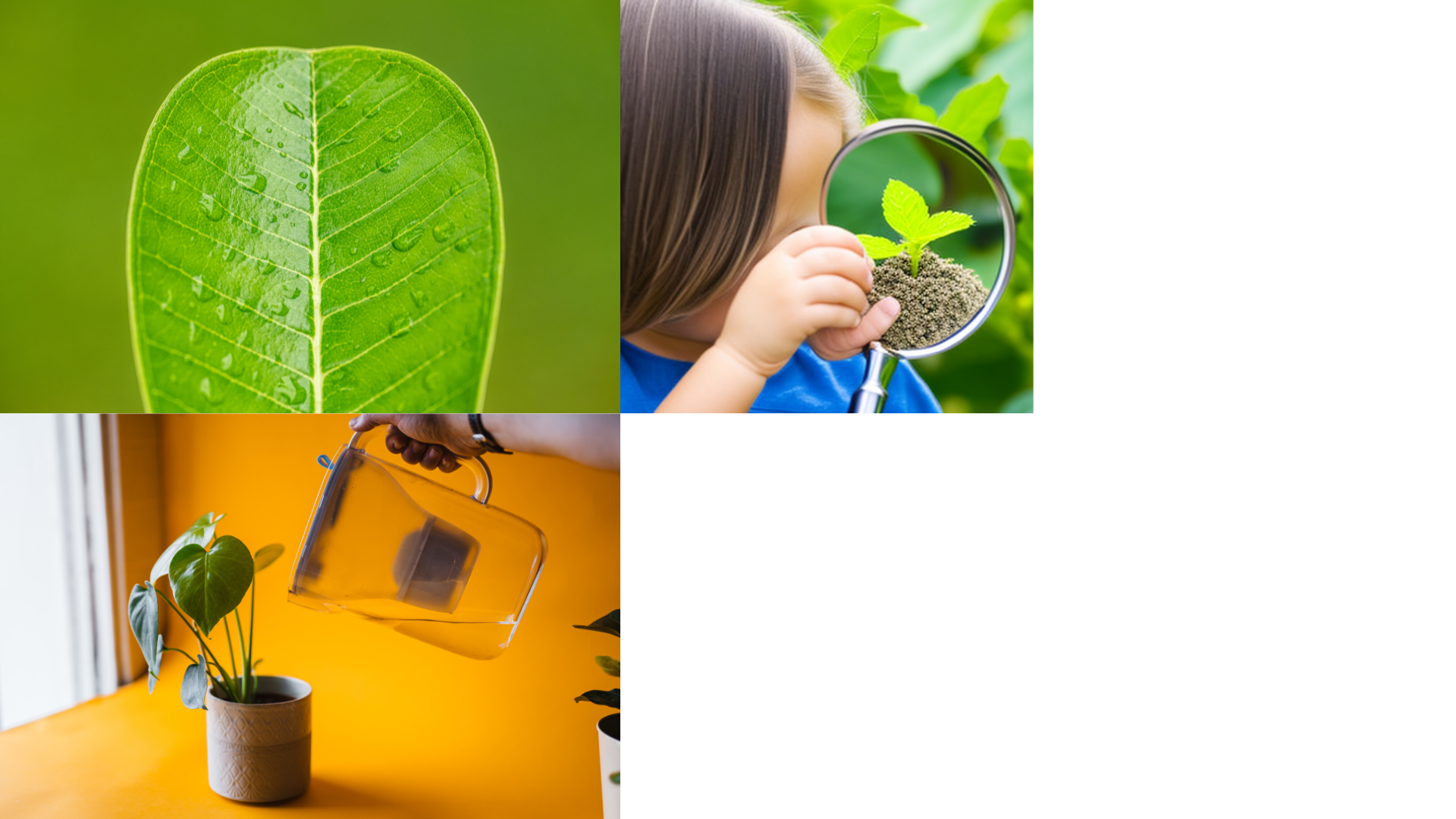 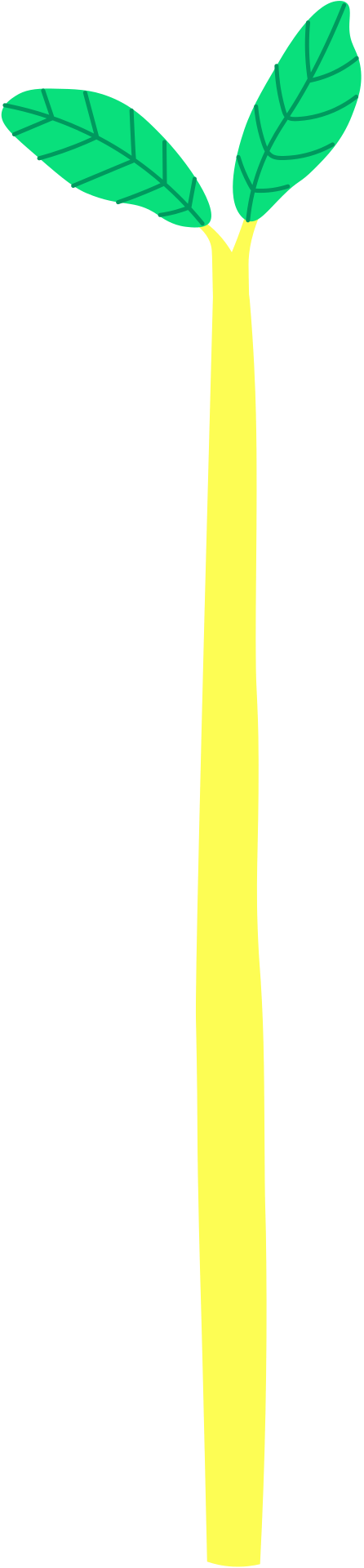 WRITE YOUR TOPIC OR IDEA
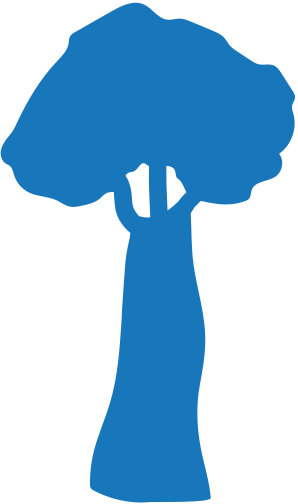 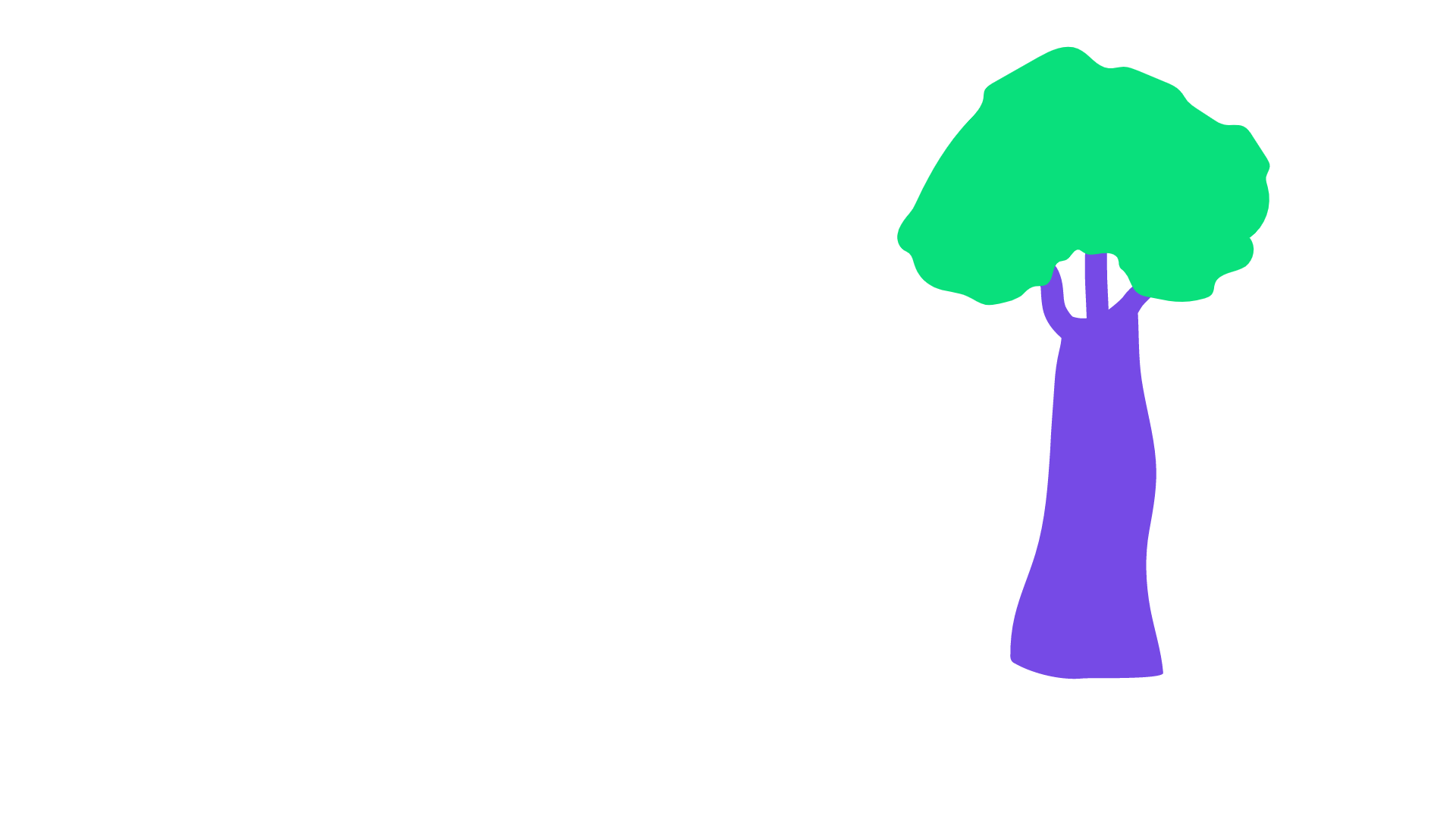 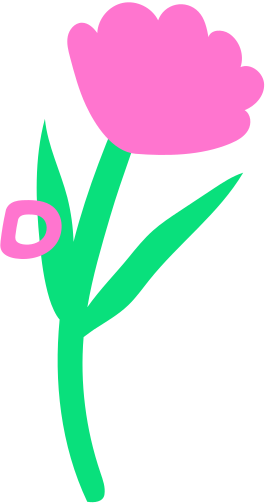 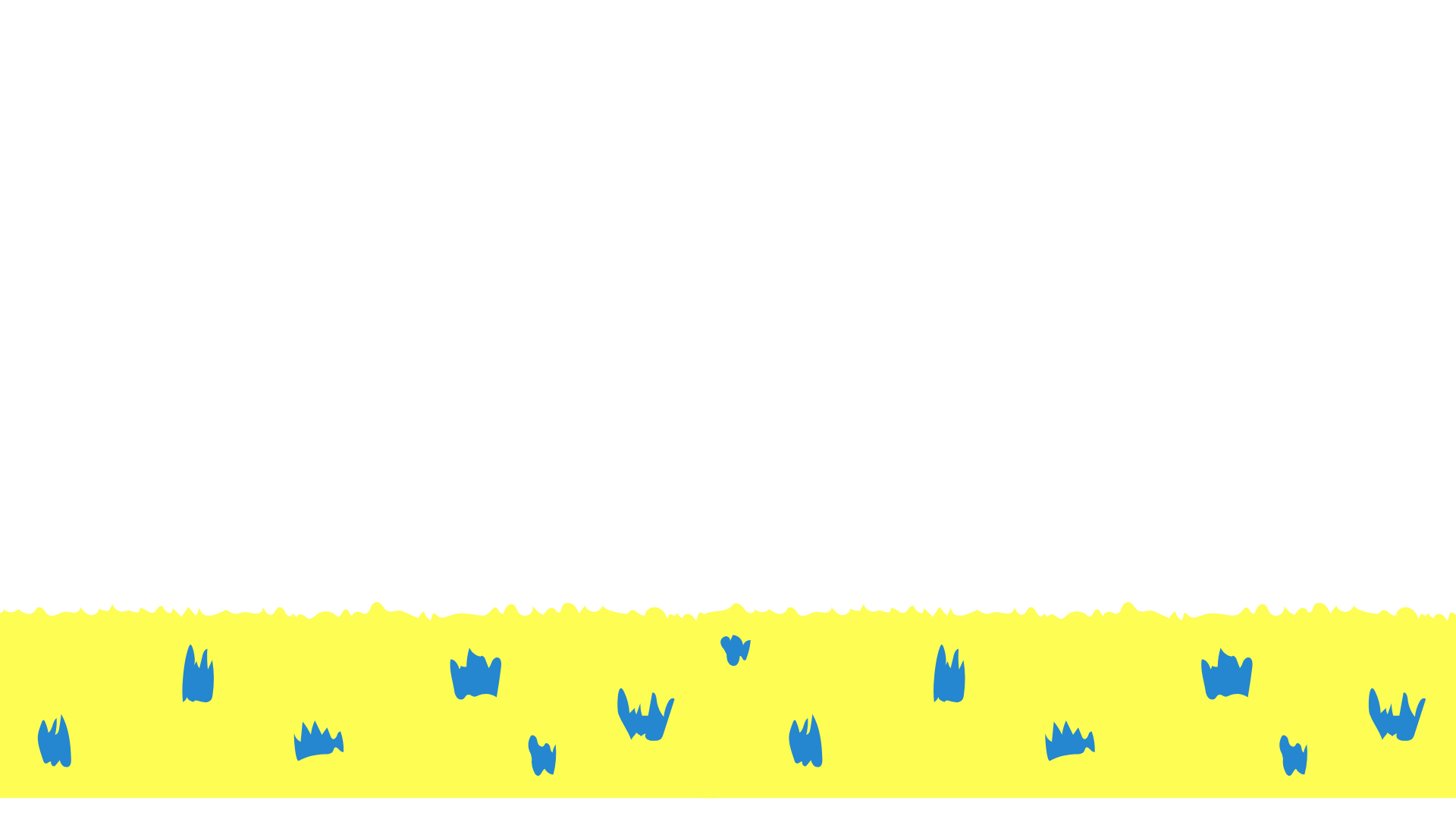 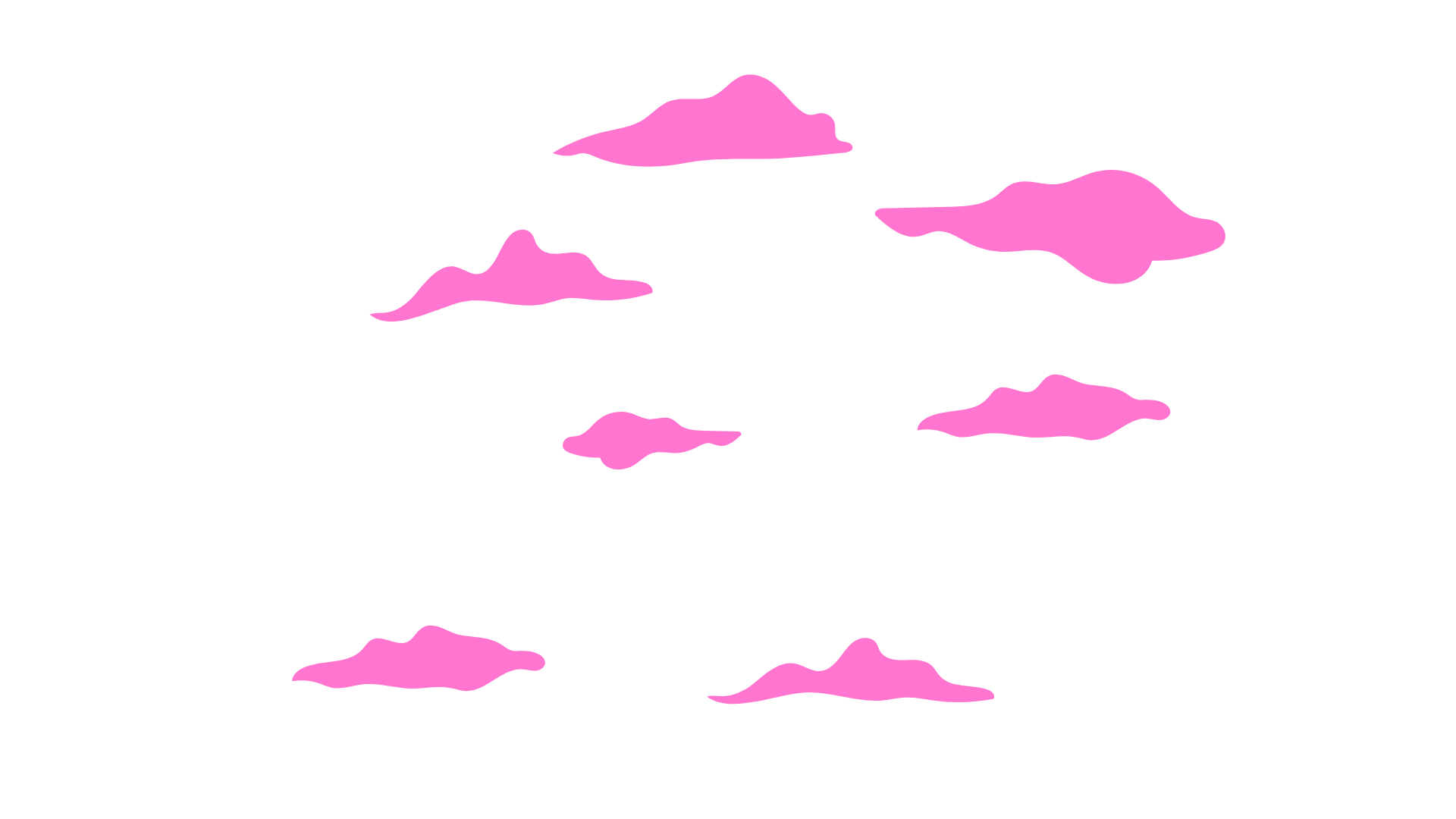 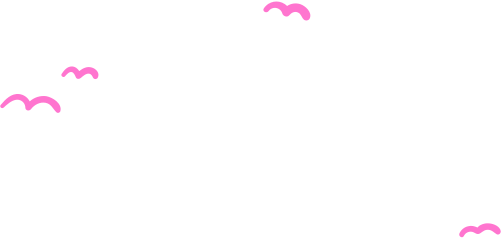 WRITE YOUR TOPIC OR IDEA
ADD A MAIN POINT
ADD A MAIN POINT
ADD A MAIN POINT
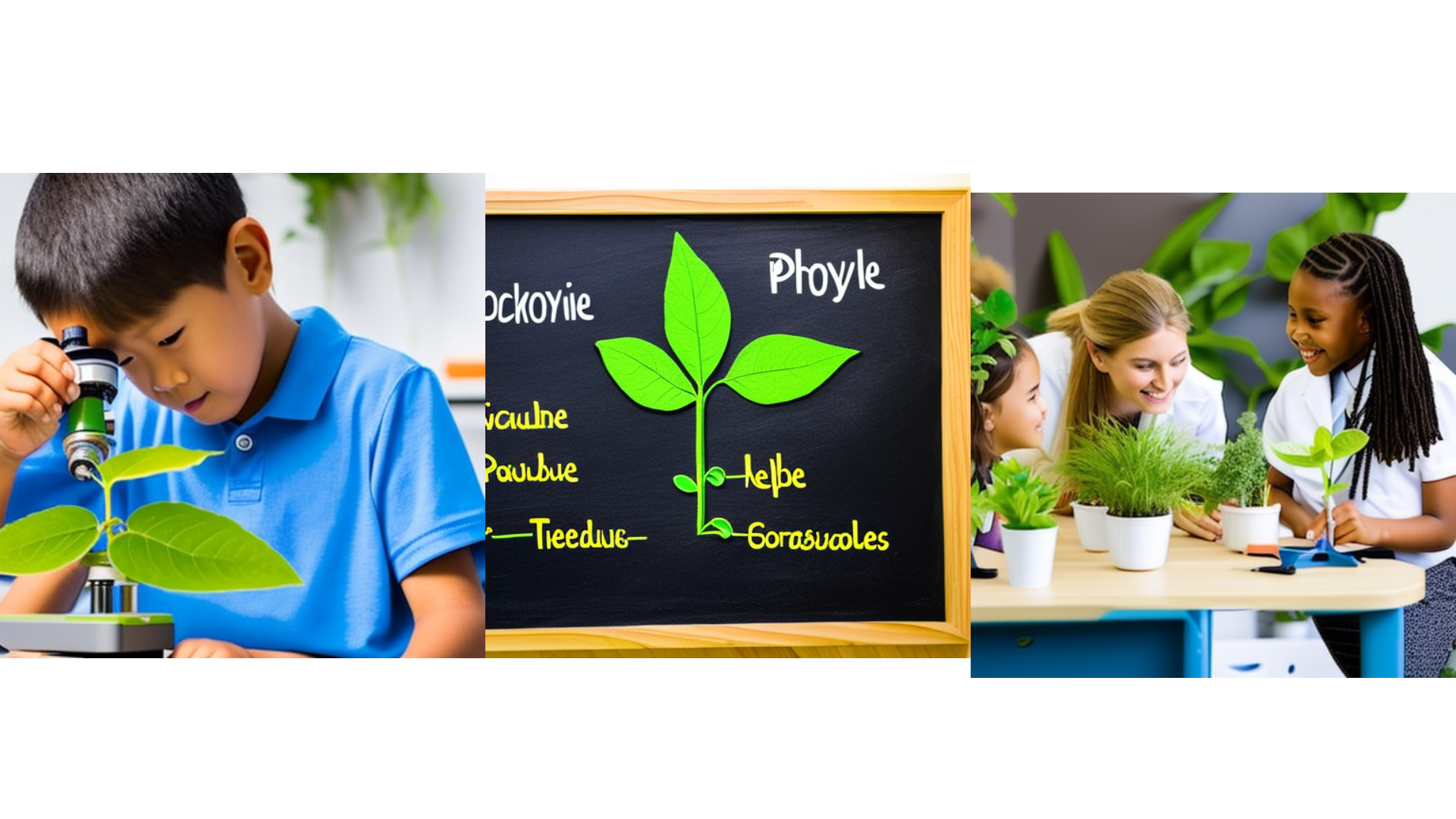 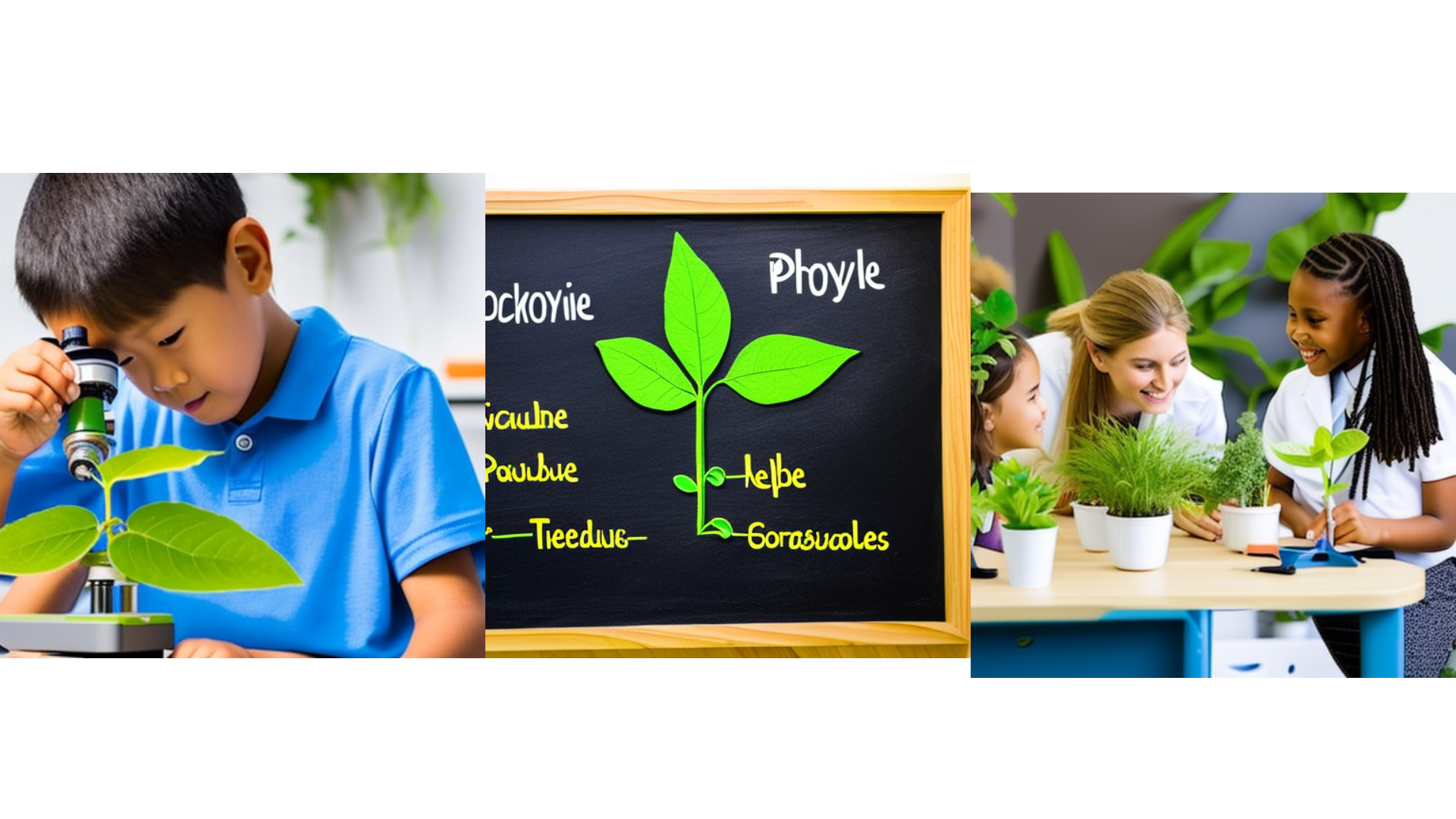 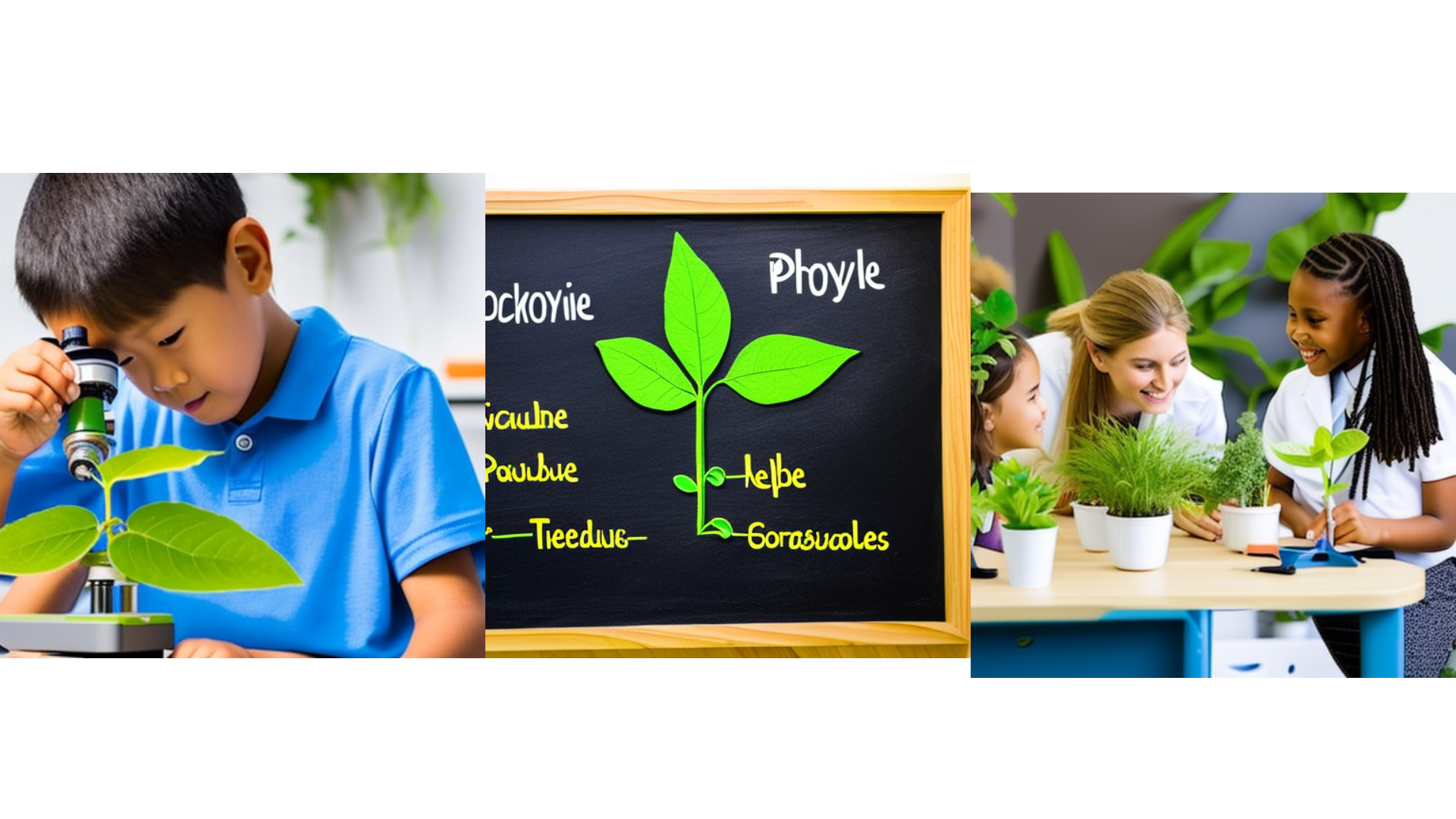 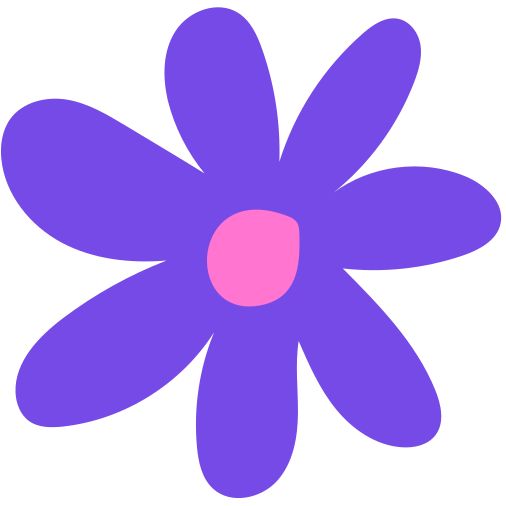 Elaborate on what
you want to discuss.
Elaborate on what
you want to discuss.
Elaborate on what
you want to discuss.
2 OUT OF 5
70%
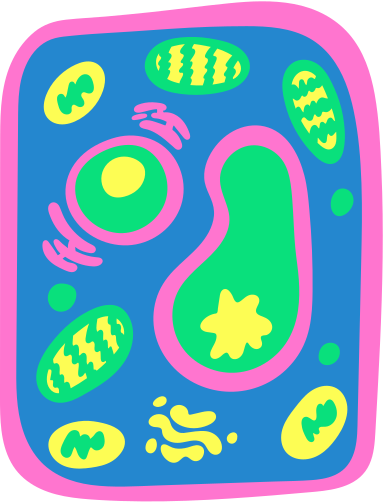 12 MILLION
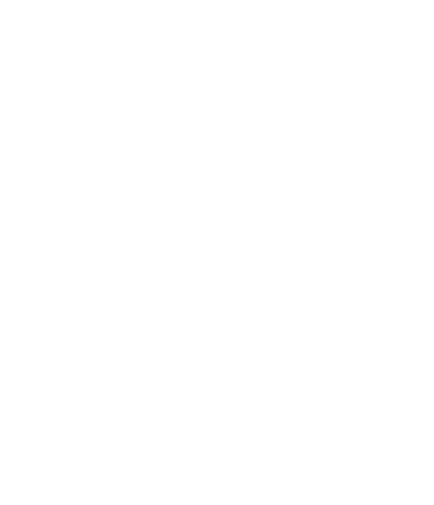 Elaborate on the featured statistic.
Elaborate on the featured statistic.
Elaborate on the featured statistic.
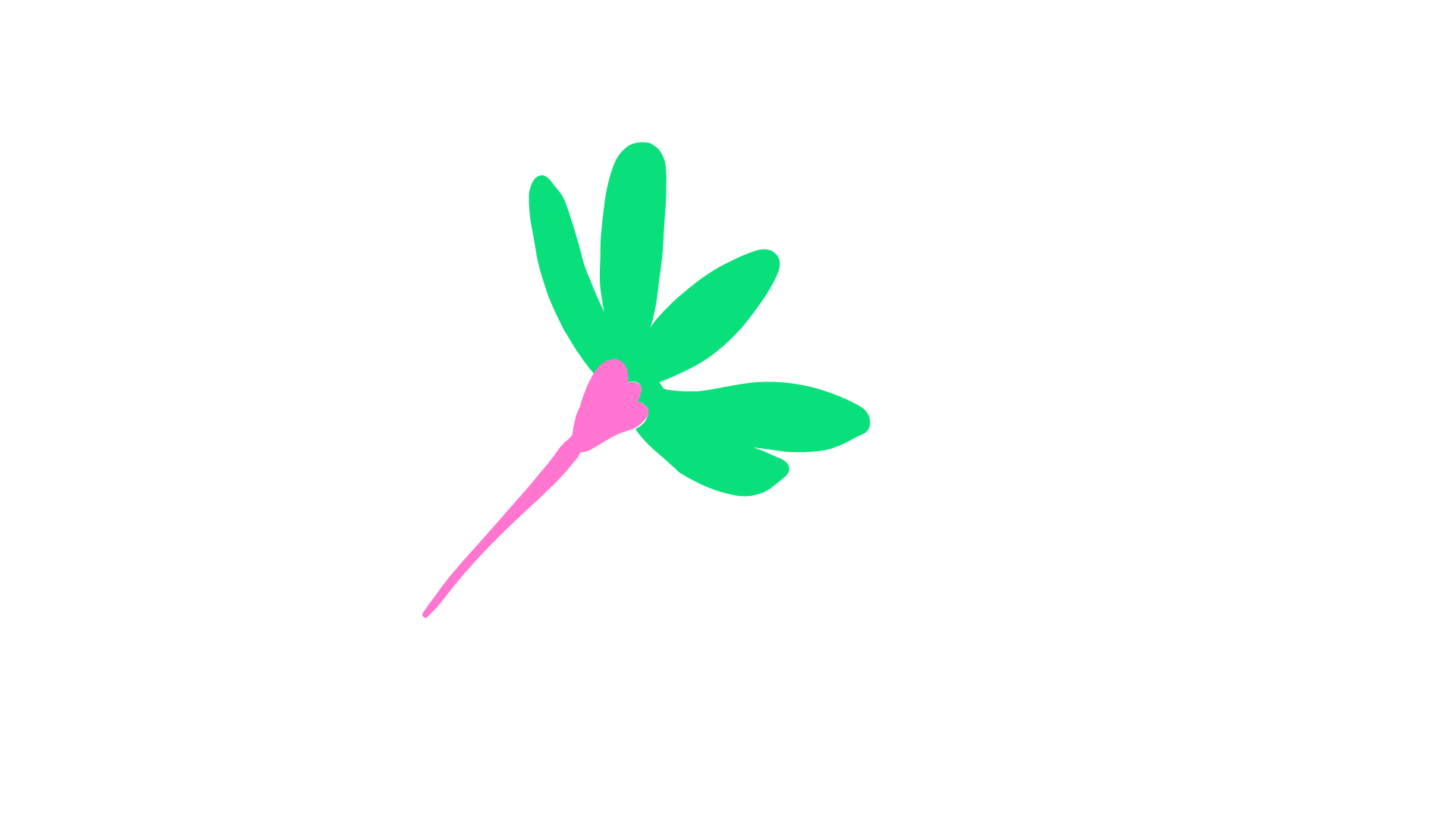 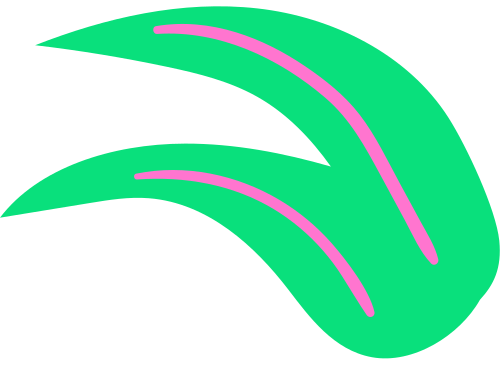 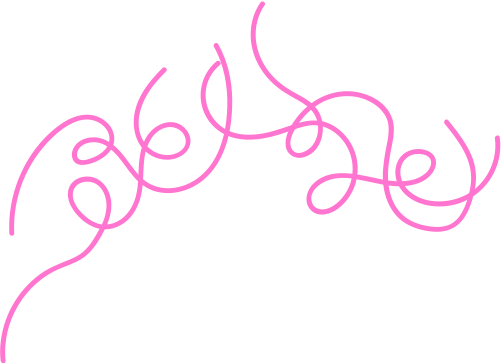 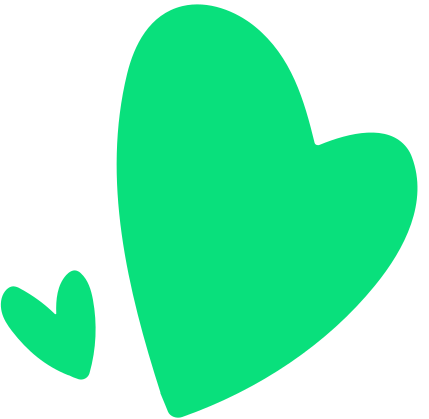 WRITE YOUR TOPIC OR IDEA
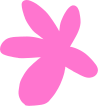 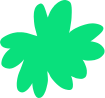 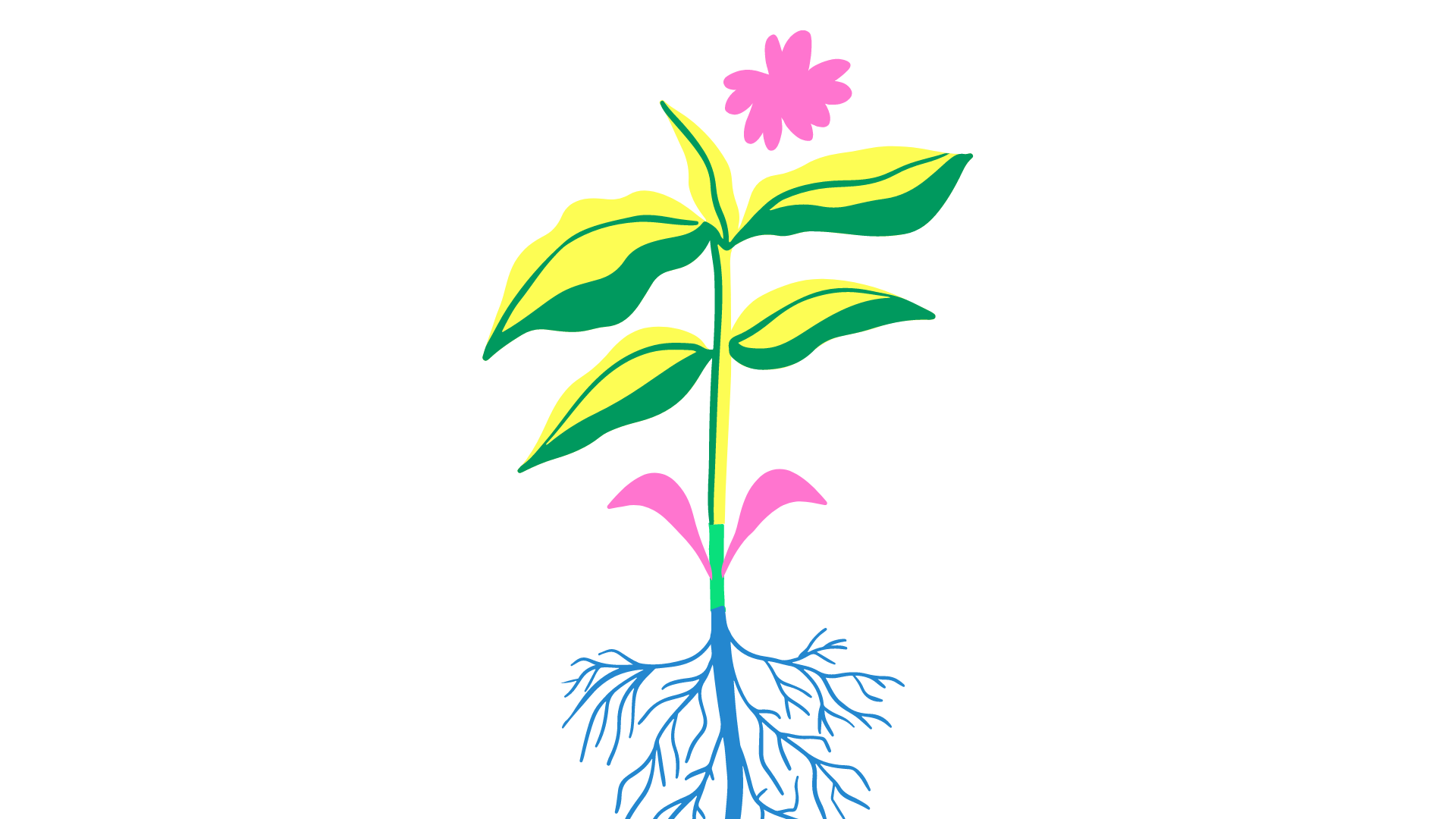 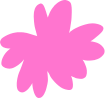 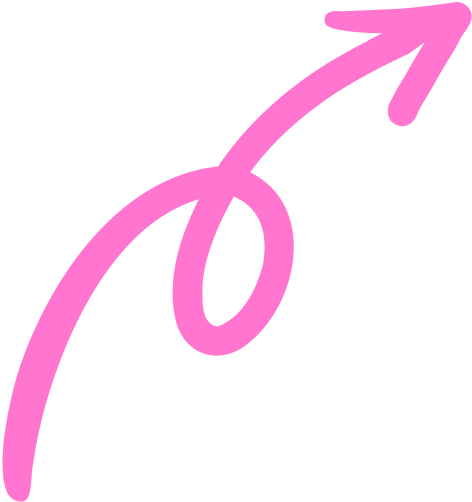 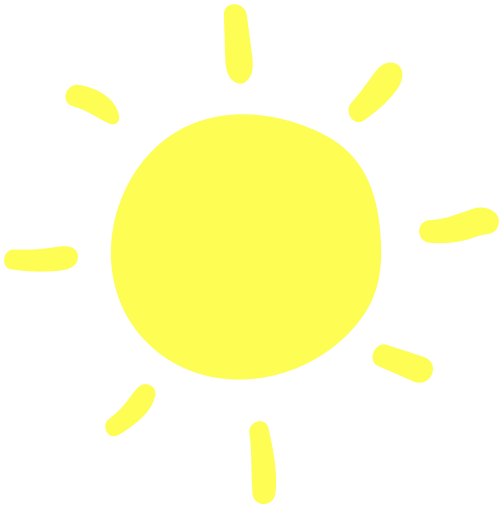 WRITE A
HEADING HERE
WRITE A
HEADING HERE
WRITE A
HEADING HERE
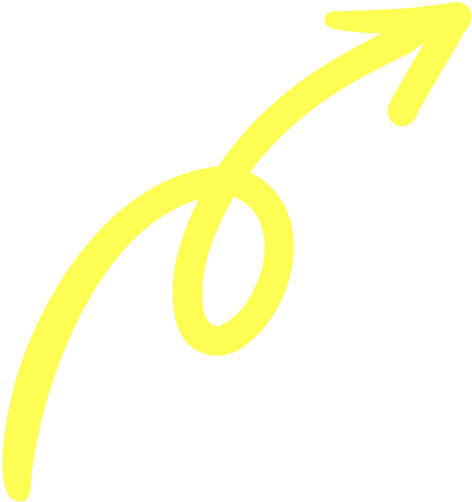 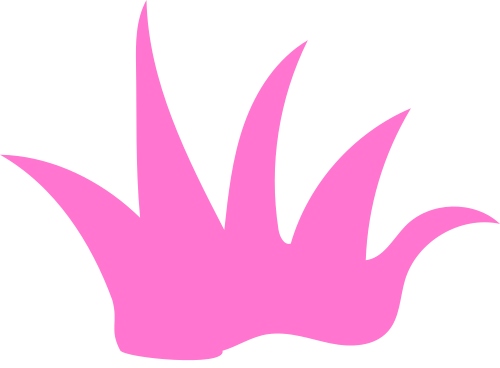 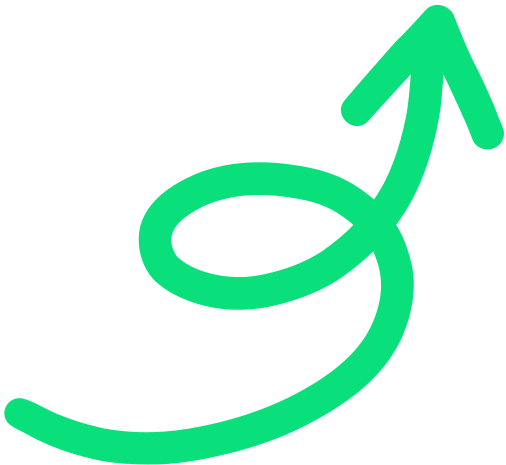 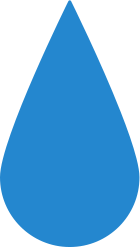 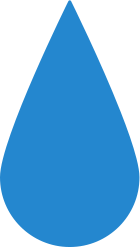 WRITE A
HEADING HERE
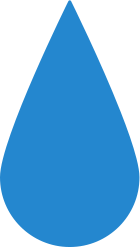 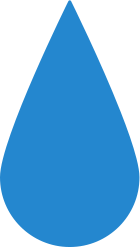 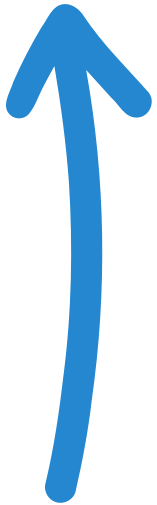 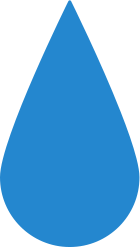 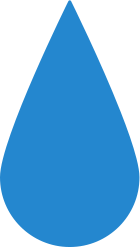 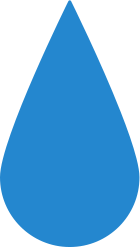 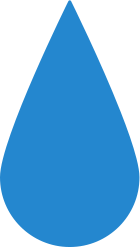 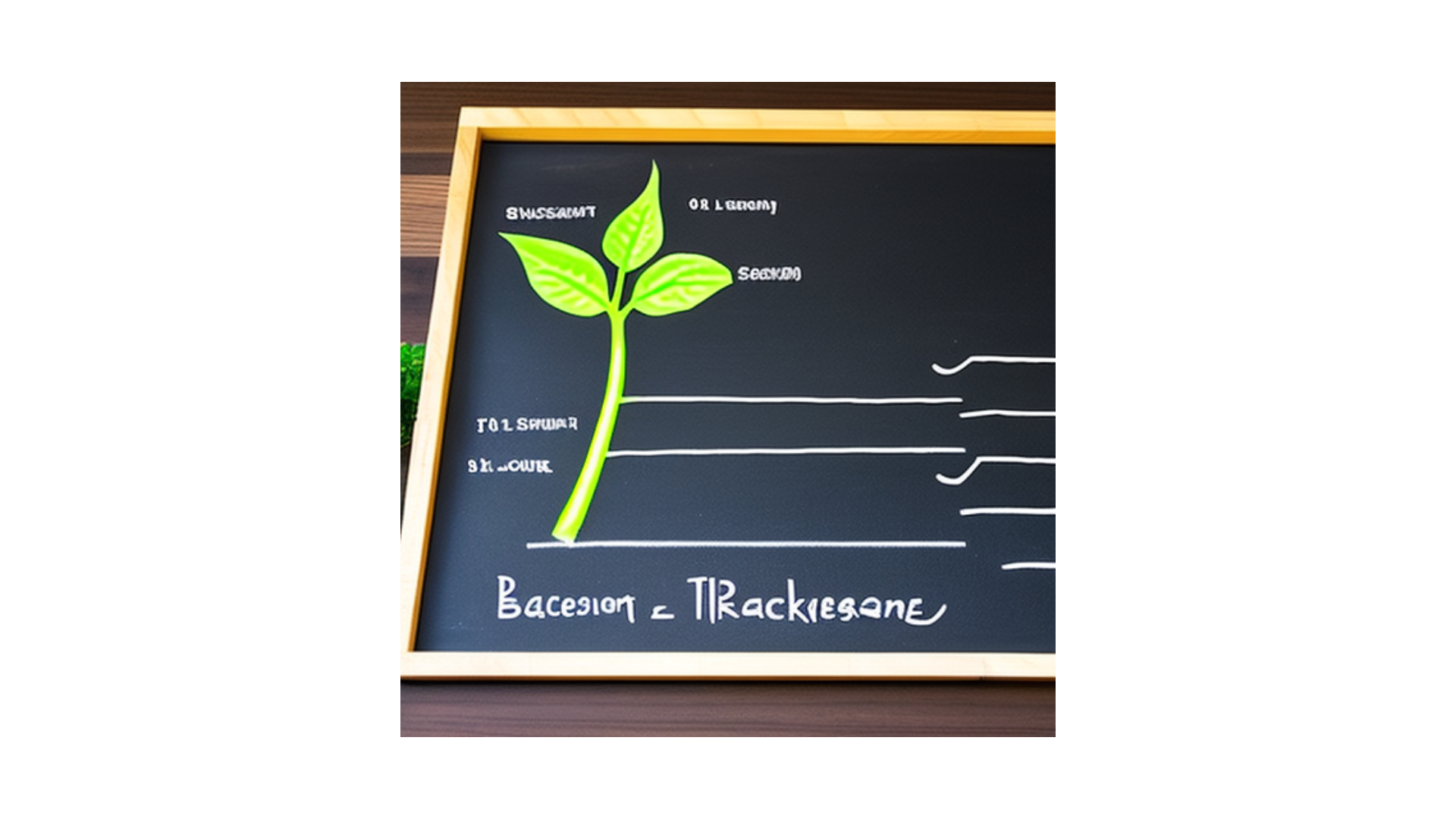 THANK
YOU
Write a closing statement
or call-to-action here.
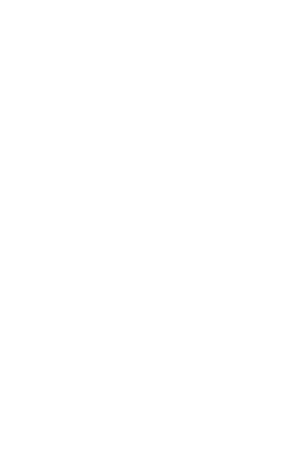 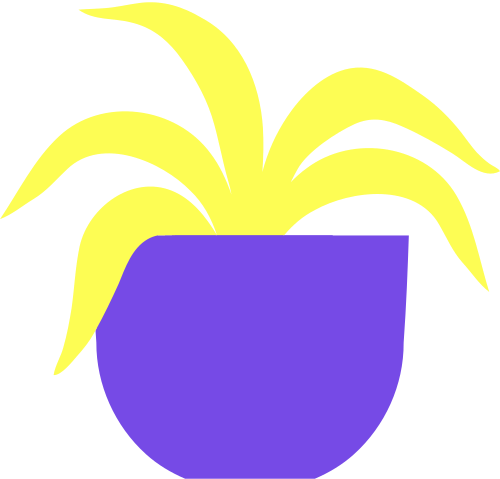 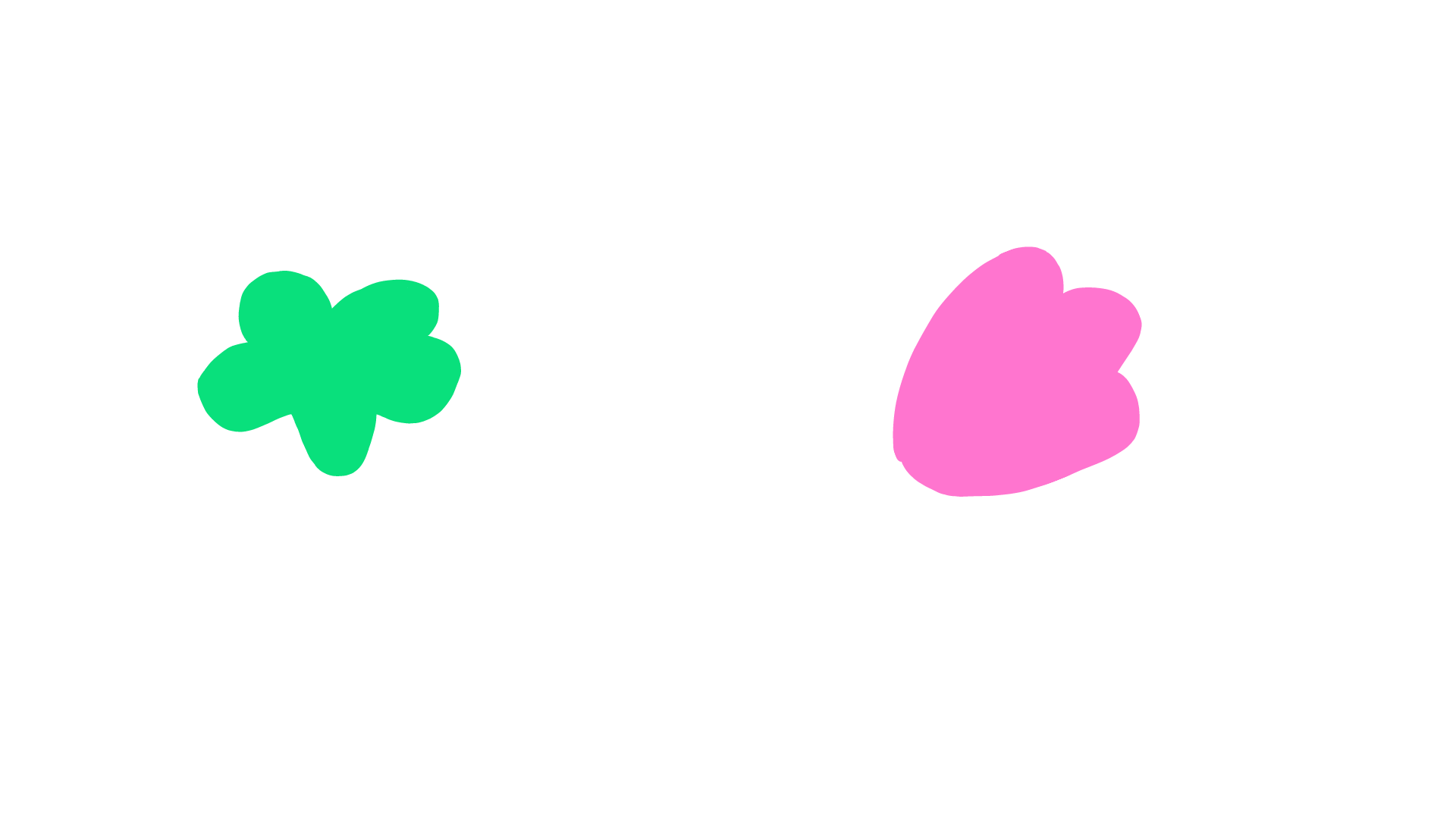 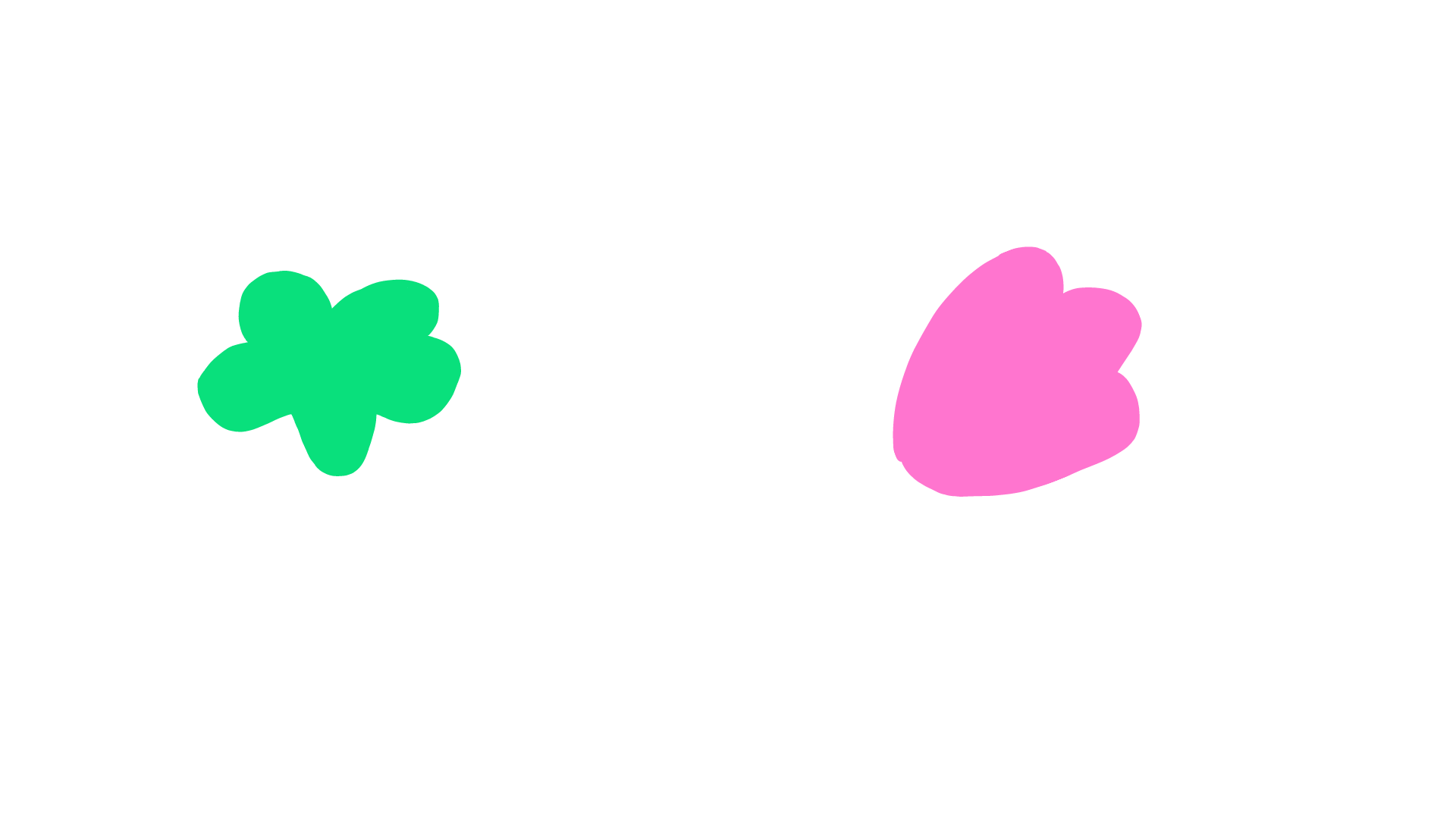 EMAIL
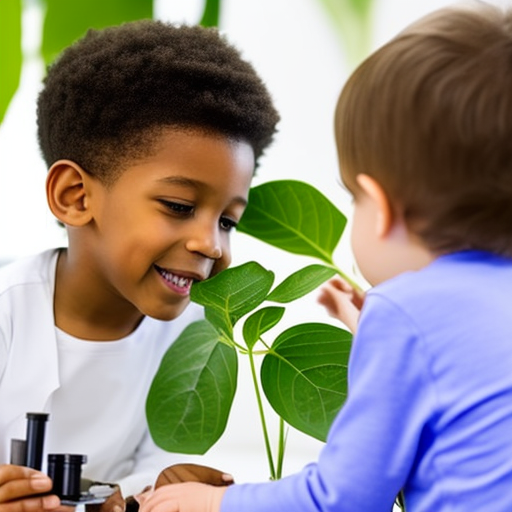 hello@reallygreatsite.com
GET IN TOUCH
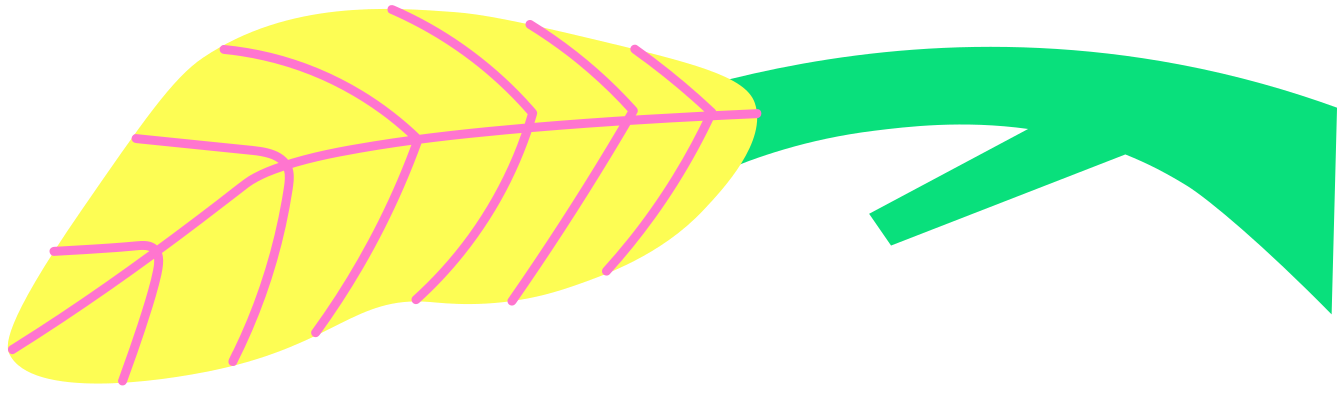 SOCIAL MEDIA
@reallygreatsite
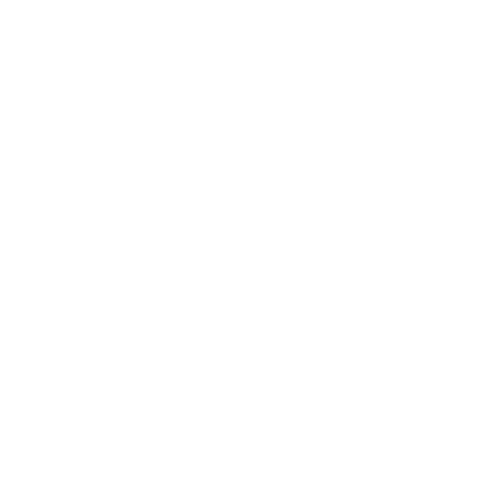 CALL US
123-456-7890
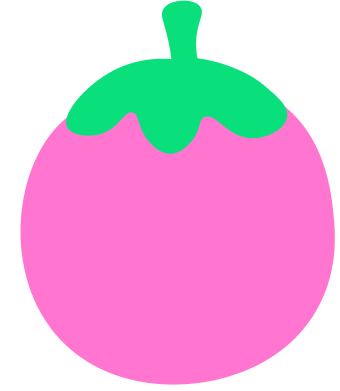 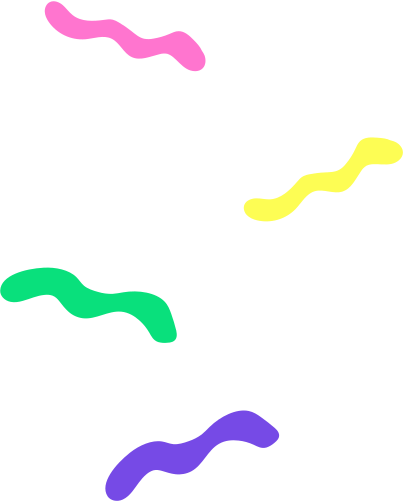 ADD A TEAM MEMBERS PAGE
NAME
NAME
NAME
NAME
Title or Position
Title or Position
Title or Position
Title or Position
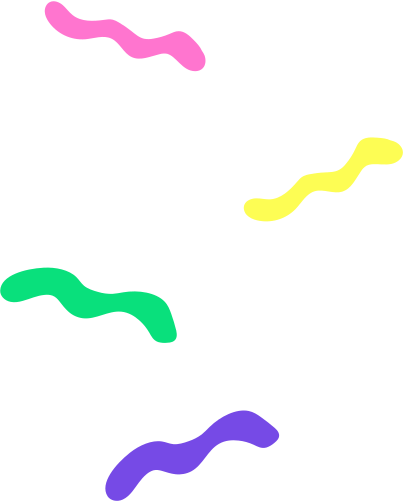 Elaborate on what you want to discuss.
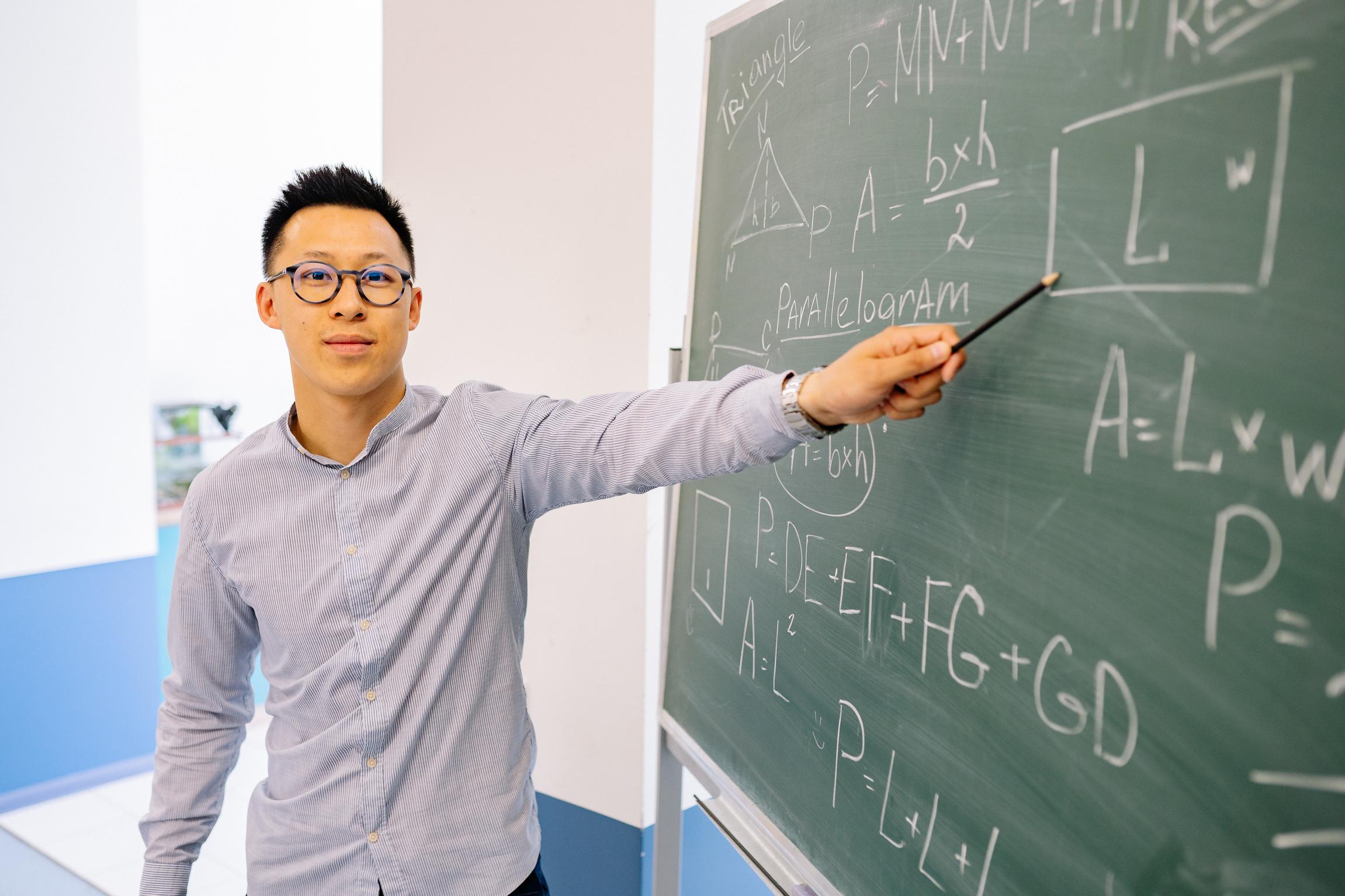 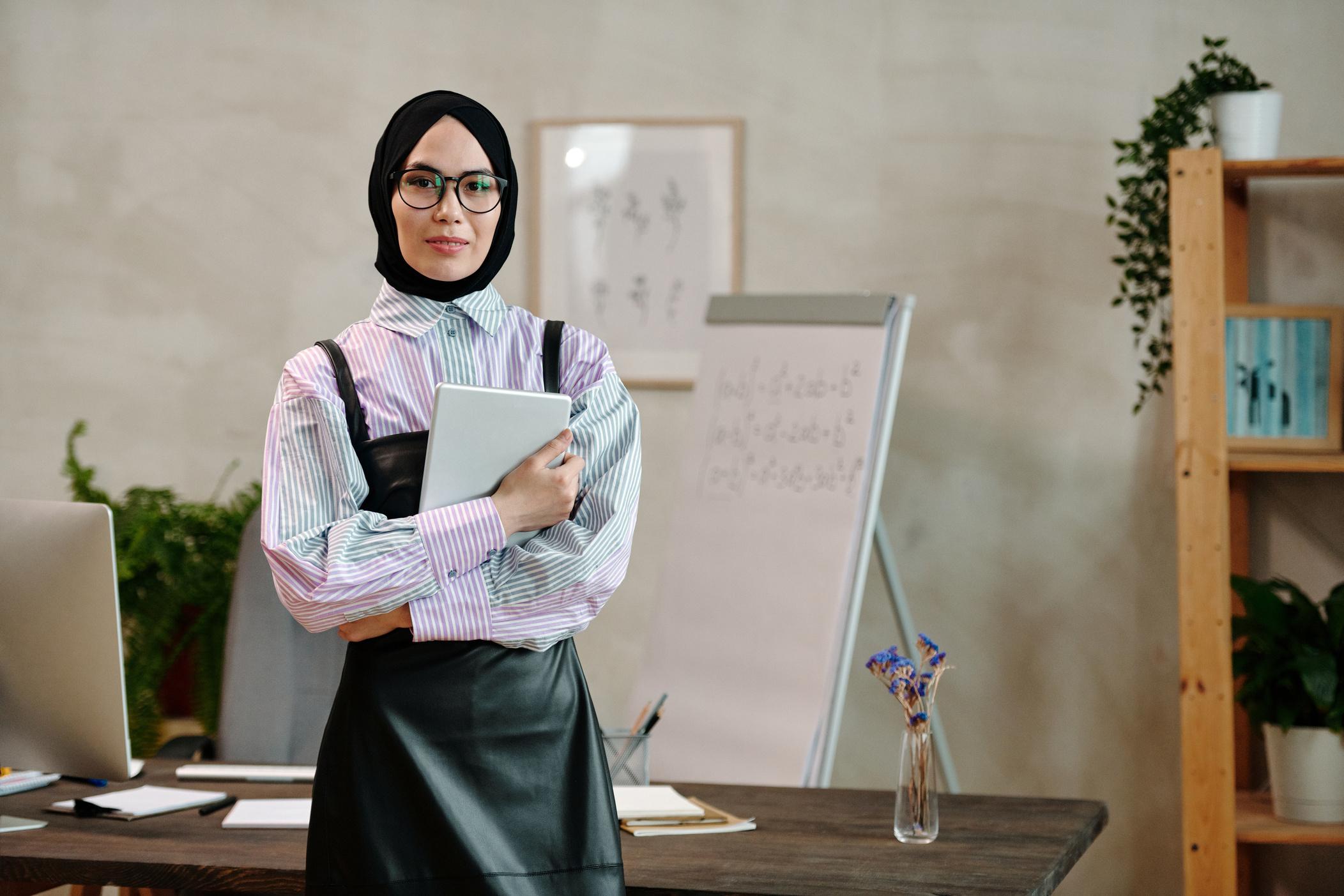 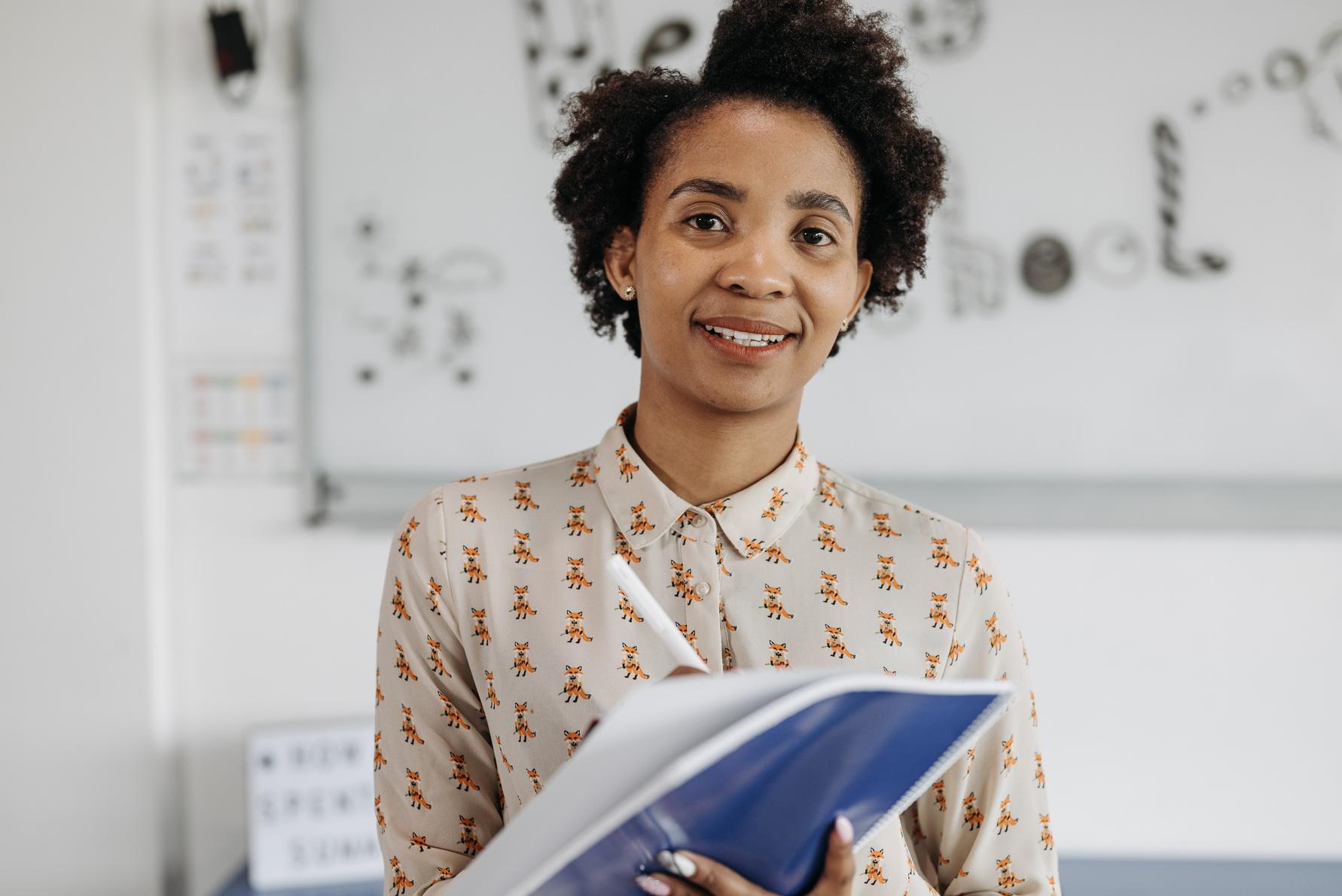 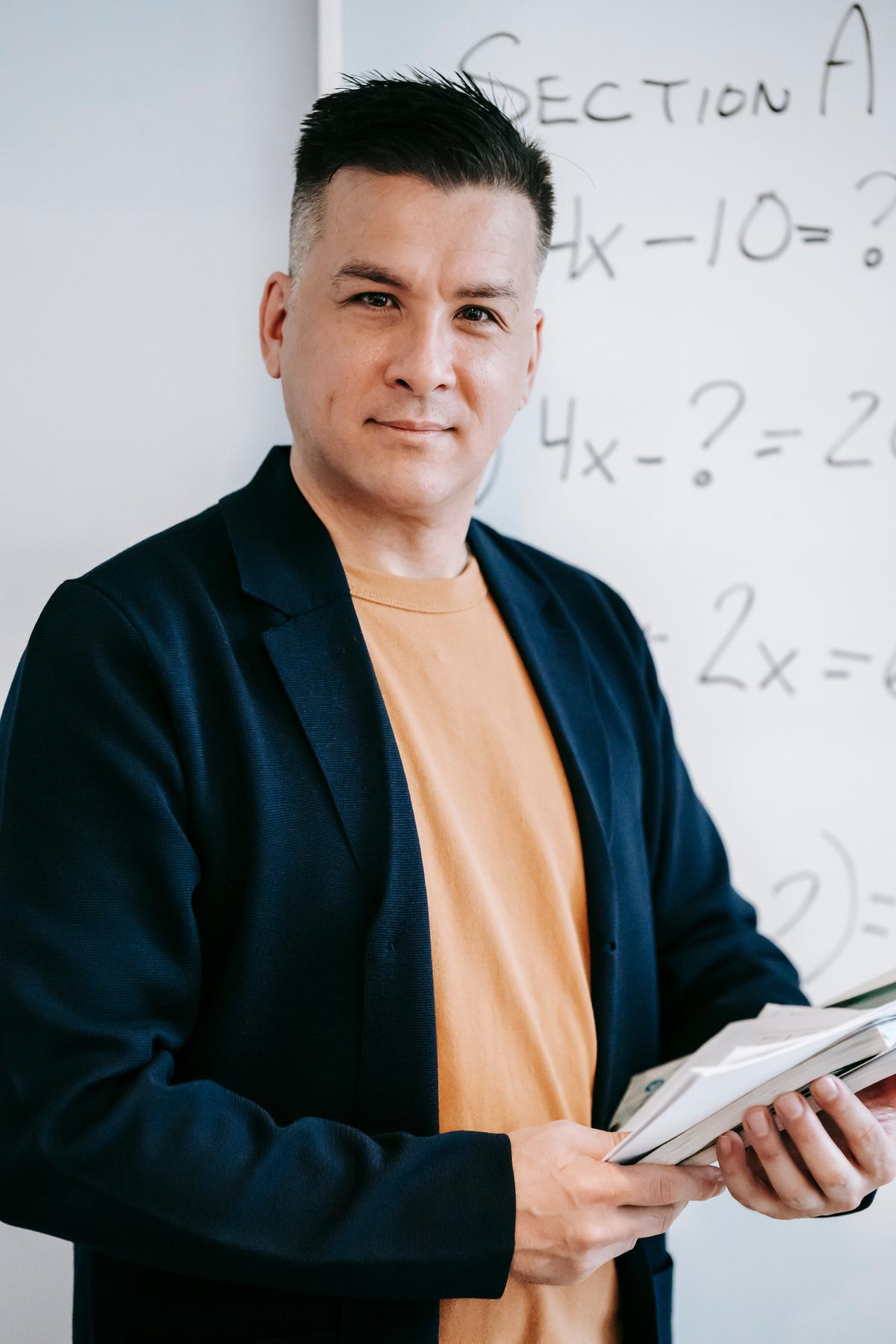 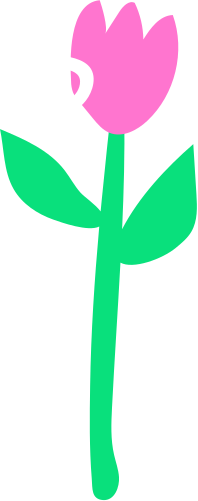 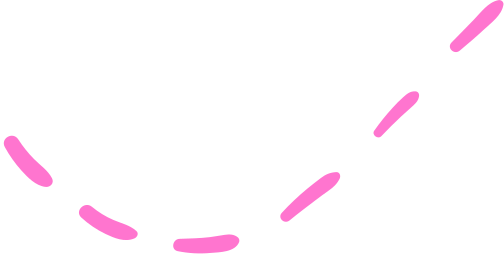 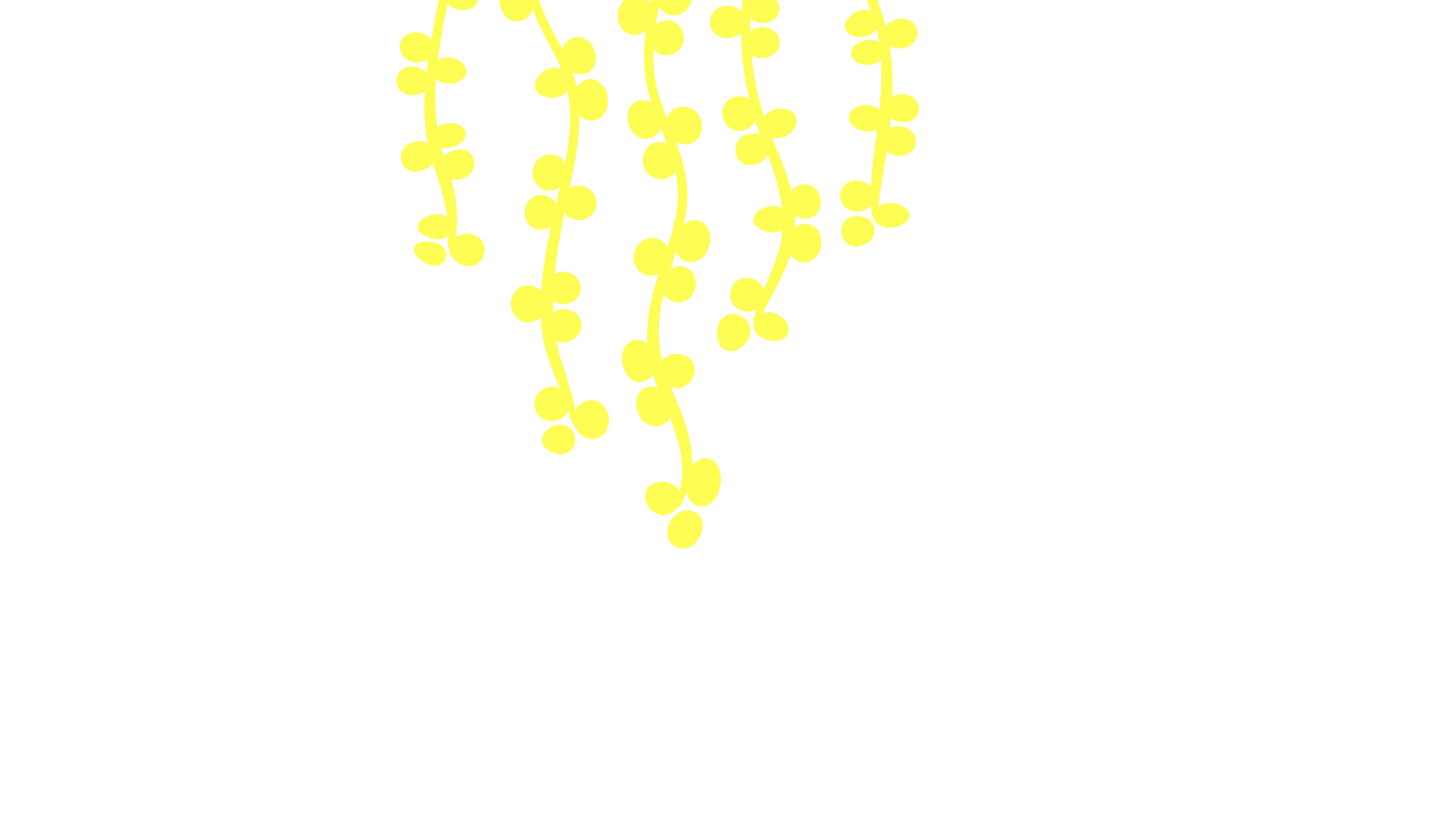 CREDITS
THIS PRESENTATION TEMPLATE
IS FREE FOR EVERYONE TO
USE THANKS TO THE FOLLOWING:
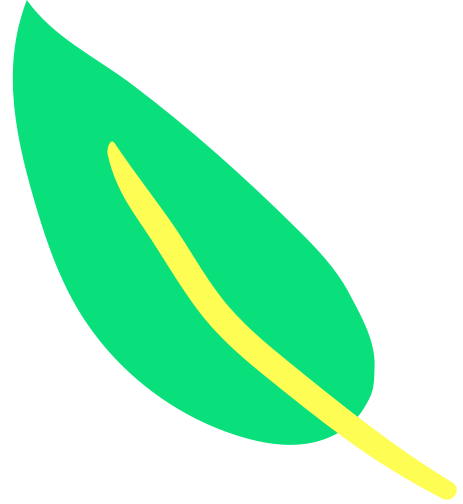 HAPPY
DESIGNING!
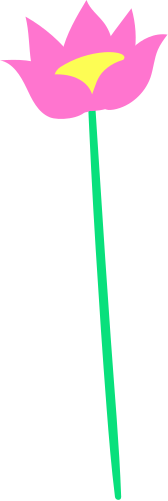 SlidesCarnival for the presentation template
Pexels for the photos
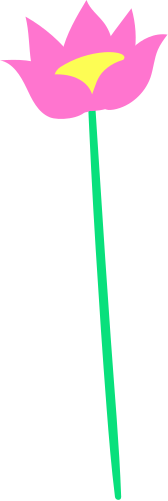 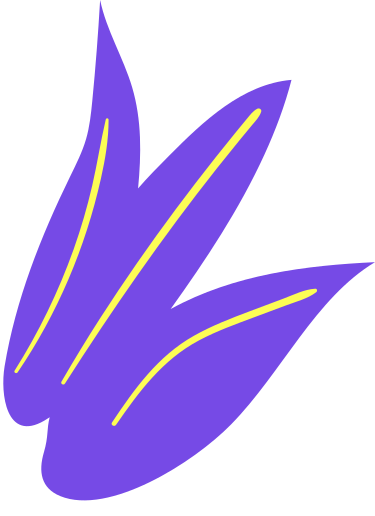 This presentation template uses the following free fonts:
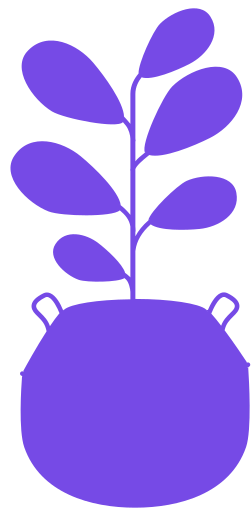 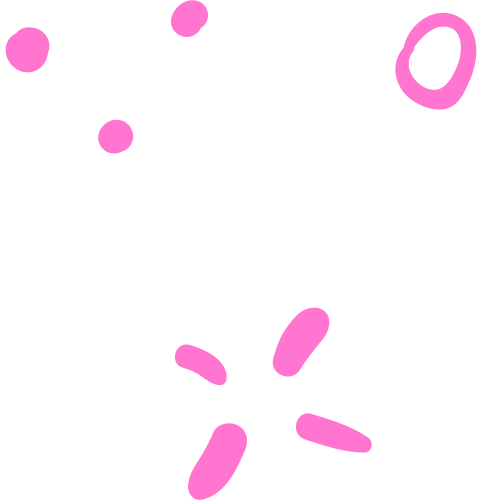 FONTS IN THIS
PRESENTATION
Titles: Walter Turncoat | Headers: Walter Turncoat | Body Copy: Rubik
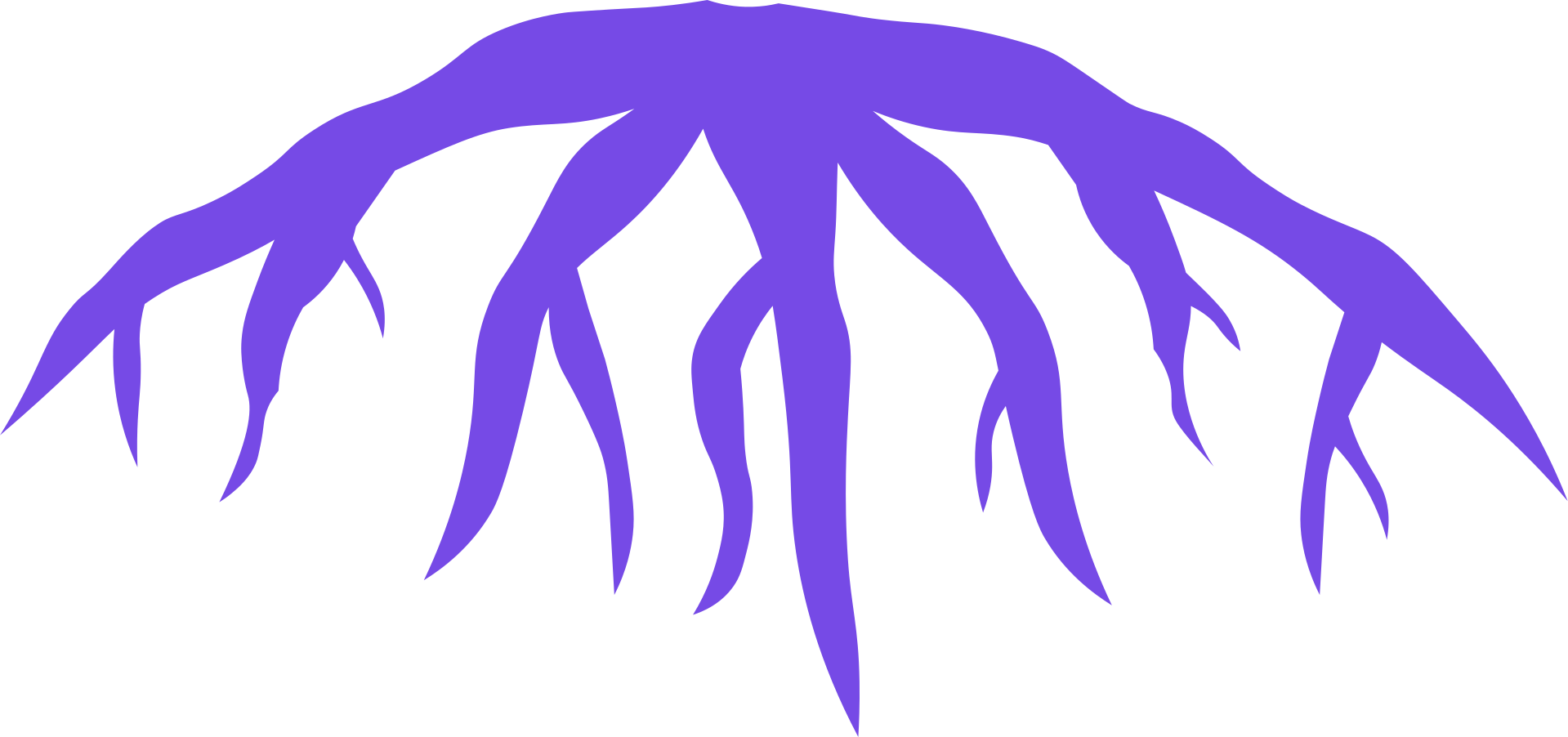 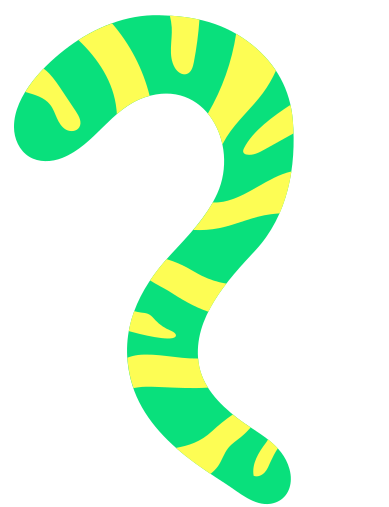 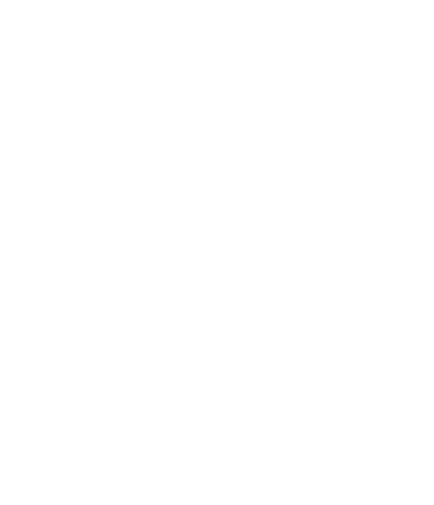 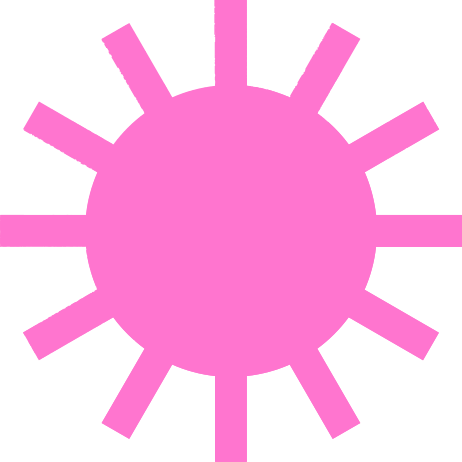 ADD A MAIN POINT
ADD A MAIN POINT
ADD A MAIN POINT
ADD A MAIN POINT
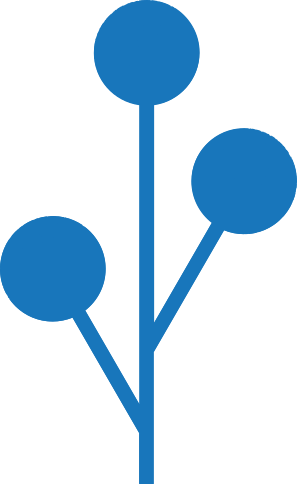 Elaborate on what
you want to discuss.
Elaborate on what
you want to discuss.
Elaborate on what
you want to discuss.
Elaborate on what
you want to discuss.
ADD A TIMELINE PAGE
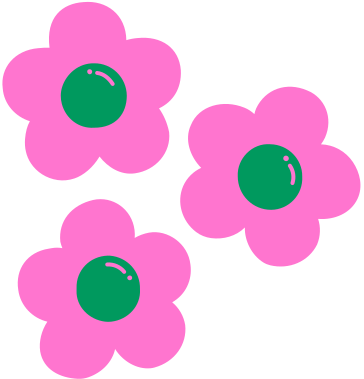 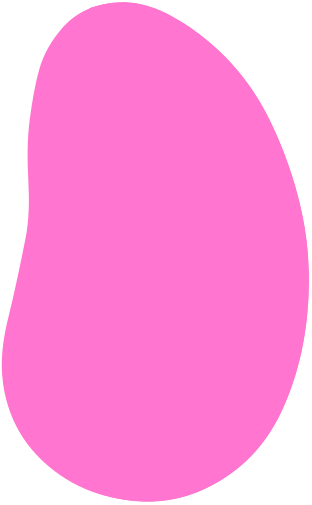 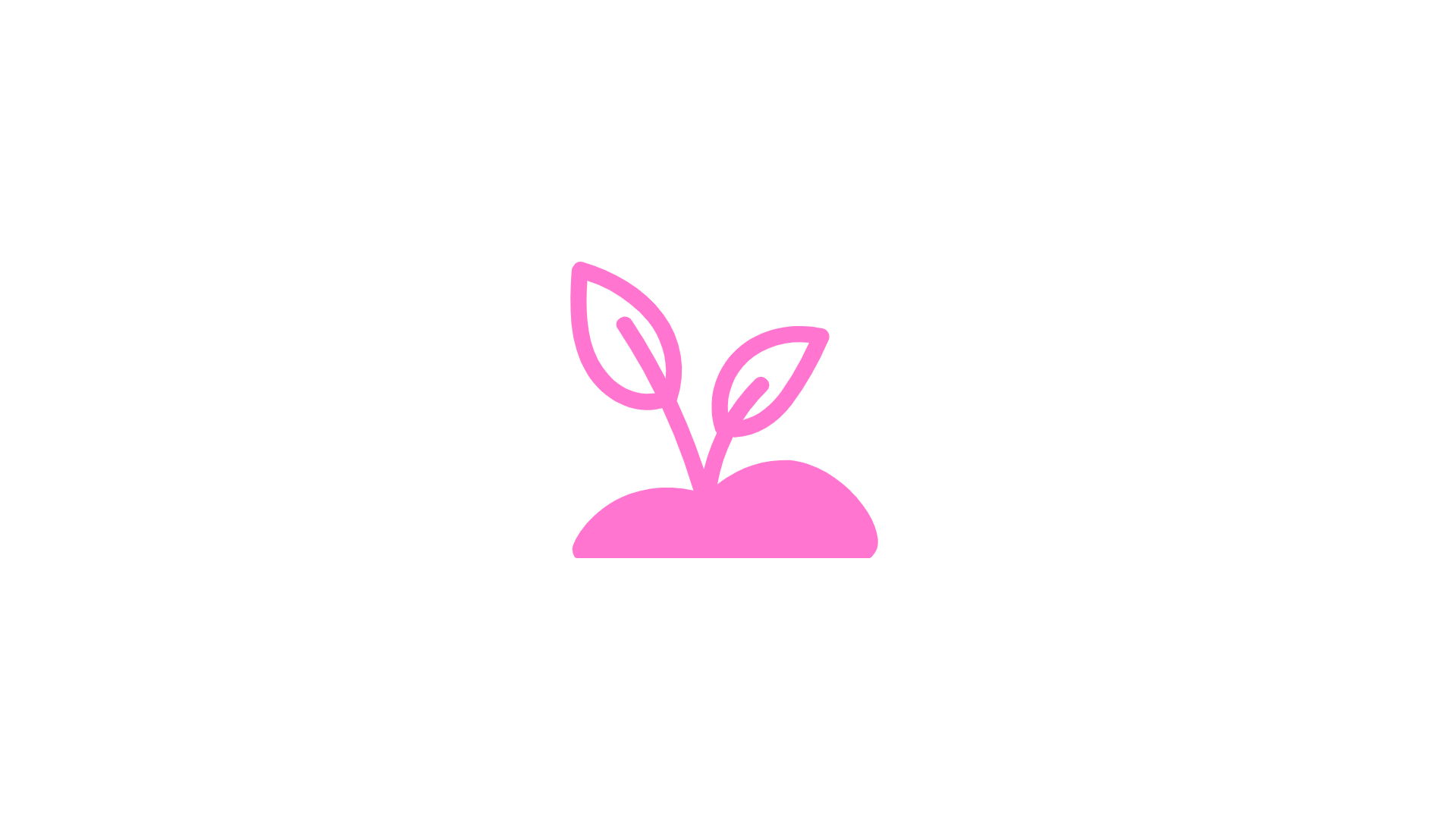 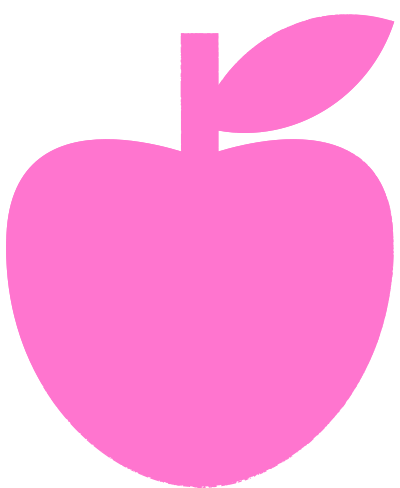 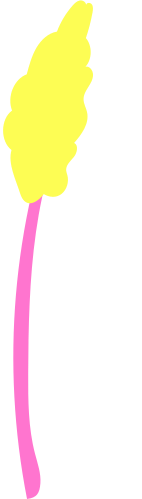 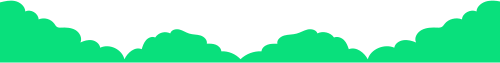 S
O
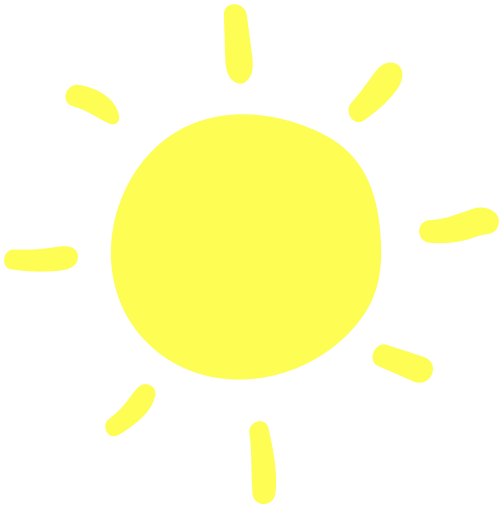 STRENGTHS
OPPORTUNITIES
What are you doing well? 
What sets you apart?
What are your good qualities?
What are your goals? 
Are demands shifting?
How can it be improved?
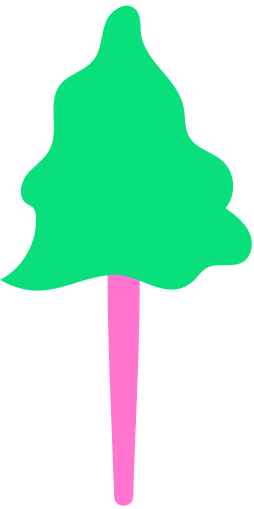 W
T
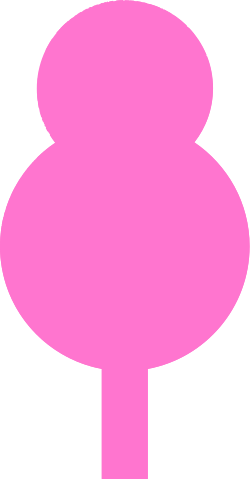 WEAKNESSES
THREATS
Where do you need to improve? 
Are resources adequate?
What do others do
better than you?
What are the blockers
you're facing? 
What are factors outside
of your control?
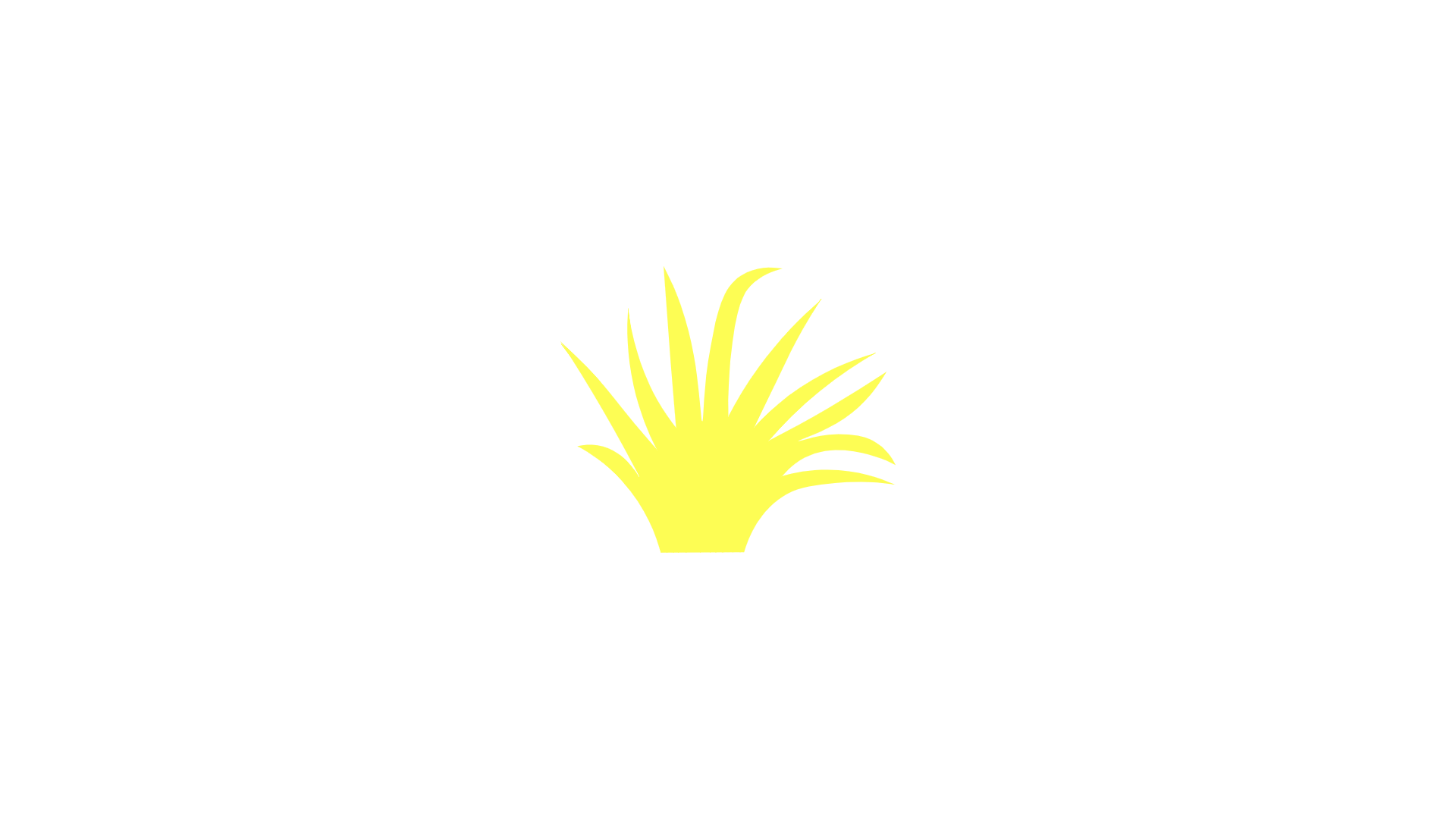 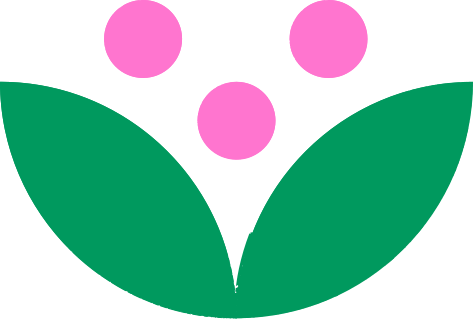 WRITE YOUR
TOPIC OR IDEA
50
40
Elaborate on what you want to discuss.
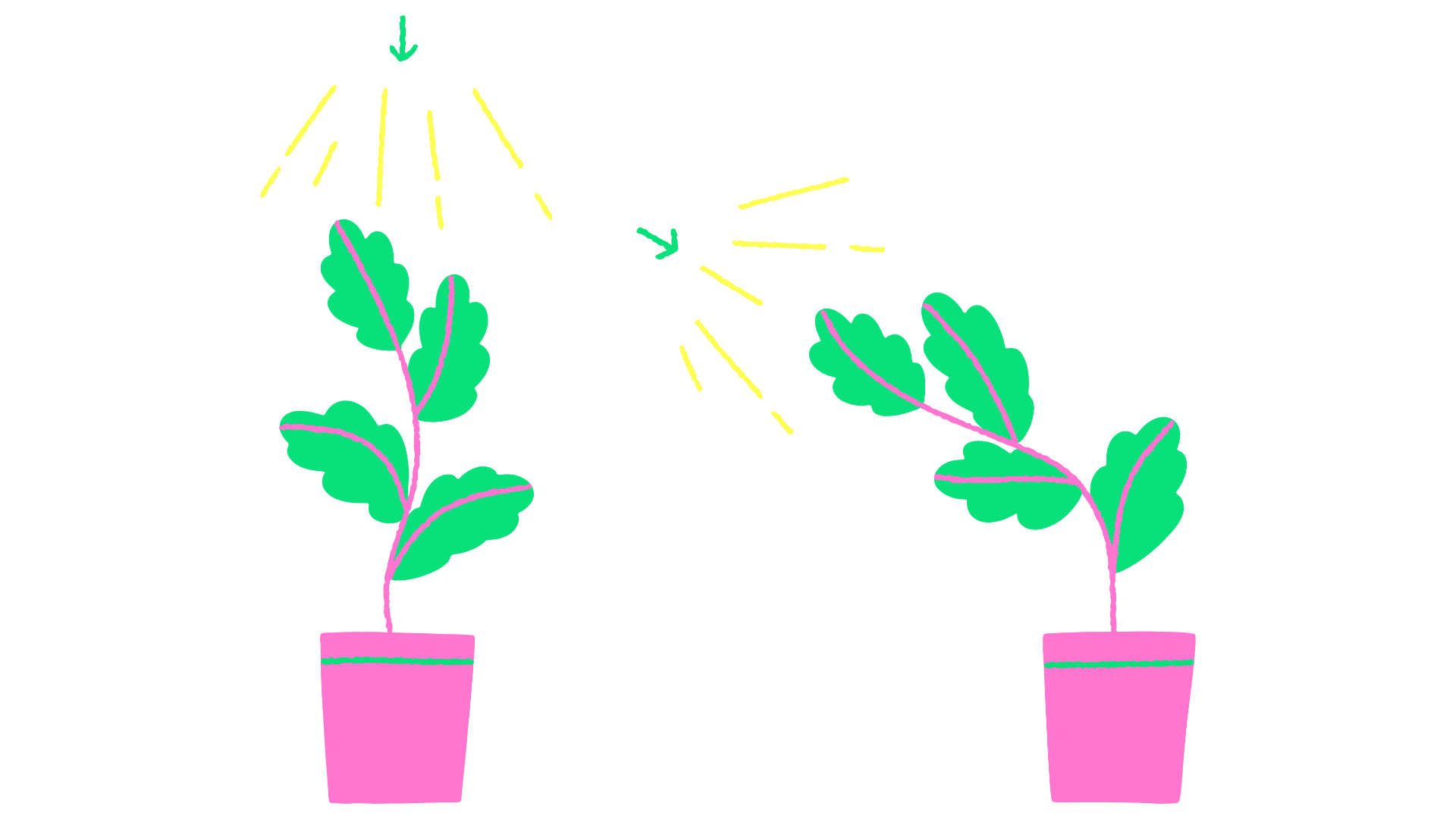 30
20
10
0
Item 1
Item 2
Item 3
Item 4
Item 5
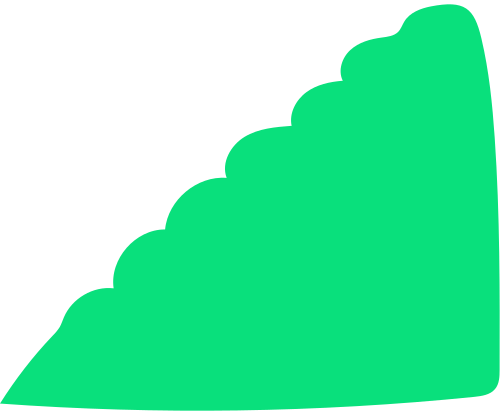 NAME
NAME
NAME
NAME
NAME
NAME
Title or Position
Title or Position
Title or Position
Title or Position
Title or Position
Title or Position
ADD A
CHART PAGE
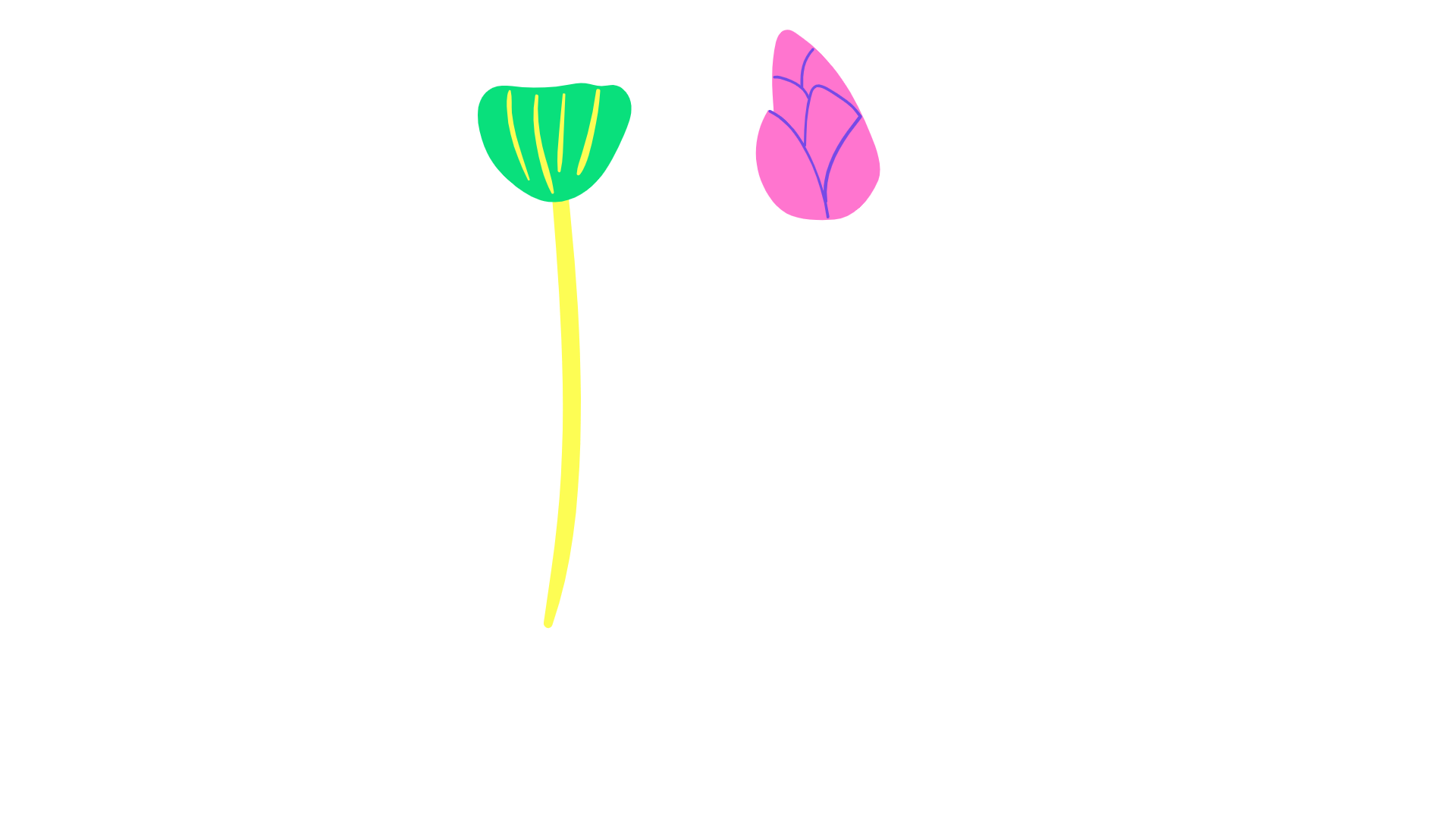 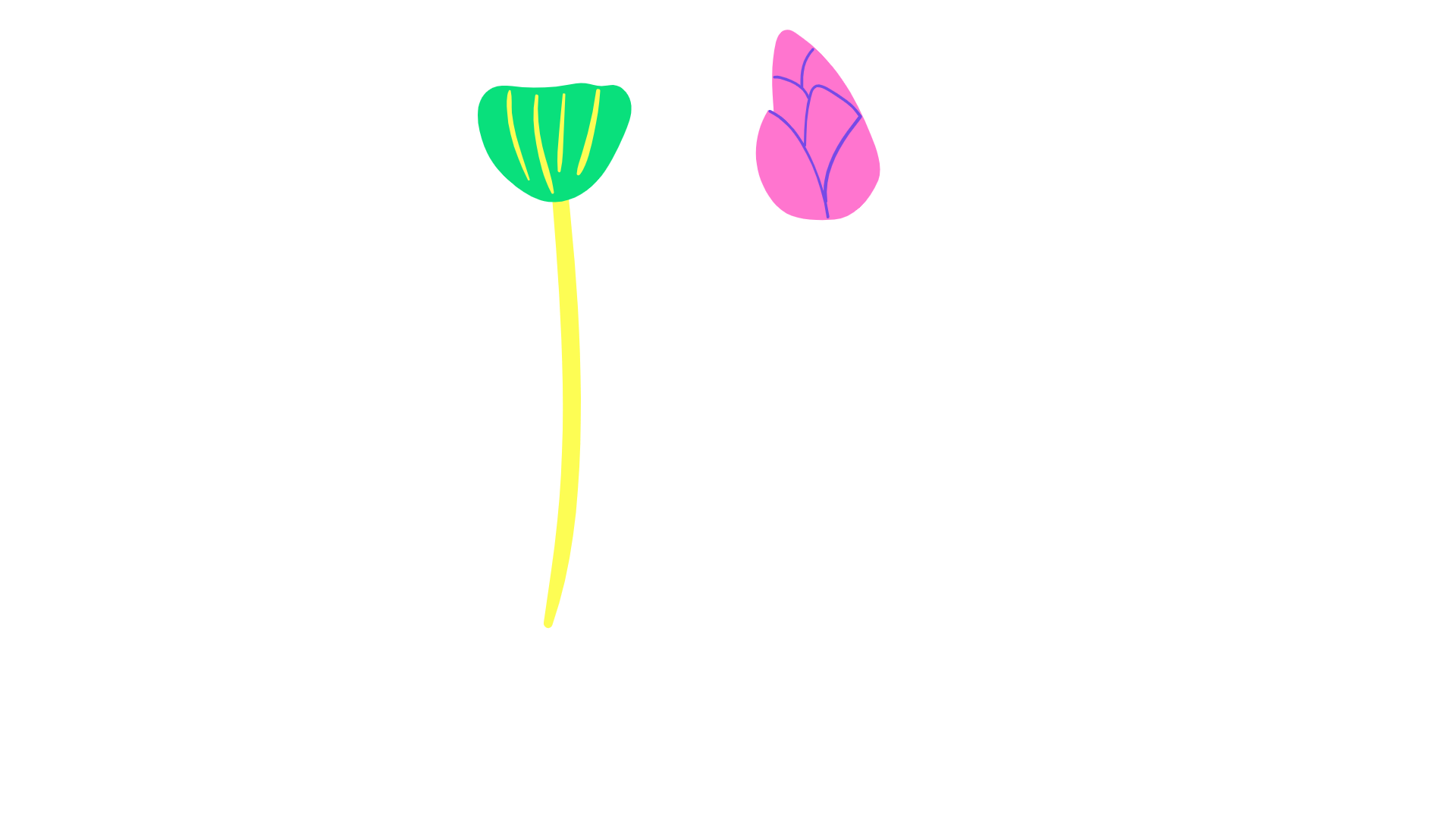 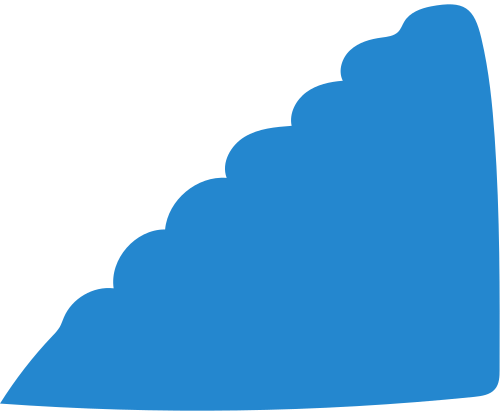 NAME
Title or Position
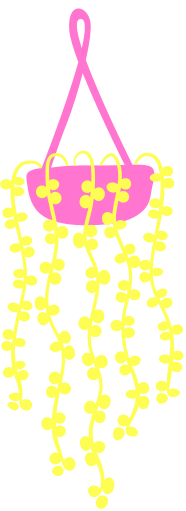 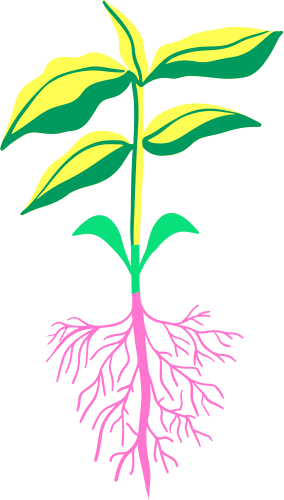 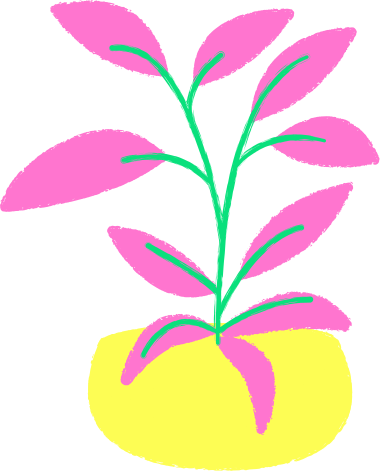 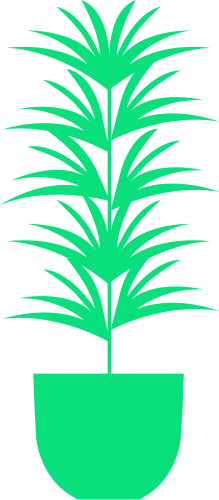 RESOURCE 
PAGE
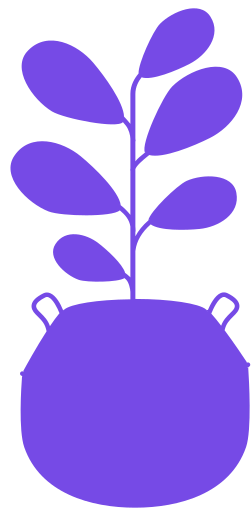 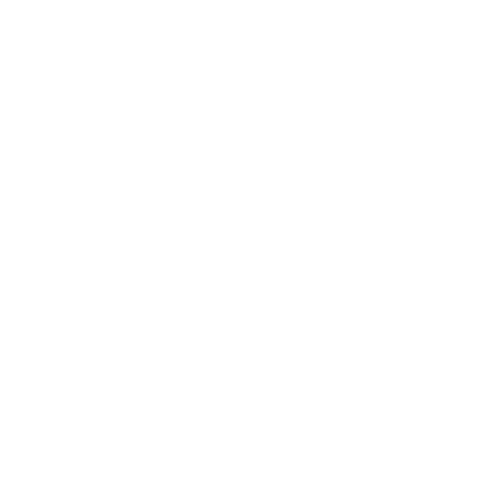 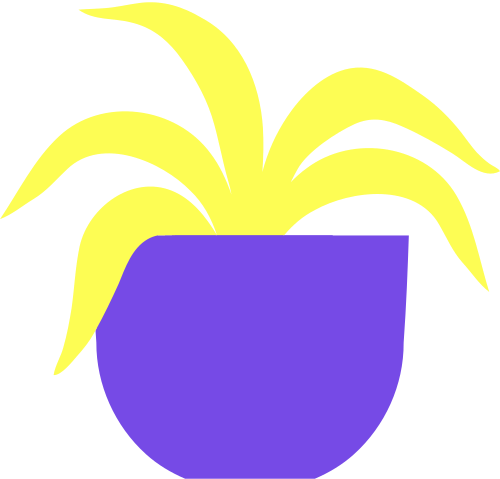 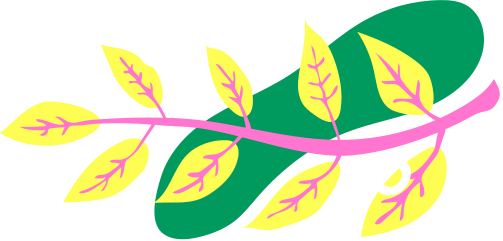 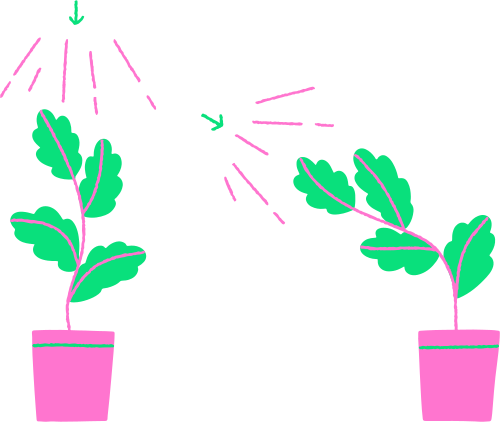 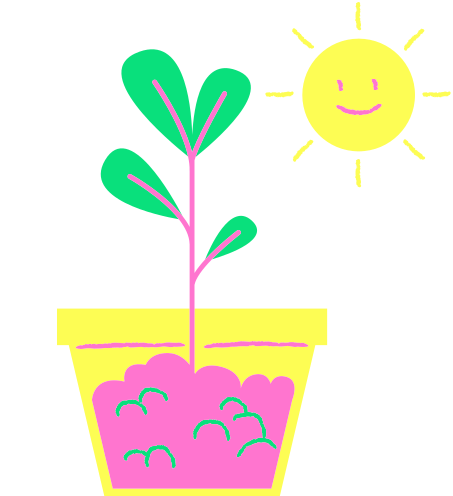 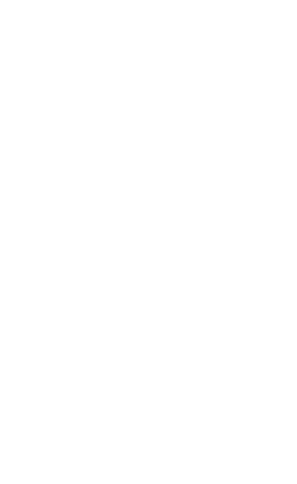 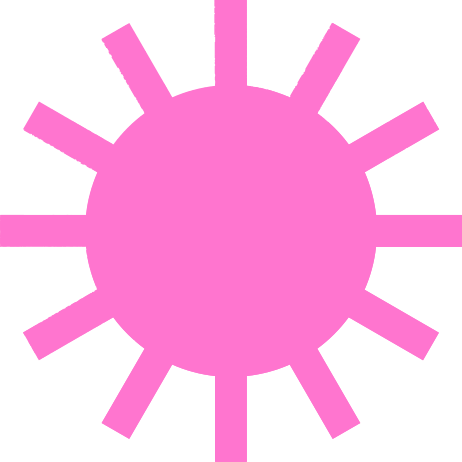 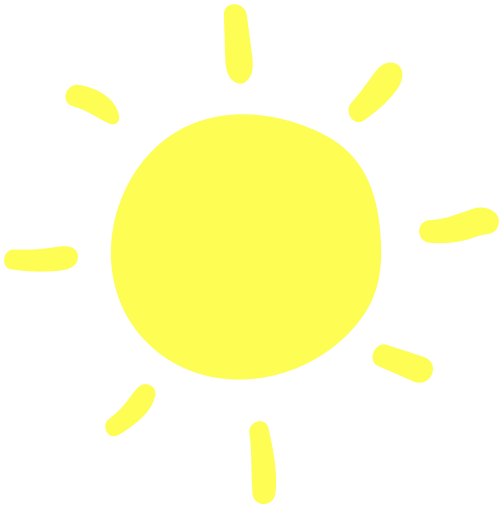 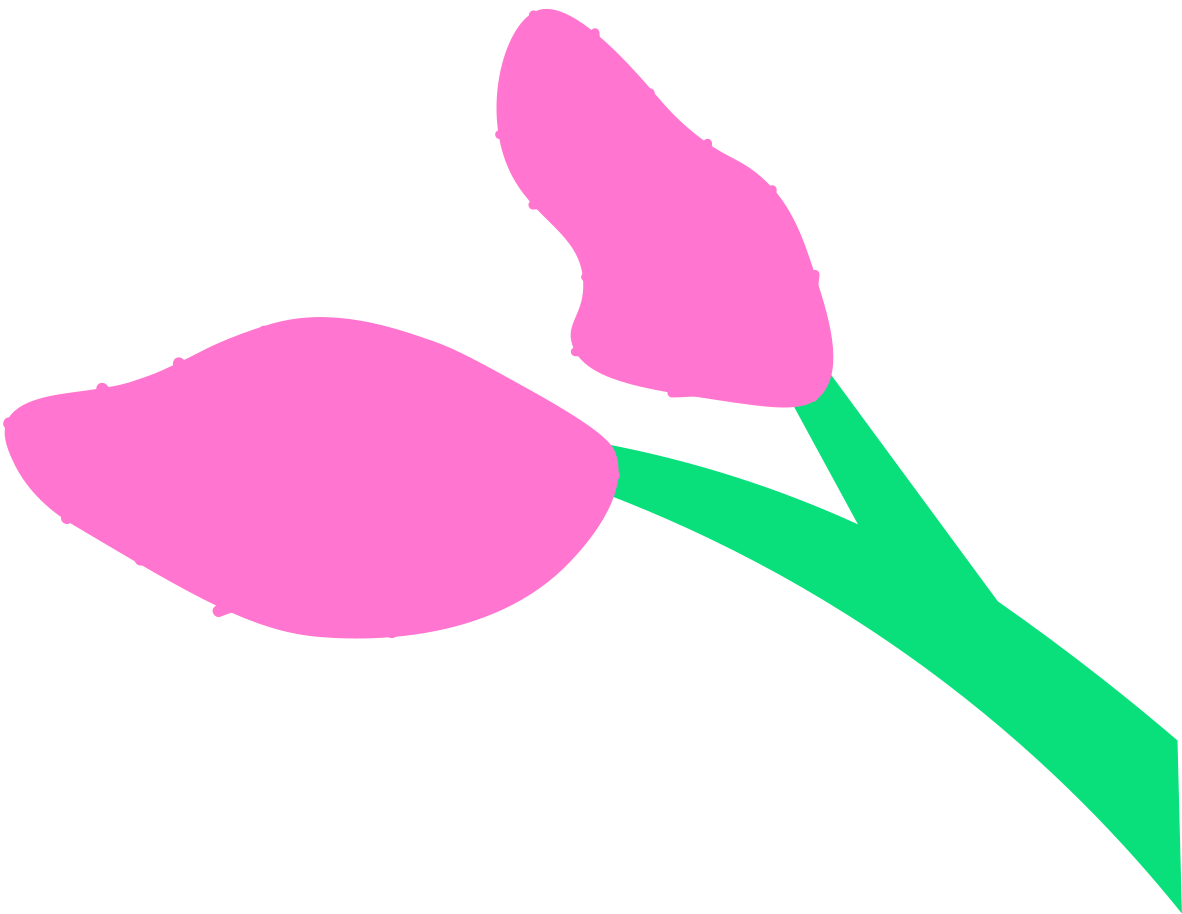 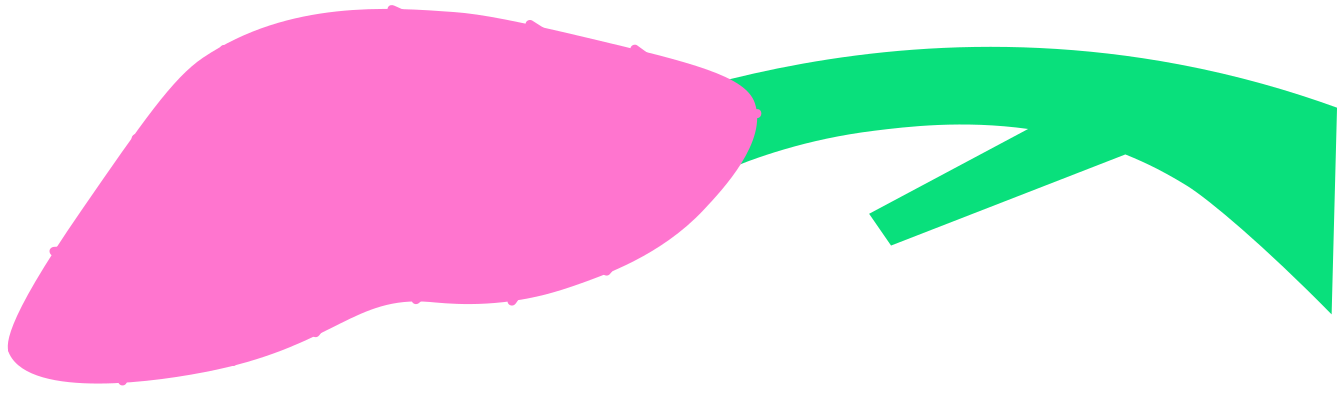 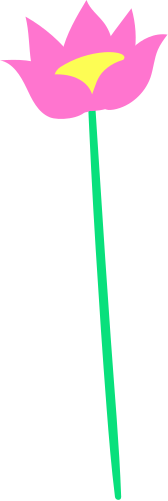 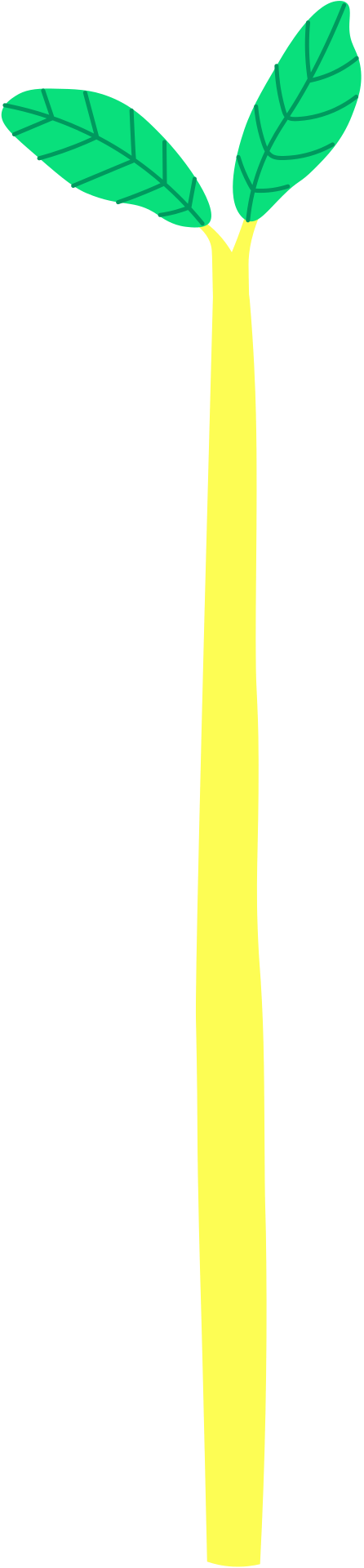 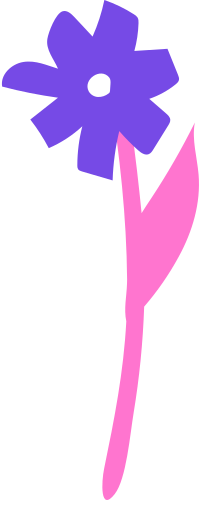 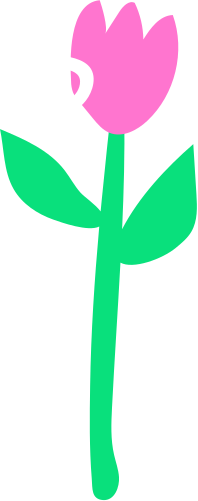 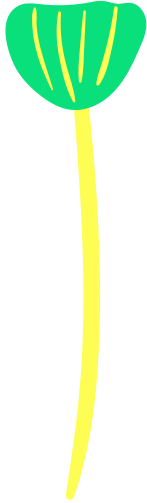 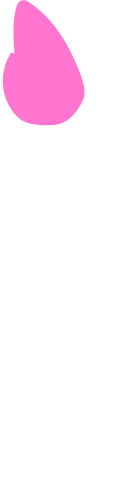 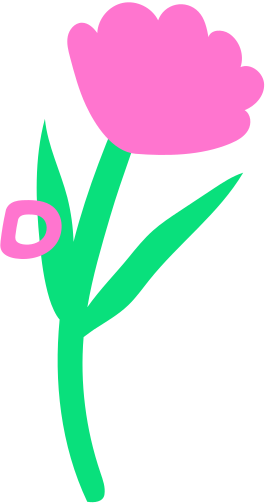 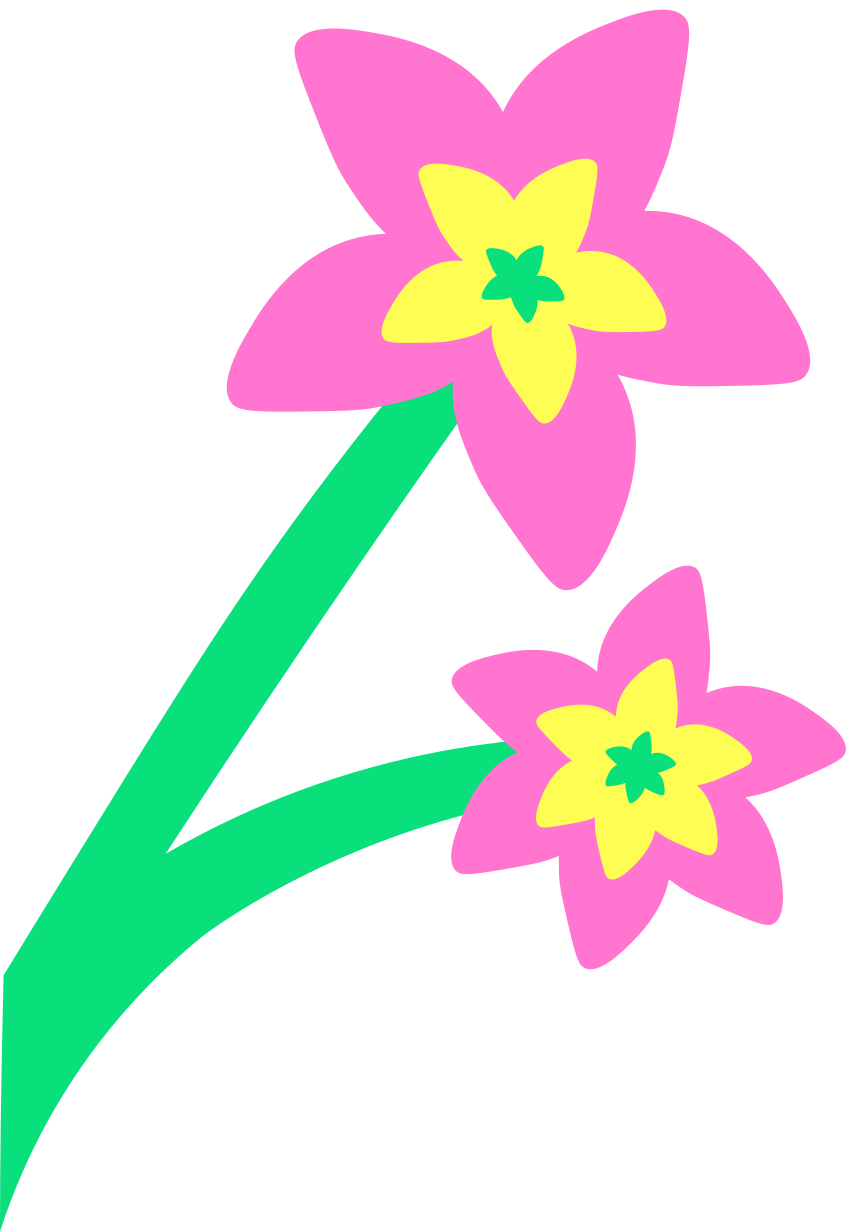 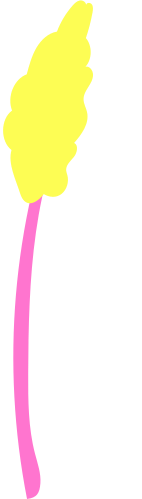 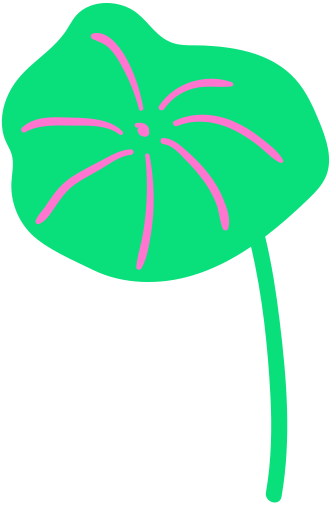 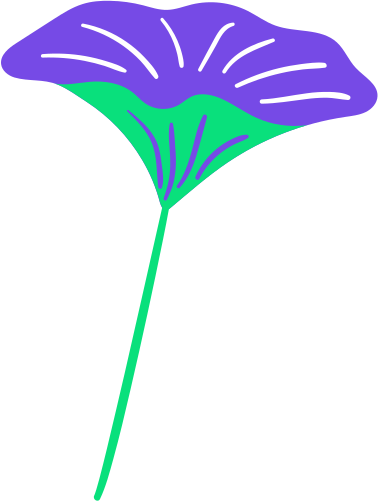 Use these design resources
in your Canva Presentation.
Happy designing! 

Don't forget to delete this
page before presenting.
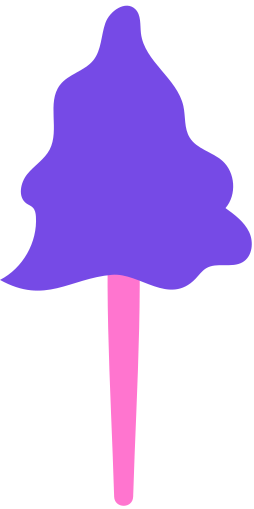 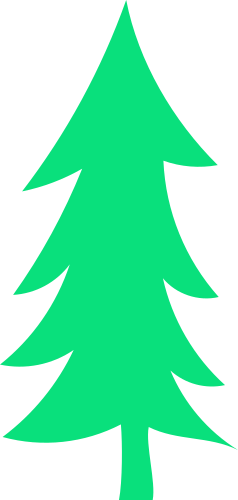 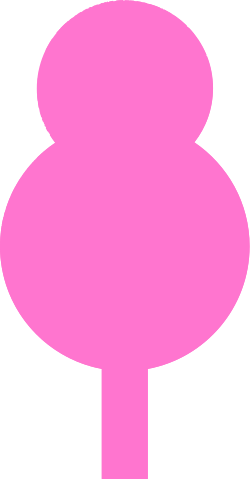 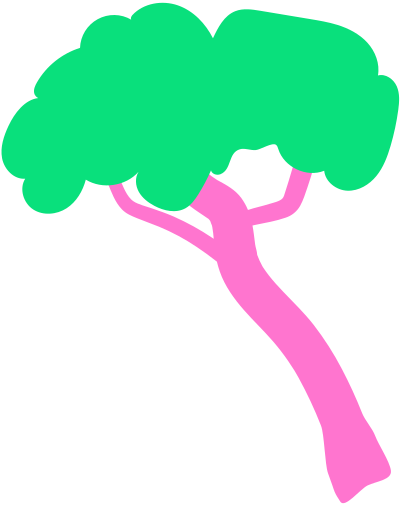 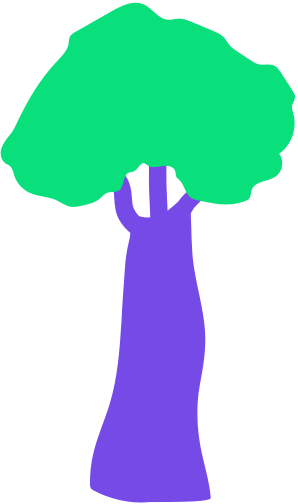 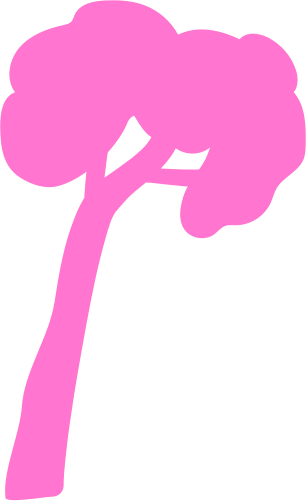 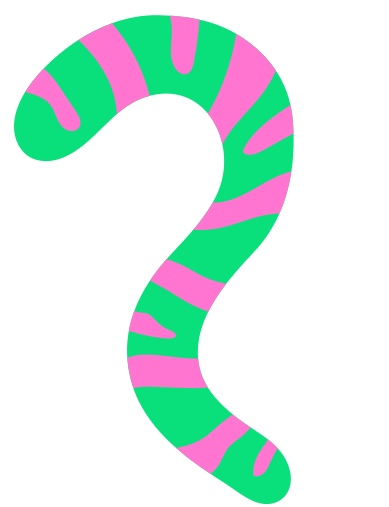 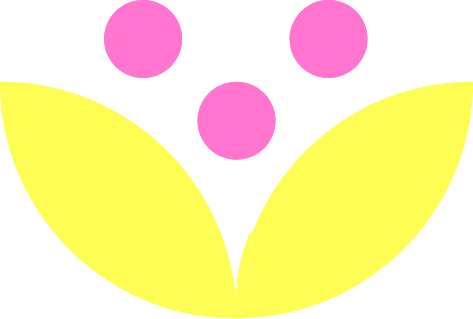 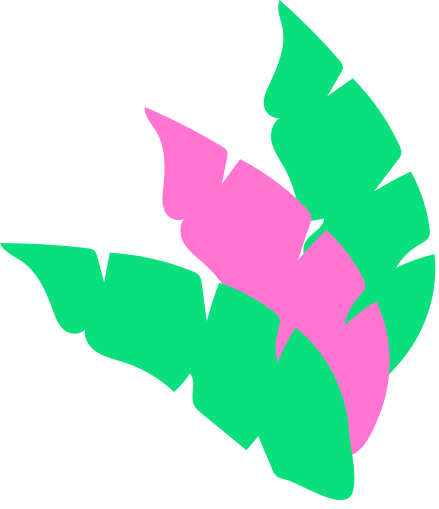 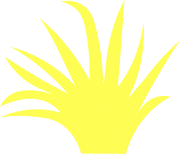 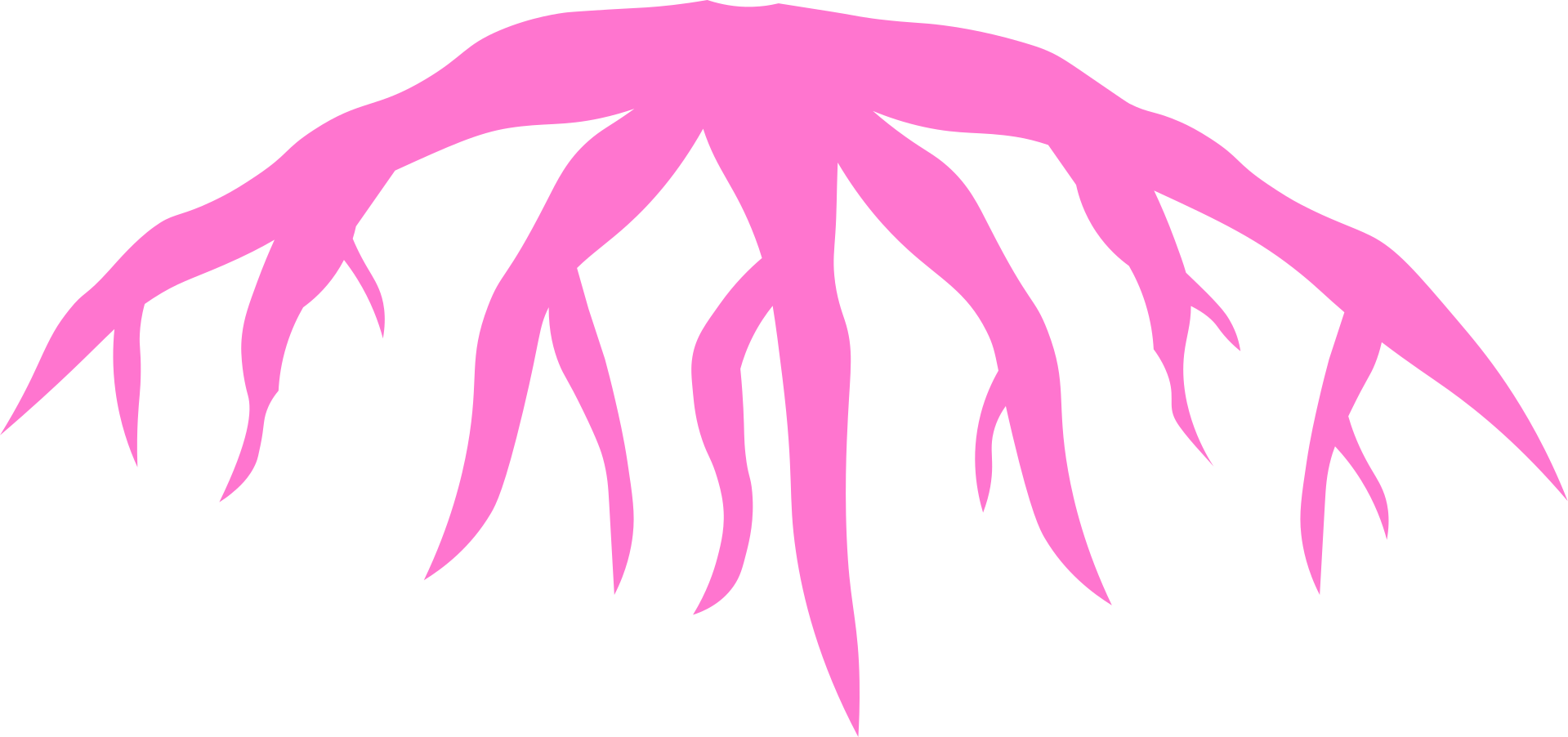 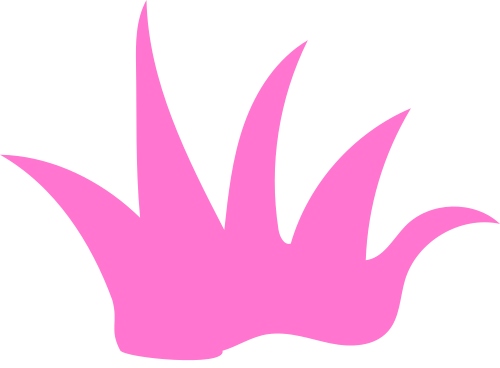 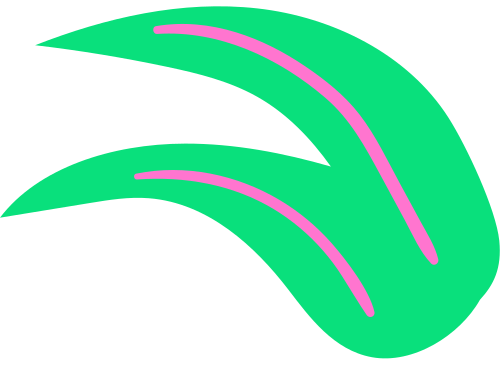 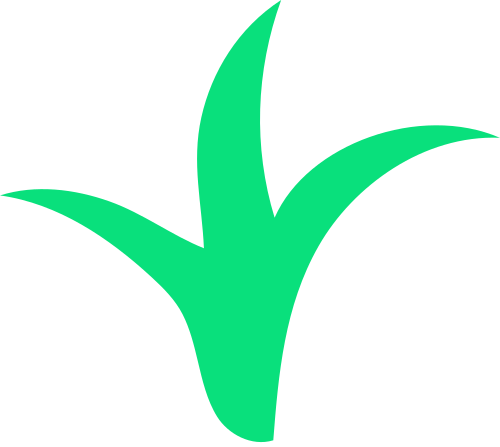 RESOURCE 
PAGE
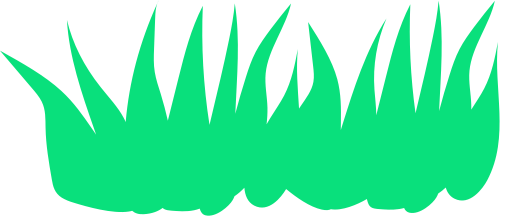 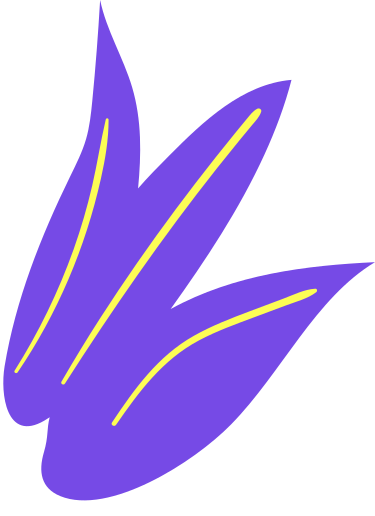 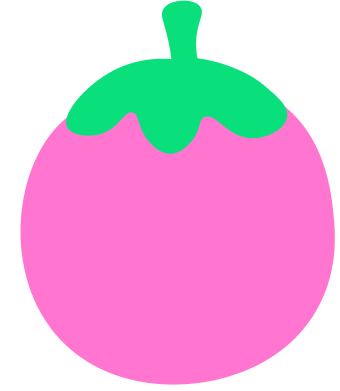 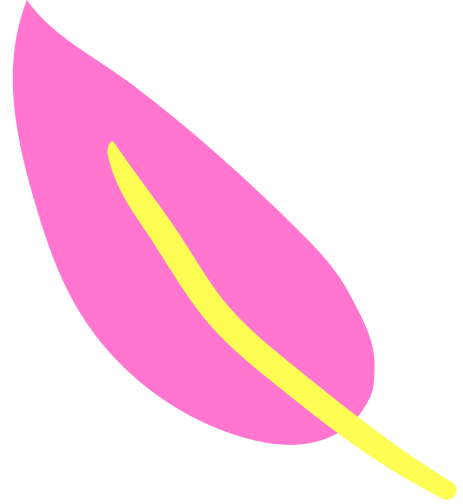 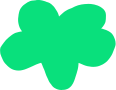 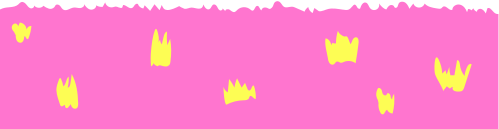 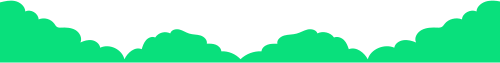 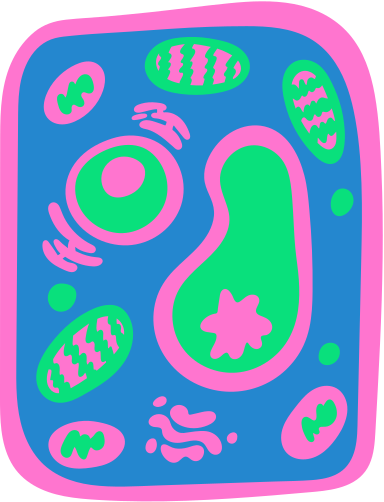 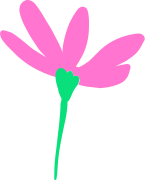 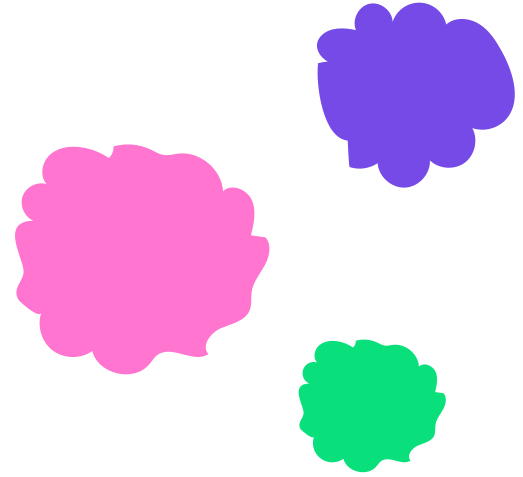 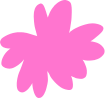 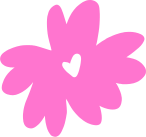 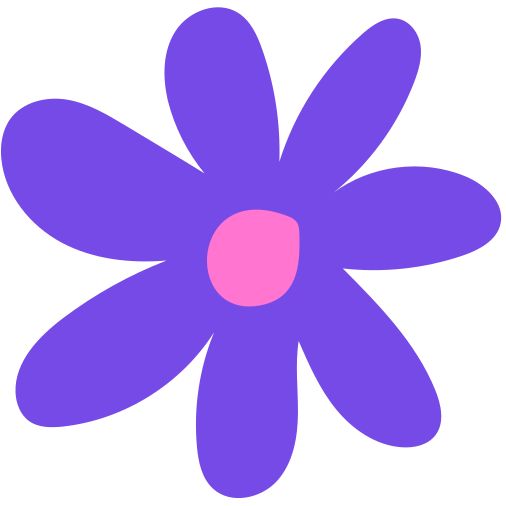 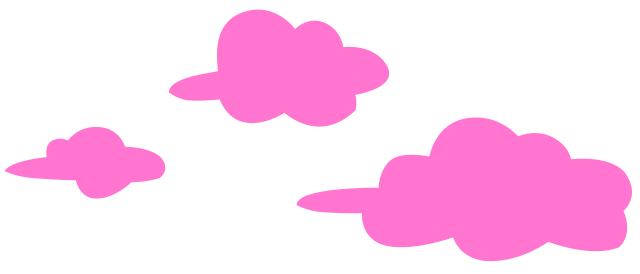 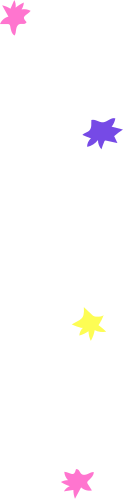 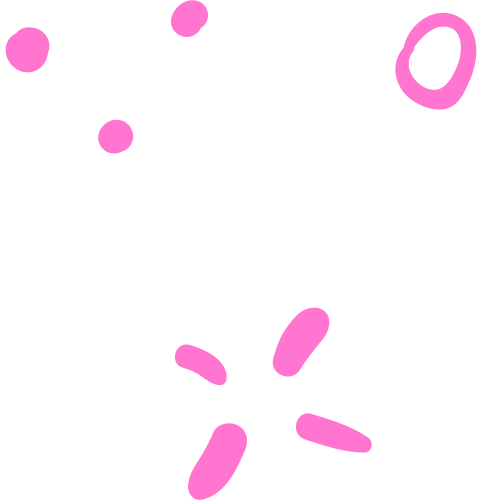 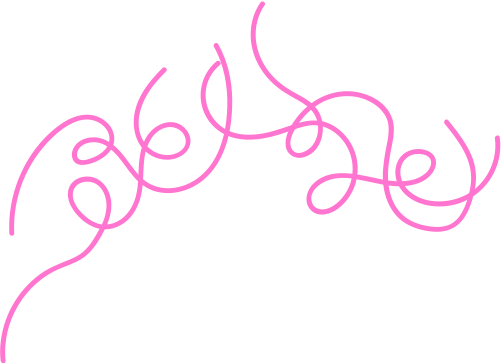 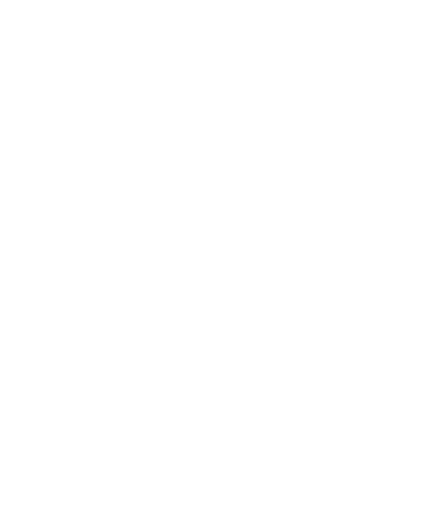 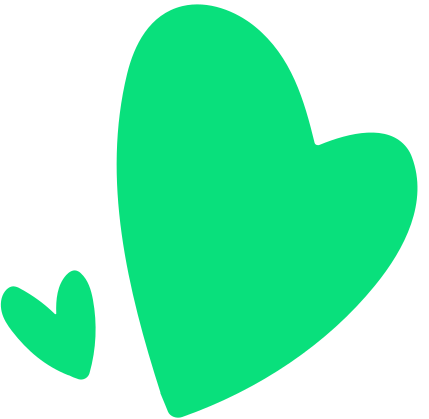 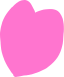 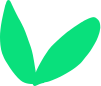 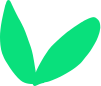 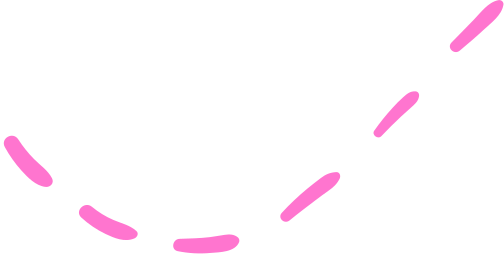 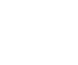 Use these design resources
in your Canva Presentation.
Happy designing! 

Don't forget to delete this
page before presenting.
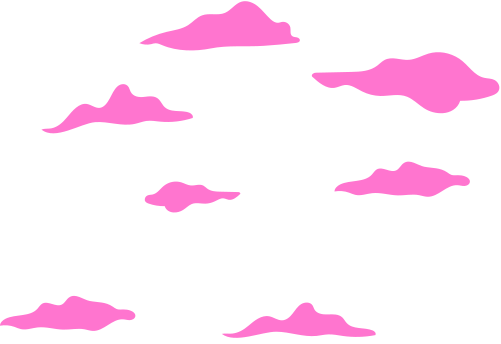 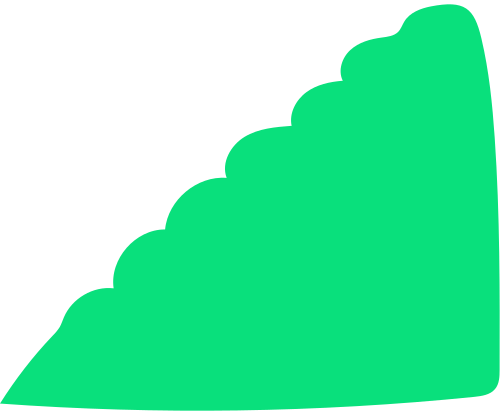 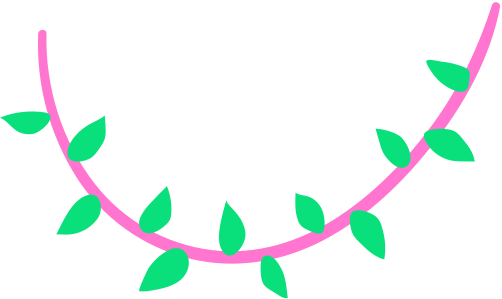 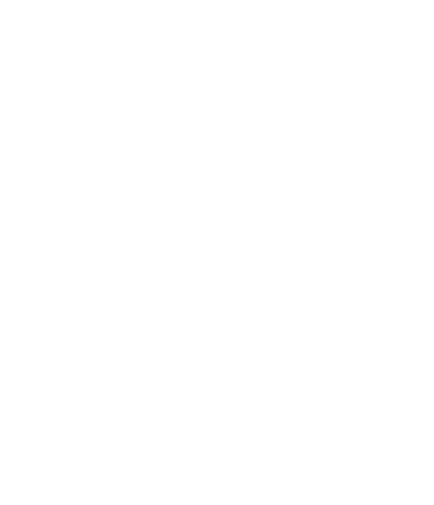 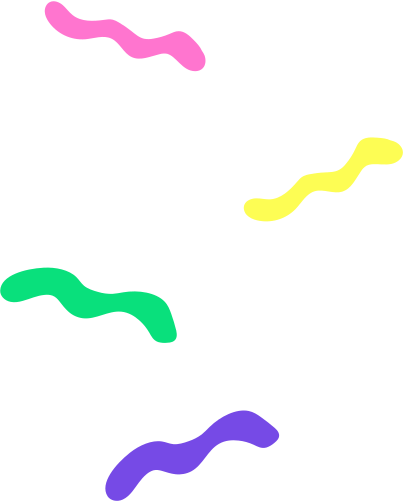 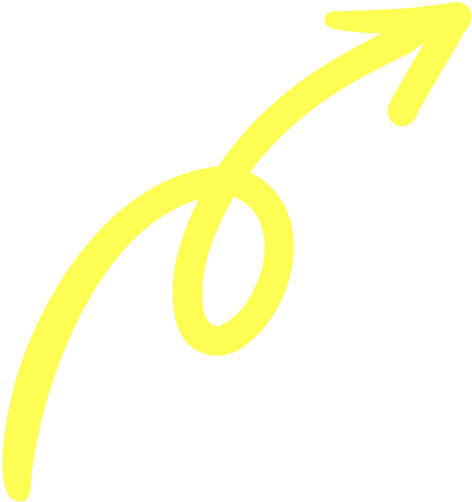 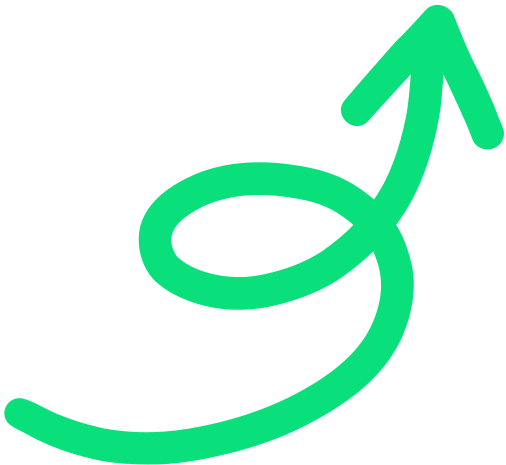 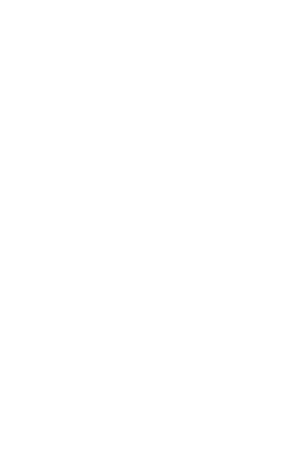 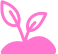 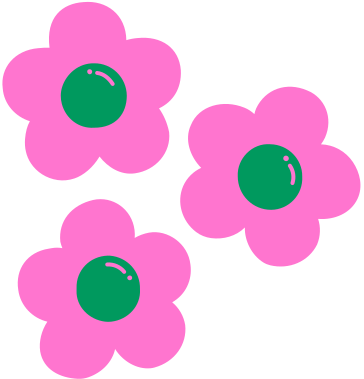 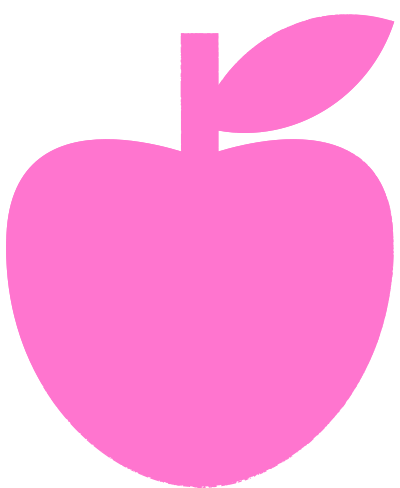 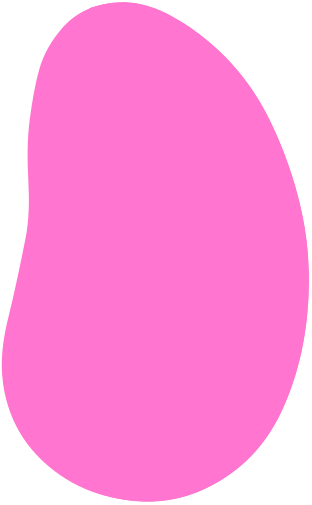 RESOURCE 
PAGE
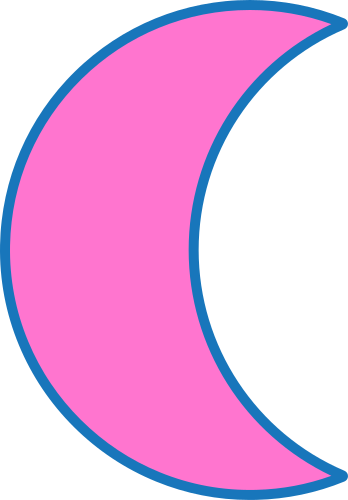 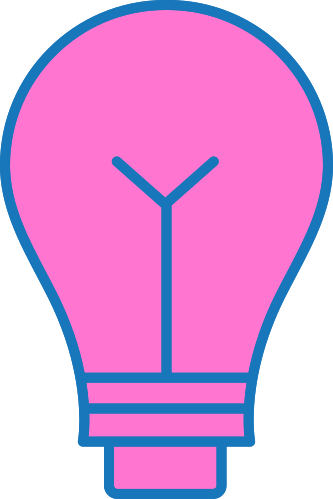 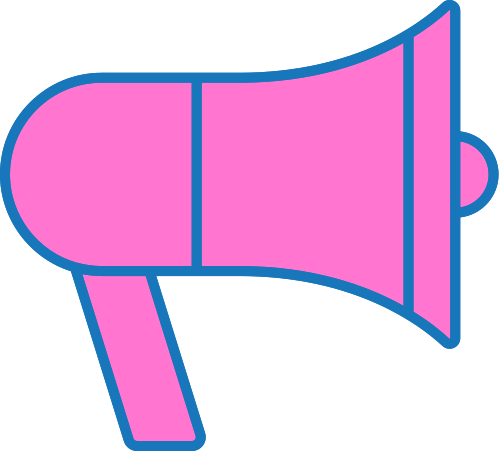 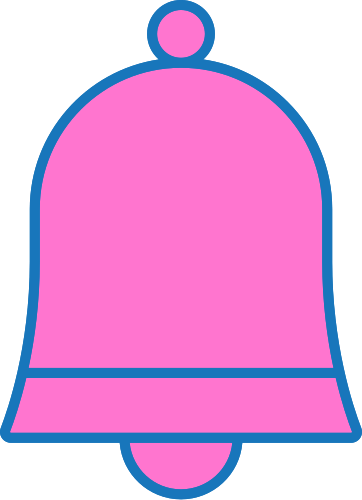 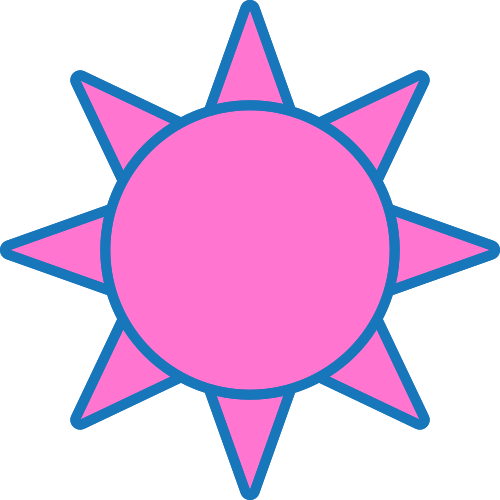 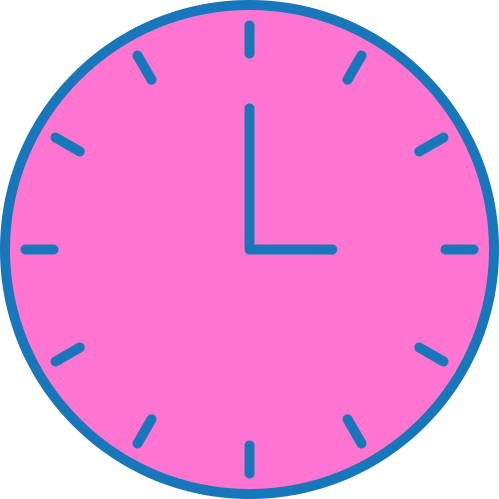 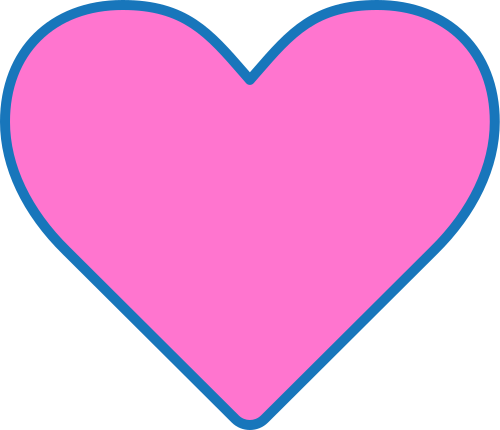 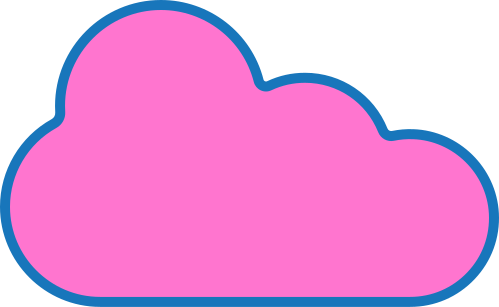 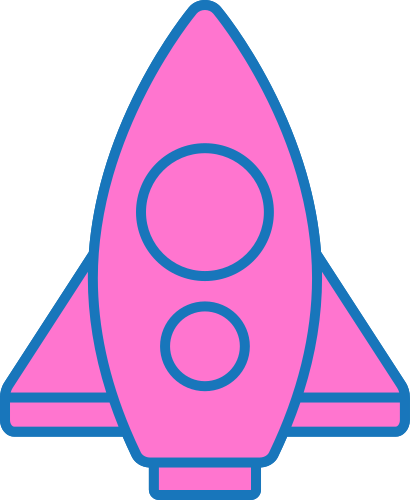 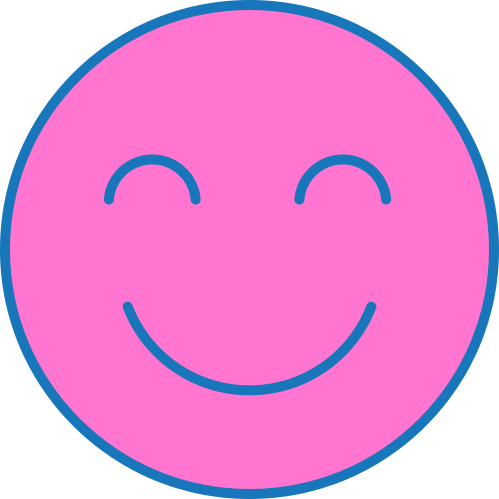 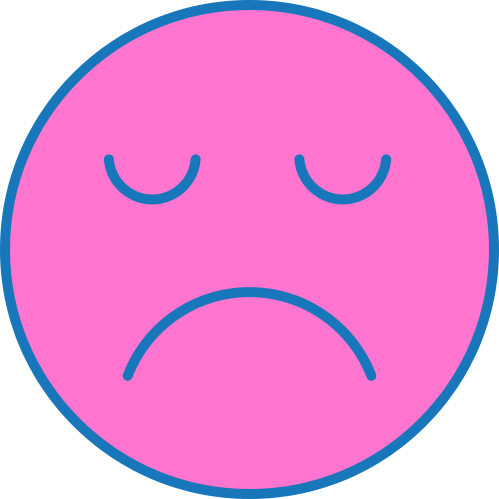 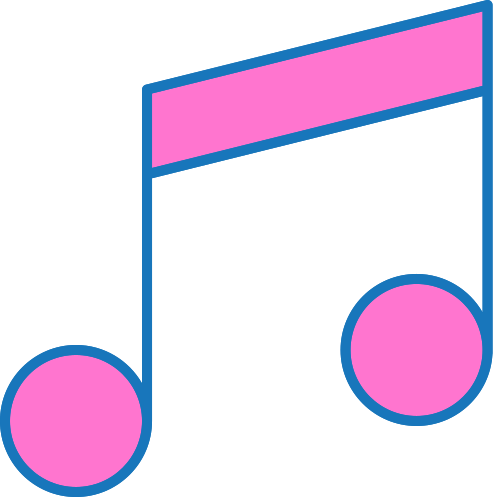 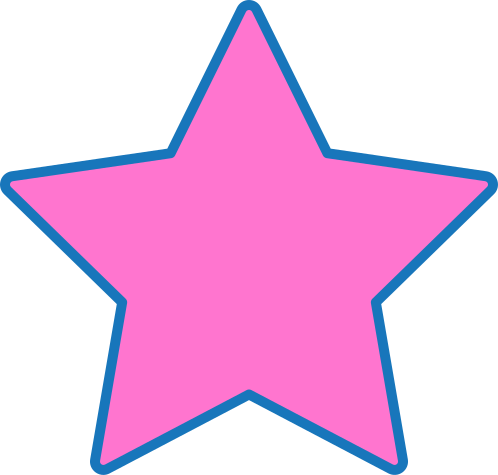 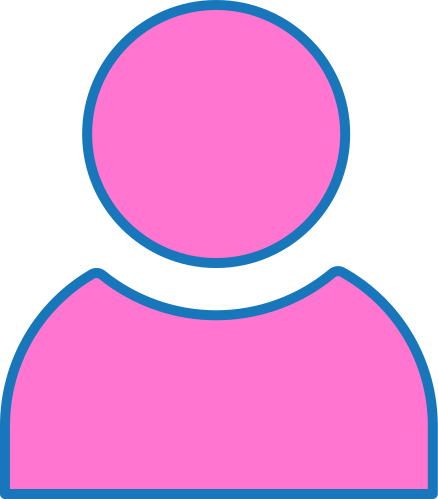 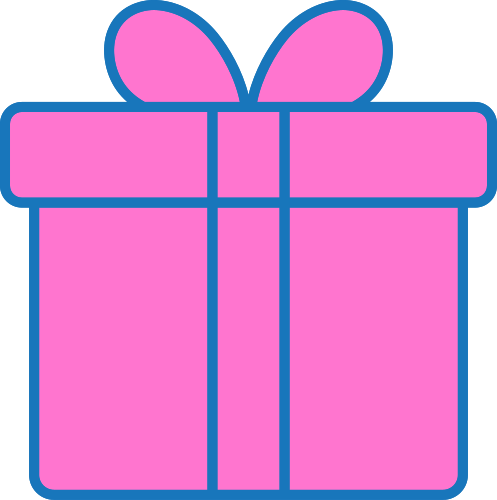 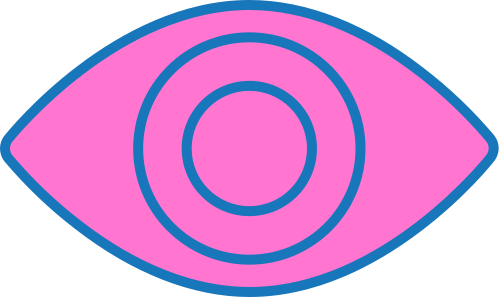 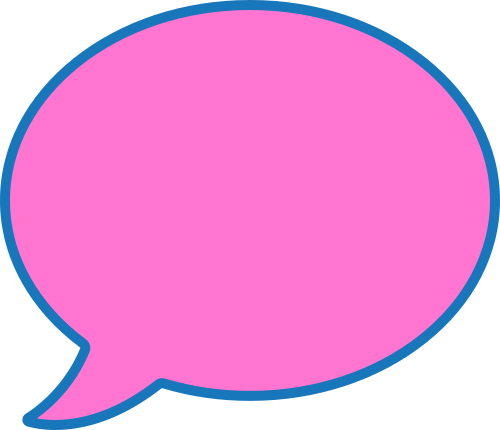 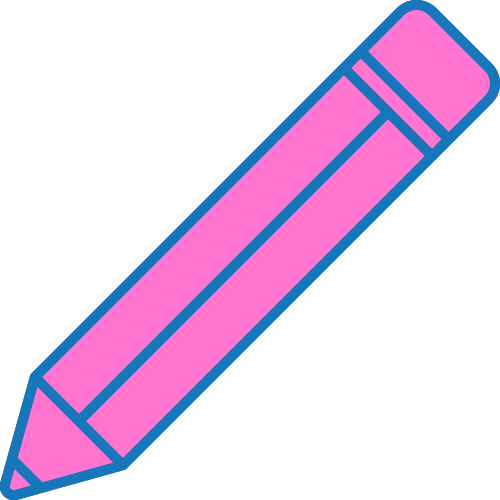 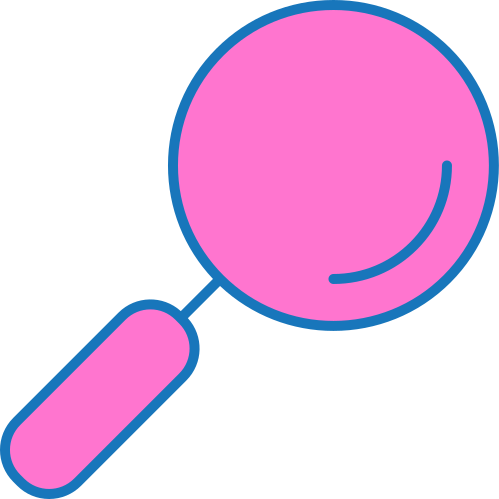 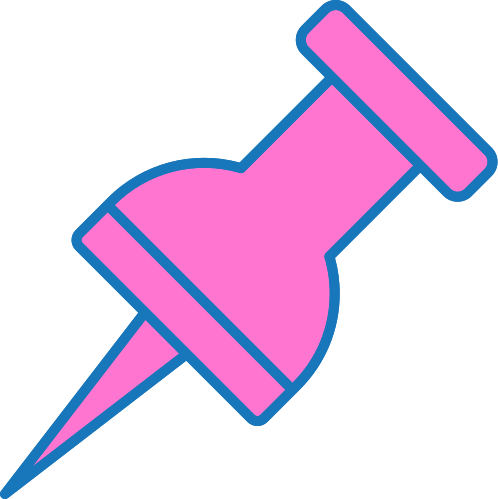 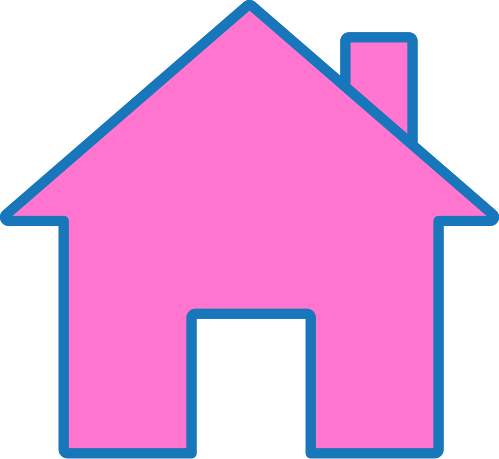 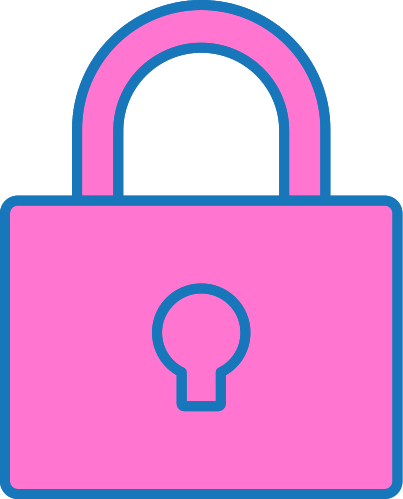 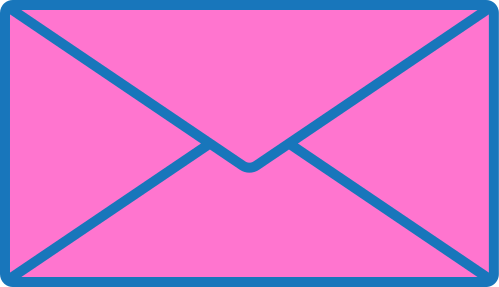 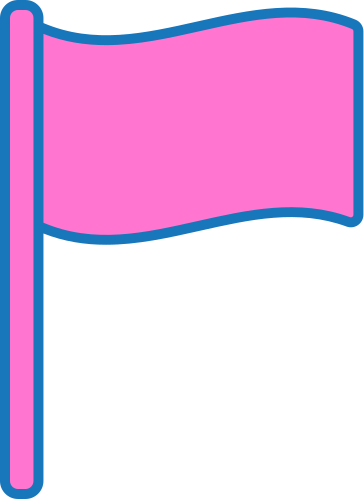 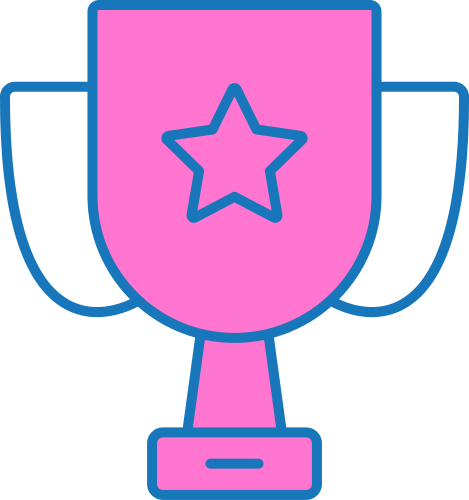 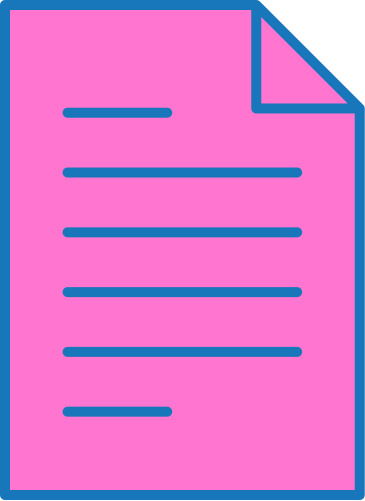 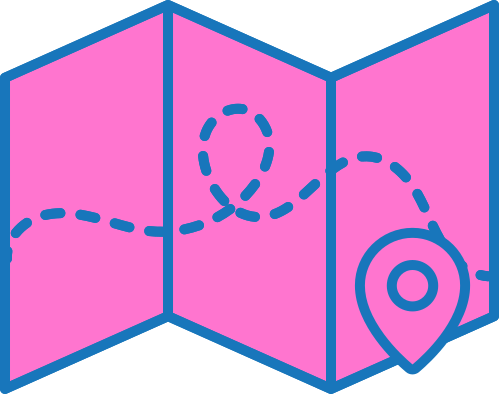 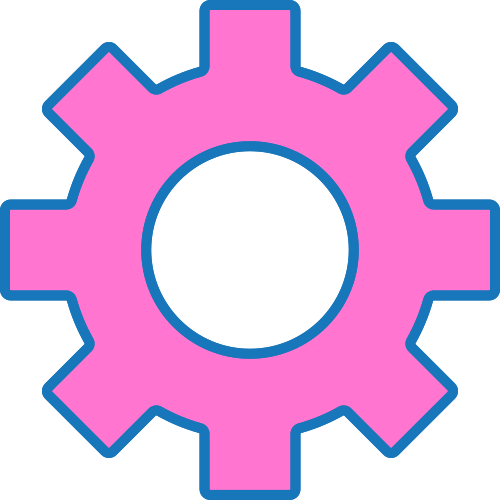 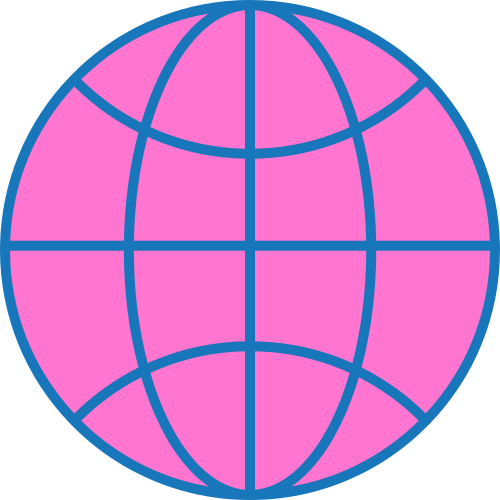 Use these design resources
in your Canva Presentation.
Happy designing! 

Don't forget to delete this
page before presenting.
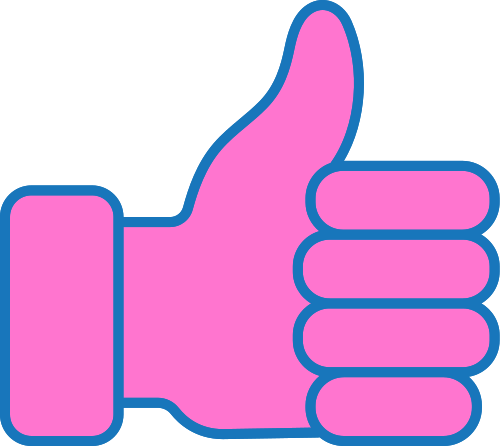 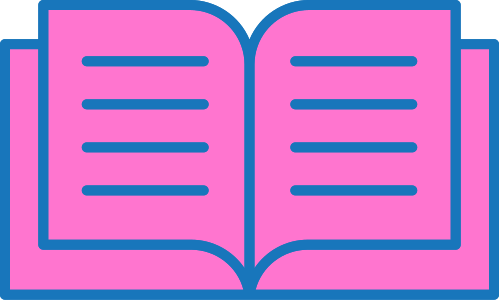 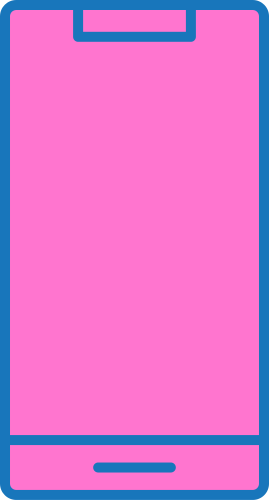 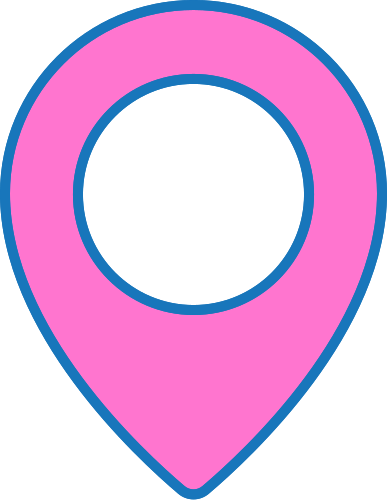 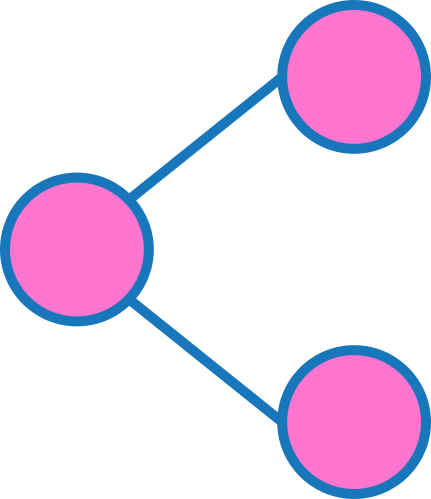 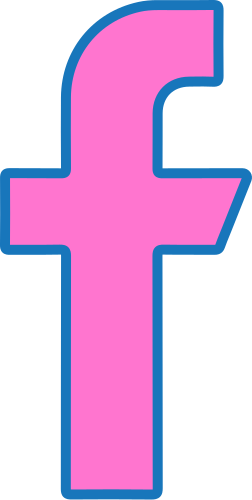 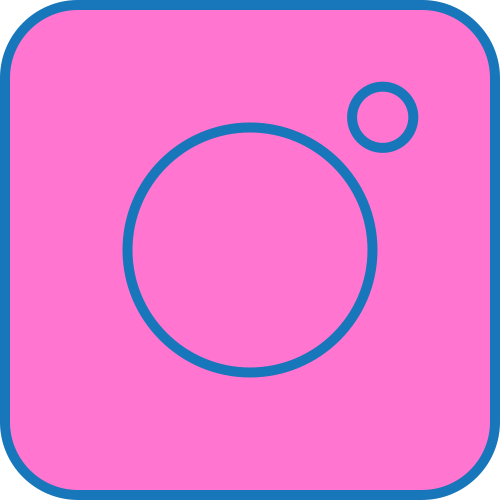 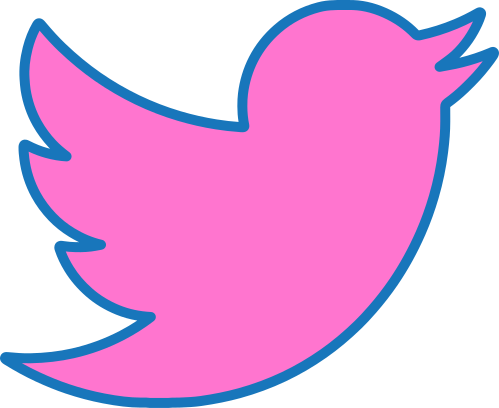 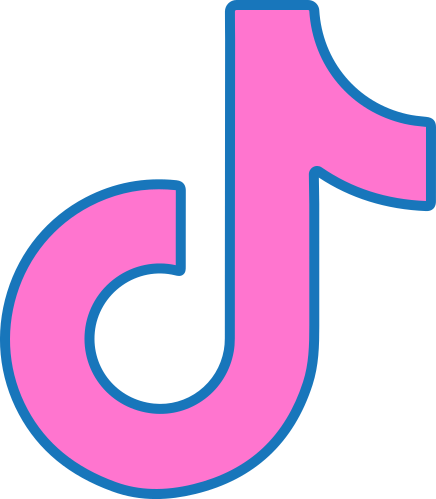 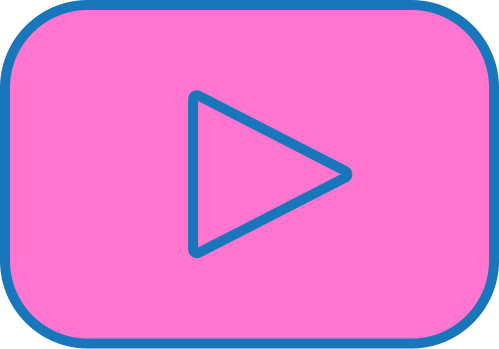 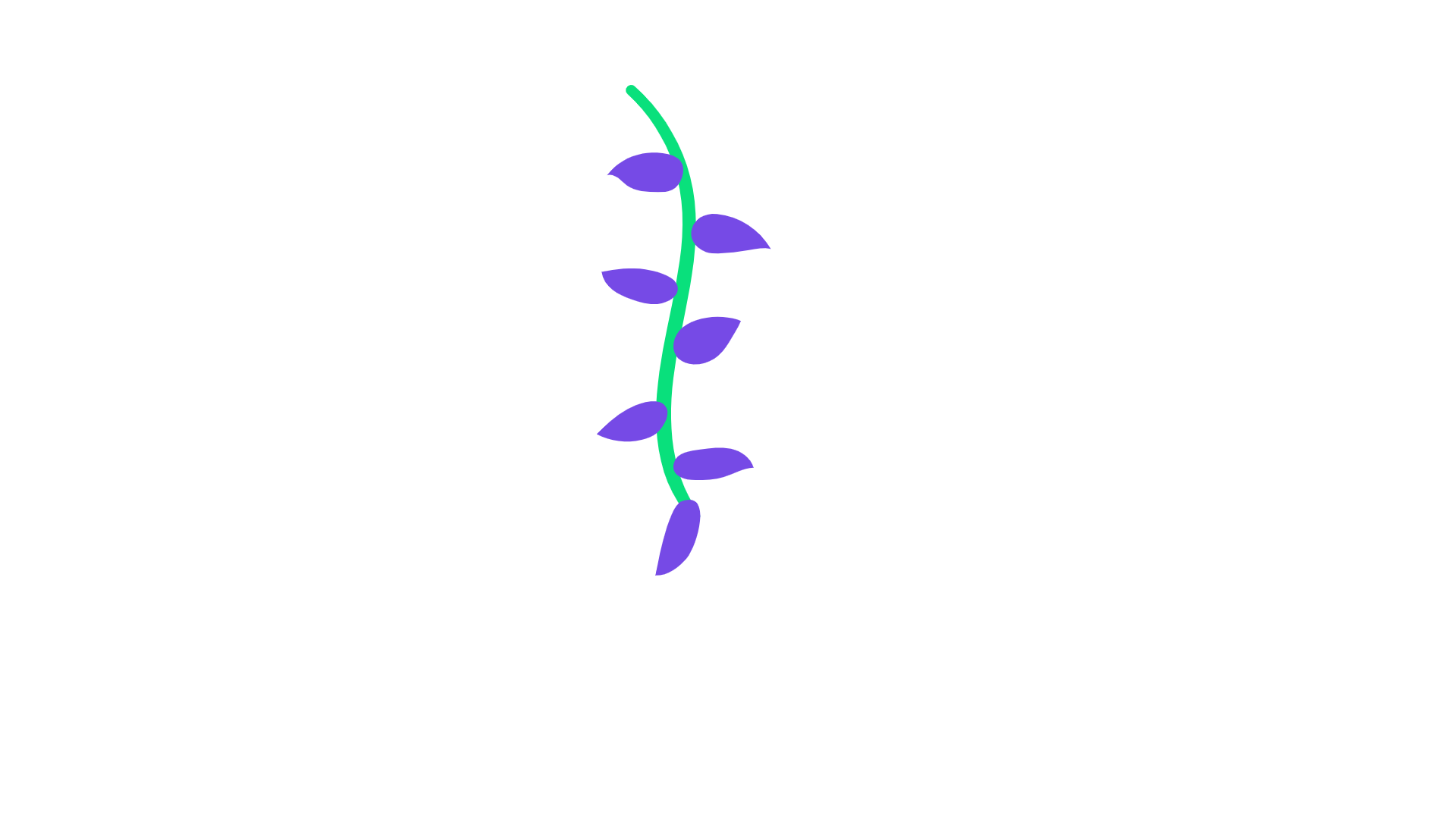 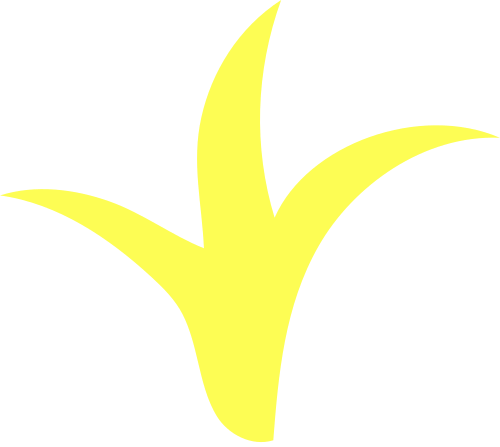 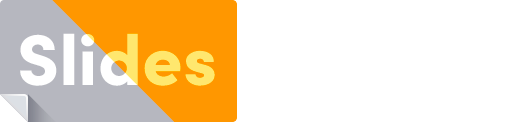 For PowerPoint,
Google Slides, and Canva
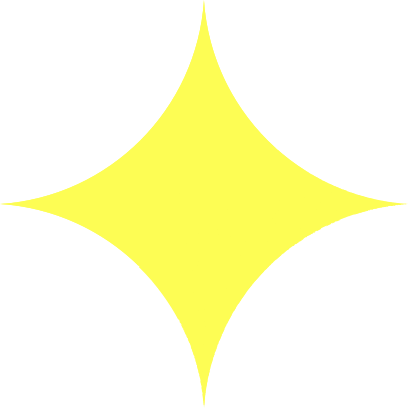 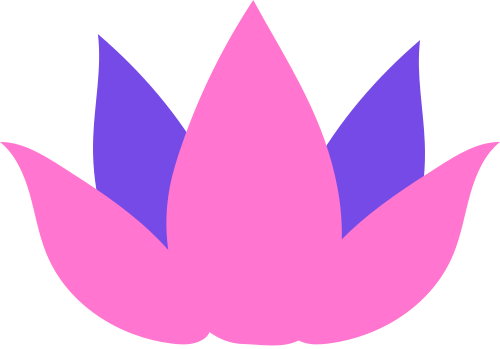 100% free for personal
or commercial use
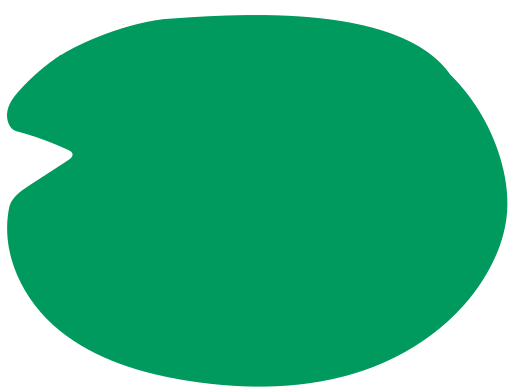 Ready to use, professional,
and customizable
FREE TEMPLATES FOR
ALL YOUR PRESENTATION NEEDS
Blow your audience away
with attractive visuals
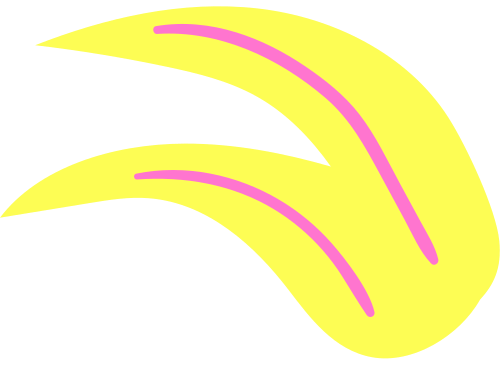